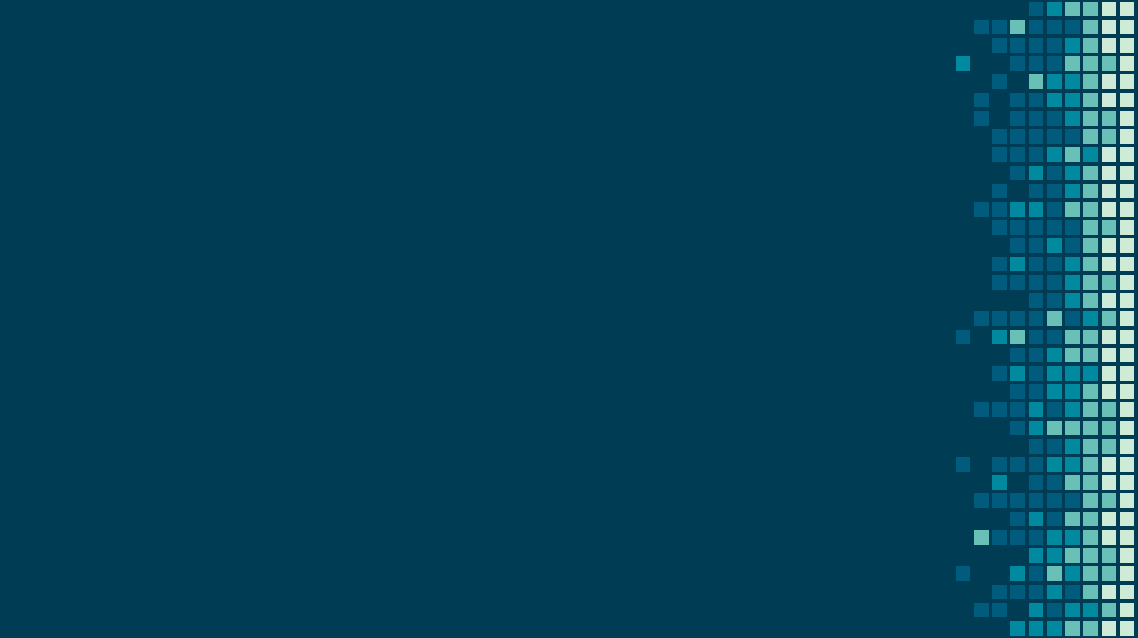 3° AUDIÊNCIA PÚBLICA
REVISÃO DO PLANO DIRETOR MUNICIPAL
DE SANTA LUZIA 

ESTRUTURAÇÃO TERRITORIAL PRELIMINAR


SETEMBRO/2022
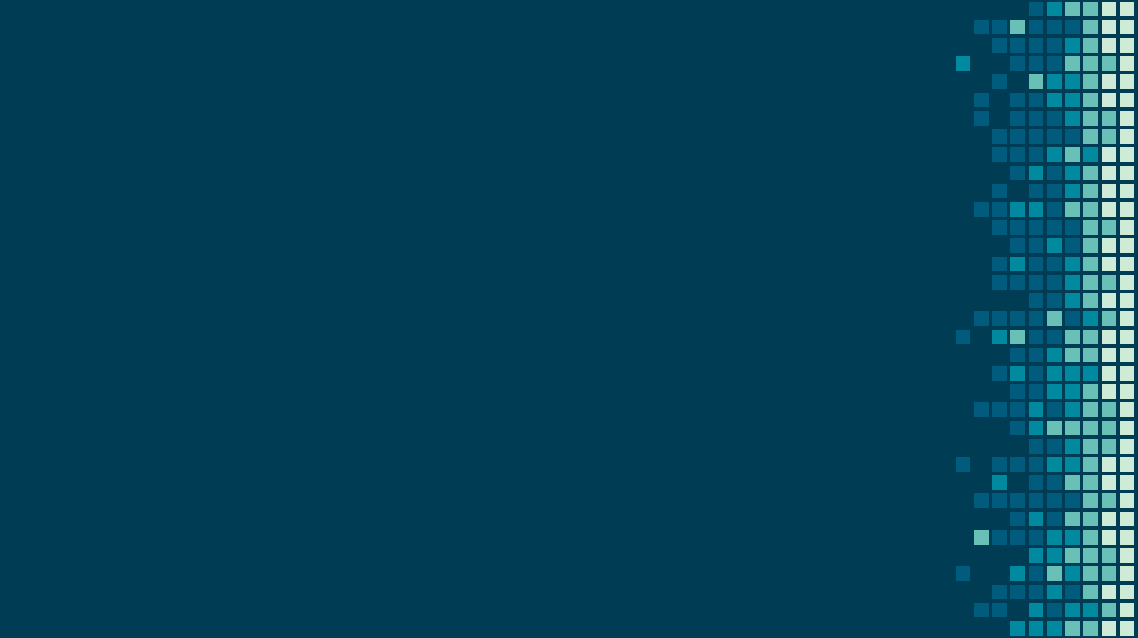 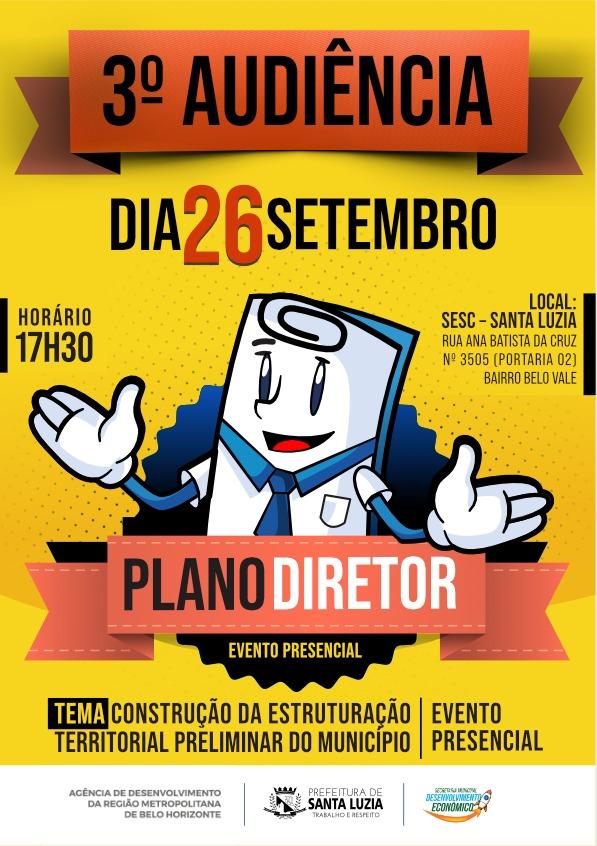 PROGRAMAÇÃO
17:30 ÀS 18:00 
CREDENCIAMENTO E ABERTURA

18:00 ÀS 19:00 
CRONOGRAMA DE TRABALHO
ESTRUTURAÇÃO TERRITORIAL PRELIMINAR

19:OO as 20:30
 DEBATE / DIRETRIZES / PROPOSTAS 

20:30
ENCERRAMENTO
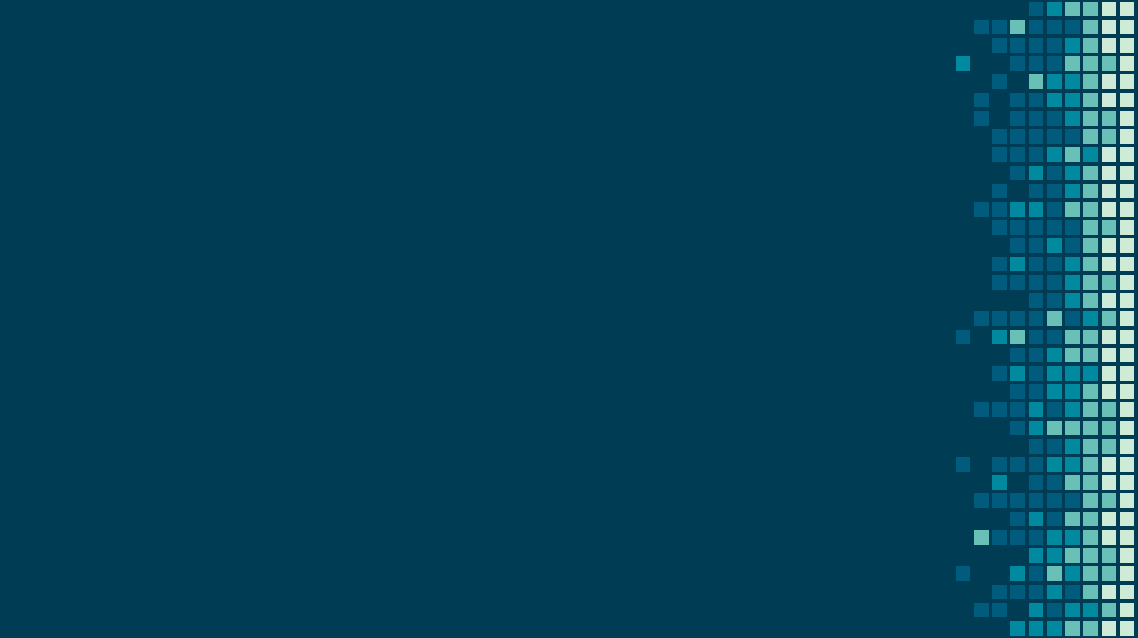 REVISÃO DO PLANO DIRETOR
CRONOGRAMA
NOVO
DECRETO NG
REUNIÕES NG / CAPACITAÇÕES
REUNIÕES NG – PRINCÍPIOS DO PD - INFRAESTRUTURA - MOBILIDADE  -  MEIO AMBIENTE - CULTURA - PATRIMÔNIO CULTURAL - HABITAÇÃO -
USO E OCUPAÇÃO DO SOLO – DESENVOLVIMENTO SOCIO-ECONOMICO 
GRUPOS DE ESTUDOS: AMBIENTAIS, CULTURAIS, HABITACIONAIS
RELATÓRIO PRODUTO 02 APROVADO
TRANSIÇÃO 
ELEITORAL
ELABORAÇÃO DE DIAGNÓSTICO TERRITORIAL
2021
2020
RELATÓRIO PRODUTO 01 
APROVADO
REUNIÃO ATUALIZAÇÃO DO CRONOGRAMA
OFICINA / AUDIÊNCIA PÚBLICA (1) - POTENCIALIDADES, CONFLITOS E DESEJOS.
DECRETO
NÚCLEO GESTOR
ETAPA 1
ETAPA 2
ESPAÇO PLANO DIRETOR FÍSICO E DIGITAL 
IMPLANTADO
ELABORAÇÃO DO RELATÓRIO DESCRITIVO 1 - AUDIÊNCIA PÚBLICA
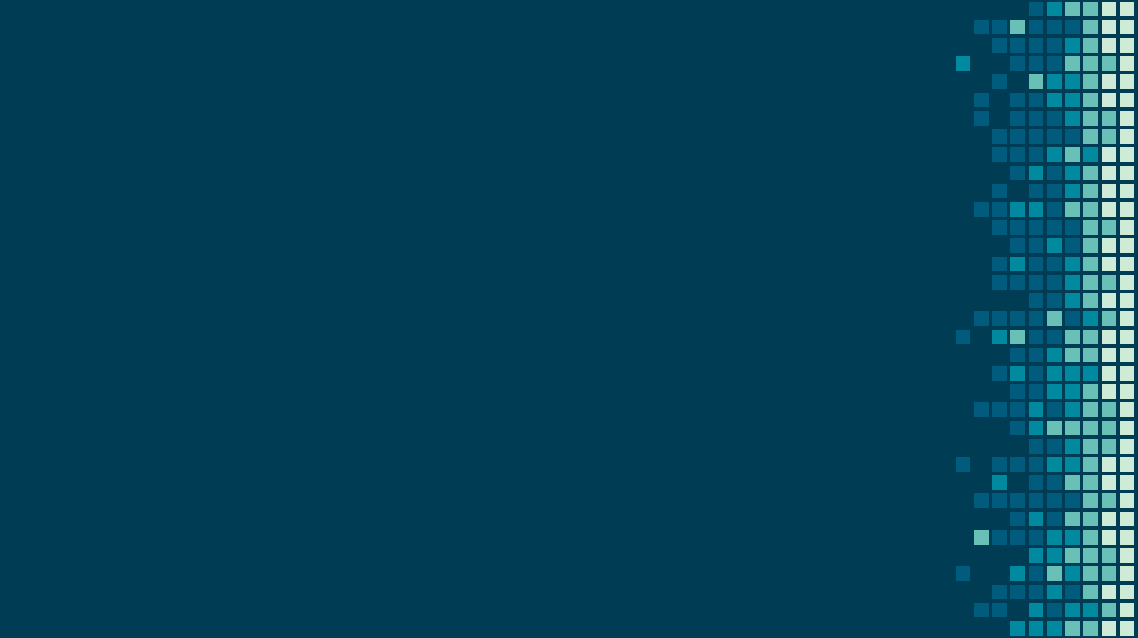 ESTRUTURAÇÃO TERRITORIAL
PROPOSTA PRELIMINAR
REUNIÕES NG – USO E OCUPAÇÃO DO SOLO – ESTUDOS HABITACIONAIS – ESTUDOS AMBIENTAIS E CULTURAIS
ELABORAÇÃO DE DIAGNOSTICO TÉCNICO TERRITORIAL
ELABORAÇÃO
MINUTA DO PROJETO DE LEI
ADEQUAÇÔES
ACOMPANHAMENTO
2022
2021
OFICINA / AUDIÊNCIA PÚBLICA (2) –DIAGNÓSTICO DIRETRIZES PARA ESTRUTURAÇÃO TERRITORIAL
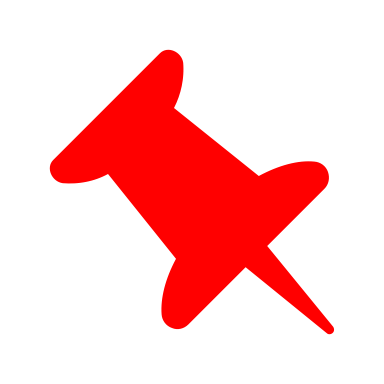 VALIDAÇÂO
MINUTA PROJETO DE LEI
TRAMITAÇÃO 
CÂMARA MUNICIPAL
ETAPA 5
ETAPA 7
ETAPA 3
ETAPA 6
ETAPA 4
ELABORAÇÃO DO RELATÓRIO DESCRITIVO 2 - AUDIÊNCIA PÚBLICA
OFICINA / AUDIÊNCIA PÚBLICA (4) – PROPOSTA DE ESTRUTURAÇÃO TERRITORIAL
MINUTA DE LEI
OFICINA / AUDIÊNCIA PÚBLICA (3) – PROPOSTA DE ESTRUTURAÇÃO TERRITORIAL
REALIZAÇÃO DE TRABALHO DE CAMPO
ROTEIRO DE VISITAS ESTRATÉGICAS
ELABORAÇÃO DO RELATÓRIO DESCRITIVO 3 - AUDIÊNCIA PÚBLICA
ELABORAÇÃO DO RELATÓRIO DESCRITIVO 4 - AUDIÊNCIA PÚBLICA
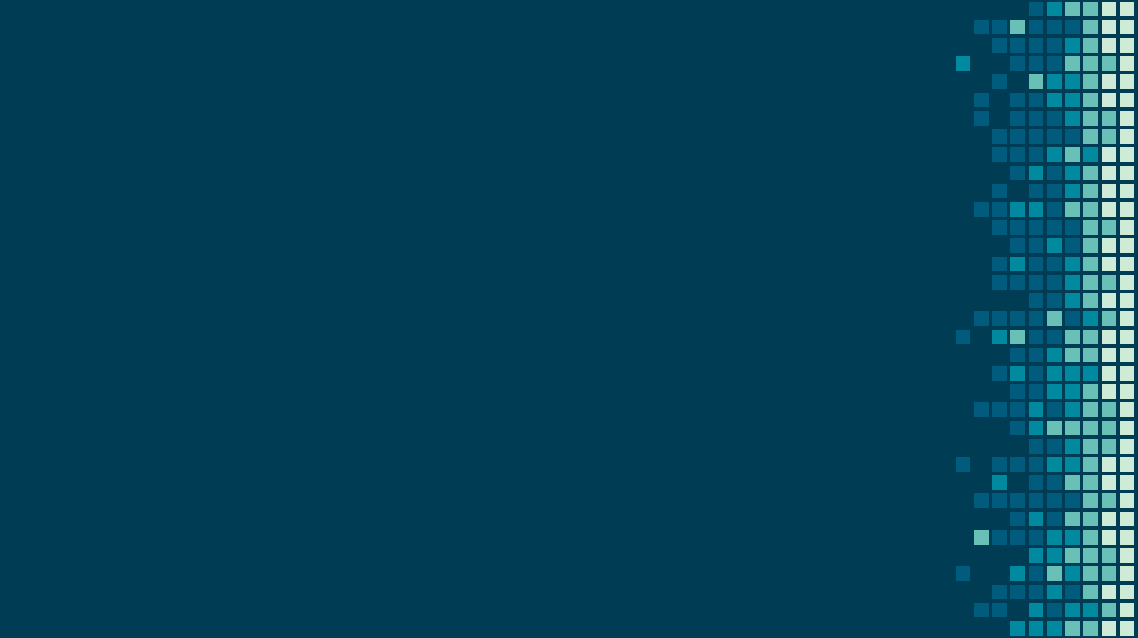 CAPACITAÇÕES
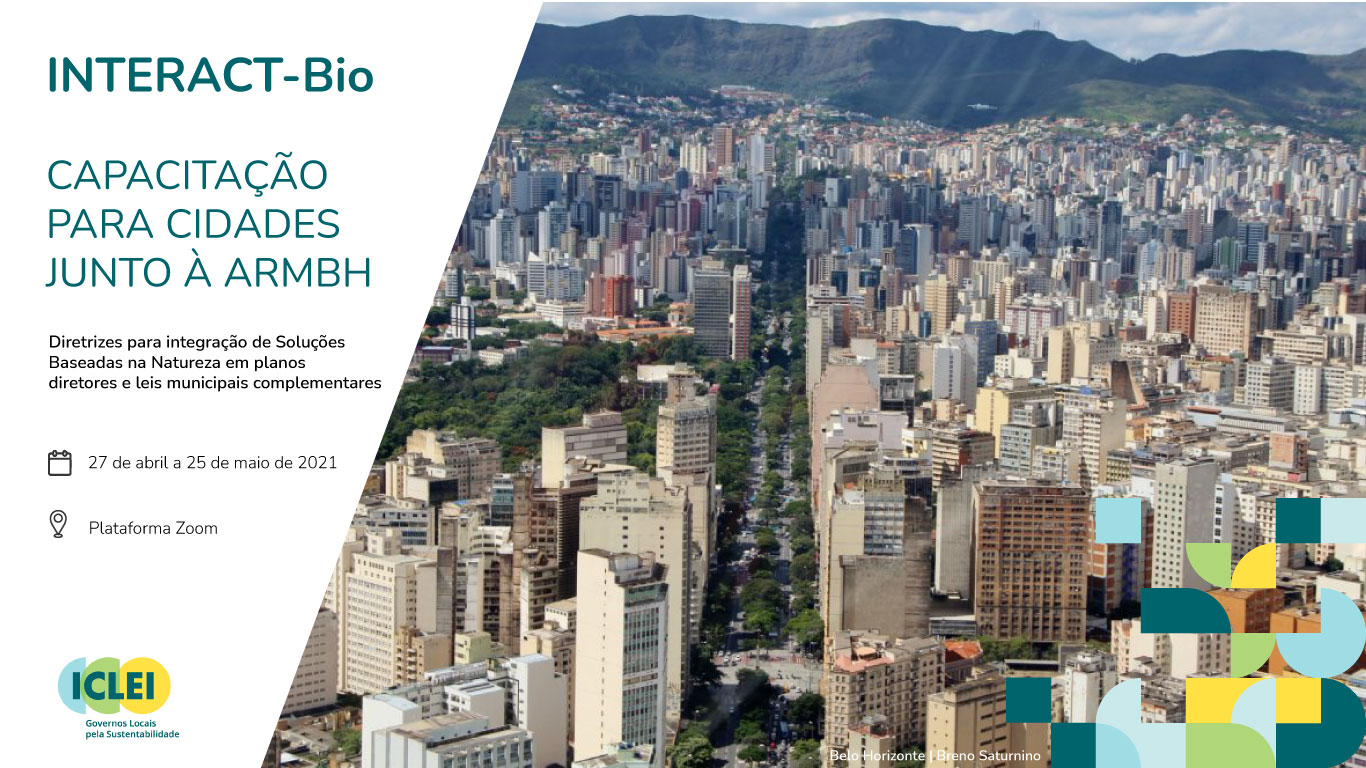 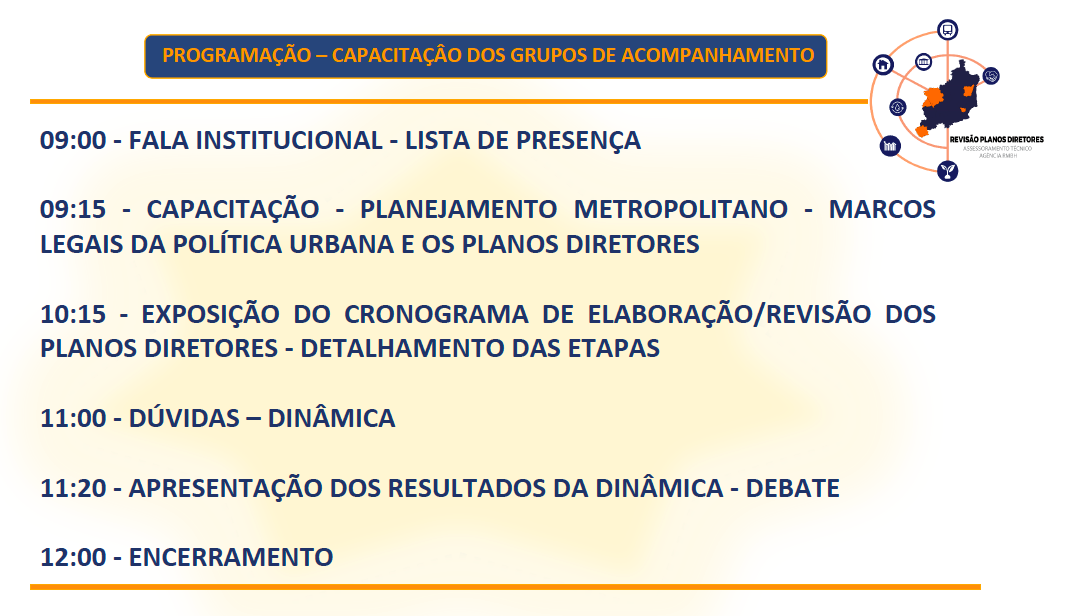 CAPACITAÇÃO NG  - PLANEJAMENTO METROPOLITANO - PLANO DIRETOR
ESTUDO DE CASO – SANTA LUZIA - CAPACITAÇÃO  PM/MA
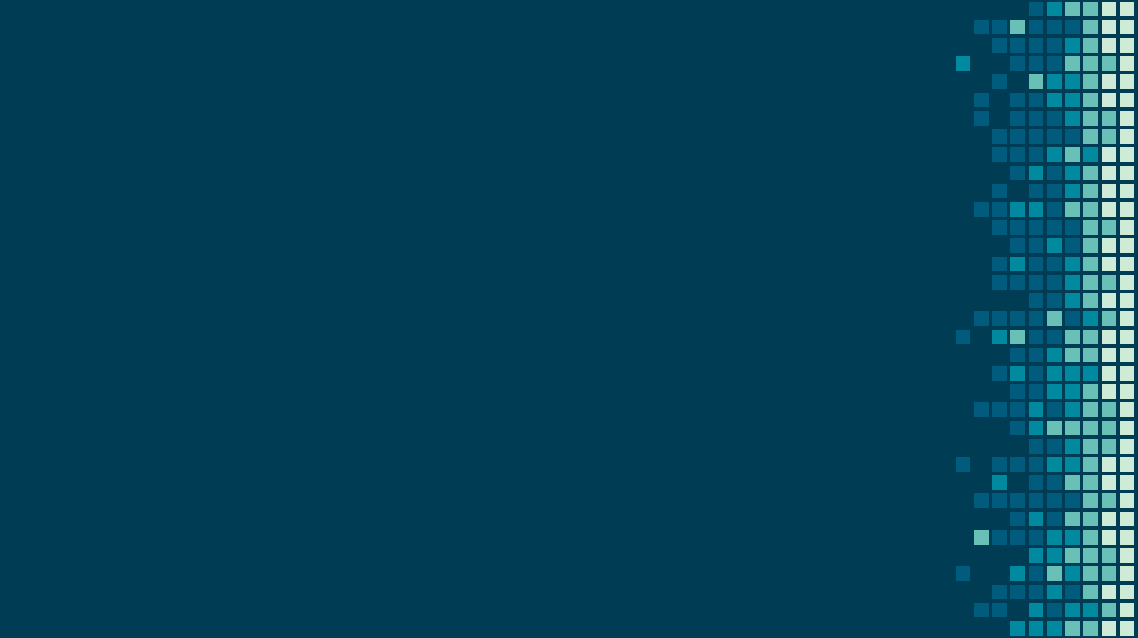 AUDIÊNCIA PÚBLICA 1
AUDIÊNCIA PÚBLICA 2
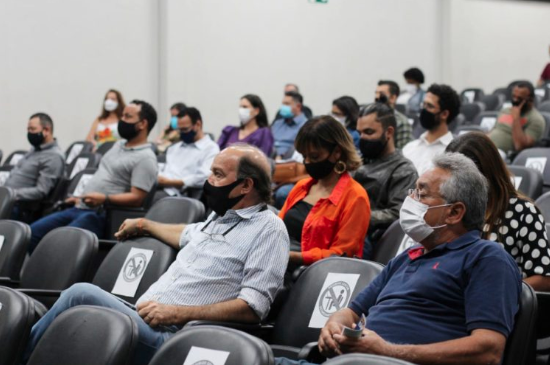 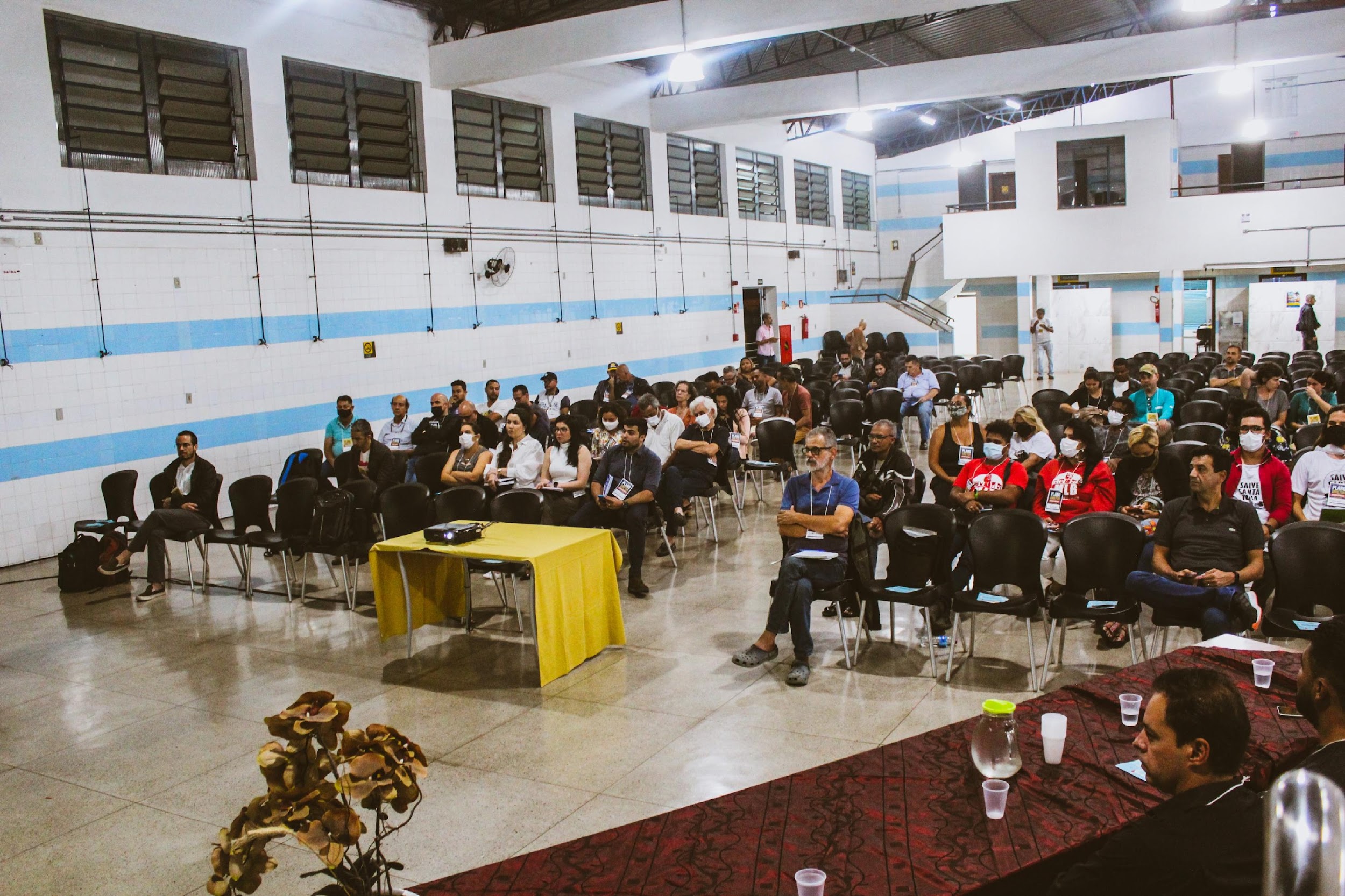 DIAGNÓSTICO TERRITORIAL:

 CARACTERIZAÇÃO GEOFÍSICA 

ASPECTOS SOCIOAMBIENTAIS SOCIOECONÔMICOS 

USO E OCUPAÇÃO DO SOLO URBANO 

 HABITAÇÃO
 MOBILIDADE  

 POTENCIAIS DE USO

 MATRIZ DE SWOT   
DIRETRIZES
PRINCÍPIOS  

 POTENCIALIDADES CONFLITOS  DESEJOS
 
 INFRAESTRUTURA 

 MEIO-AMBIENTE 

 CULTURA 

 MOBILIDADE 

D. SOCIOECONOMICO
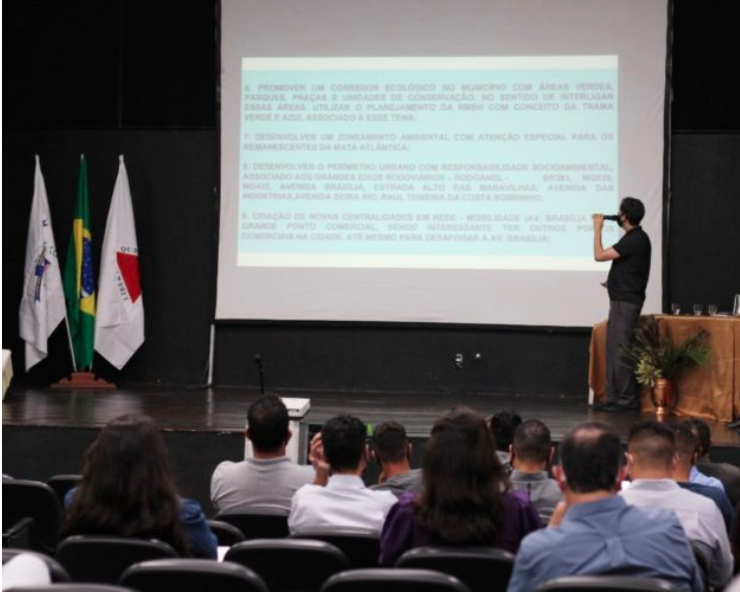 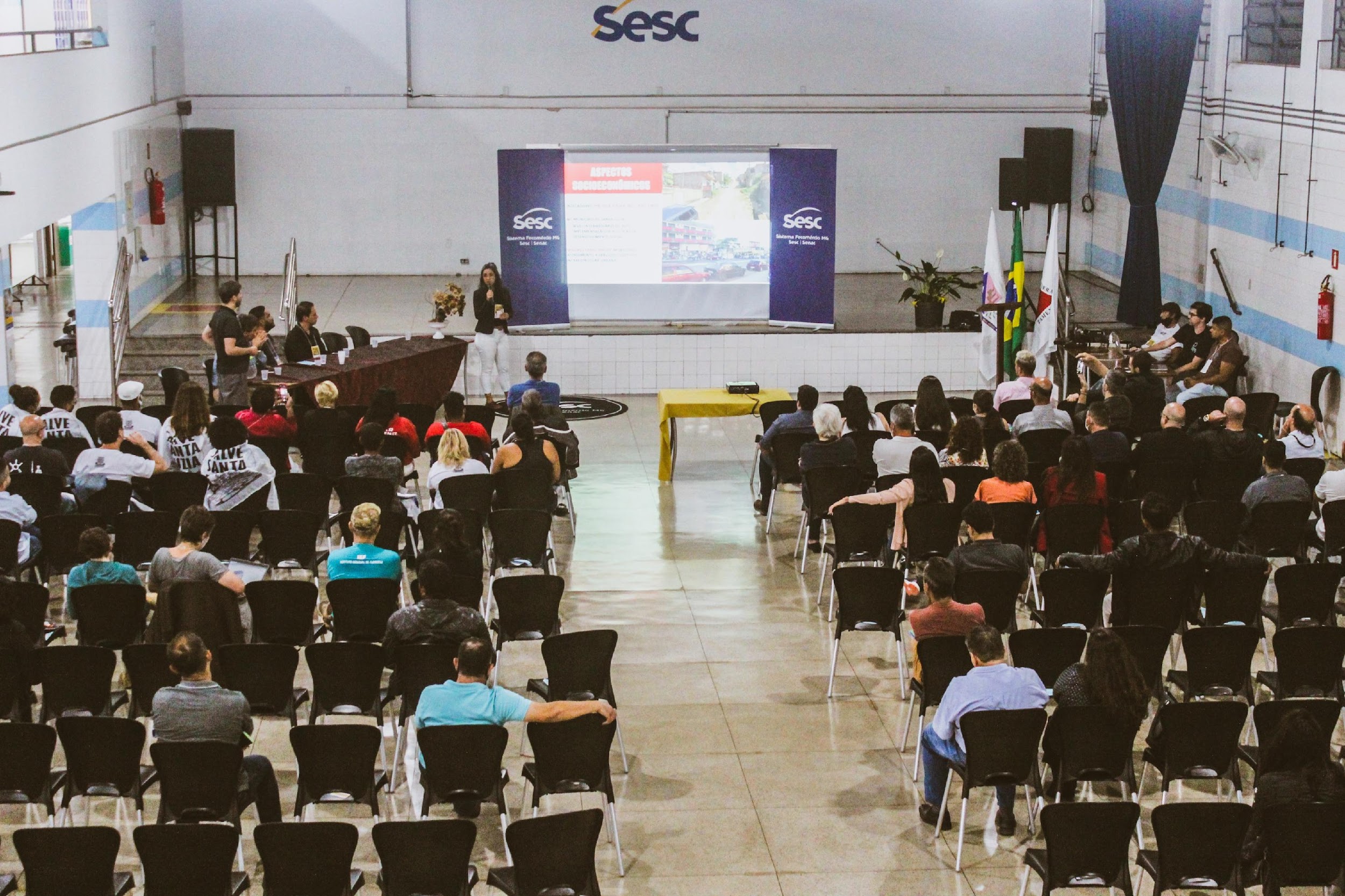 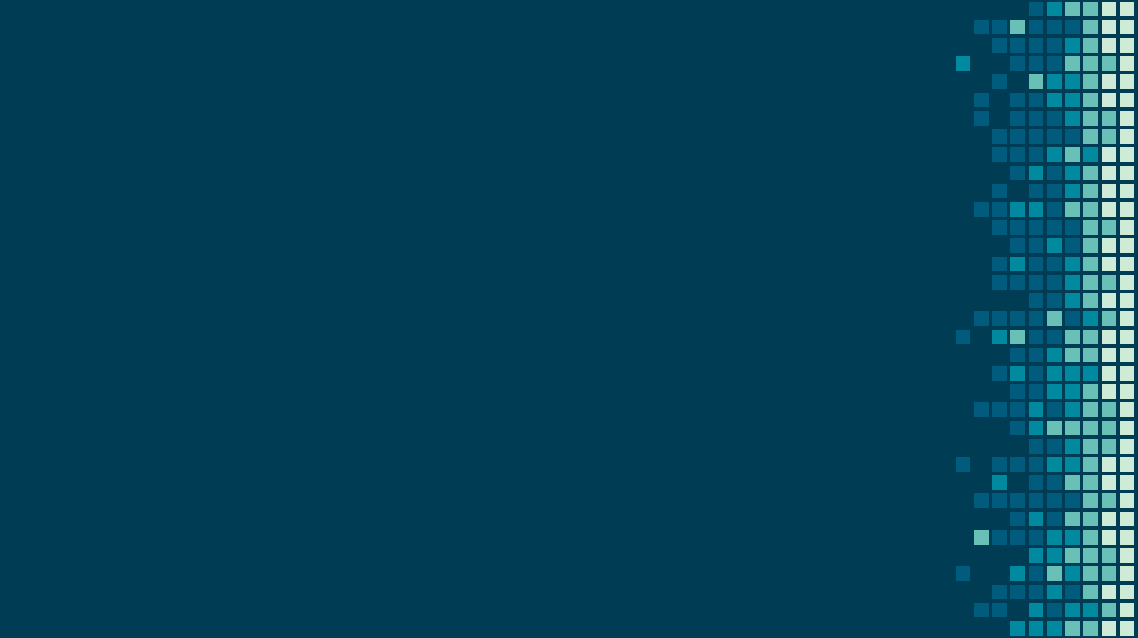 PLANO DIRETOR
O PLANO DIRETOR, APROVADO POR LEI MUNICIPAL, É O INSTRUMENTO BÁSICO DA POLÍTICA DE DESENVOLVIMENTO E EXPANSÃO URBANA COM FOCO NAS FUNÇÕES SOCIAIS DA CIDADE E DA PROPRIEDADE URBANA.
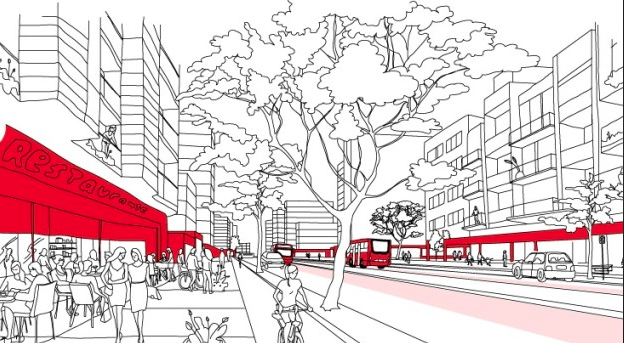 REFERÊNCIAS PRINCIPAIS

CONSTITUIÇÃO 1988
ESTATUTO DA CIDADE
ESTATUTO DA METRÓPOLE
PDDI – RMBH
ODS 
AGENDA URBANA  2030
Fonte: Sustentarqui
MEDIAÇÃO - APOIO TÉCNICO  - ELABORAÇÃO / REVISÃO DE  PLANOS DIRETORES
PDDI
RMBH 
MZ- RMBH
PLANO DIRETOR DE RECURSOS HÍDRICOS
PLANO DIRETOR
1988 - 2006
PLANO DIRETOR
2022
CONSTITUIÇÃO
1988
NOVA AGENDA URBANA / ODS
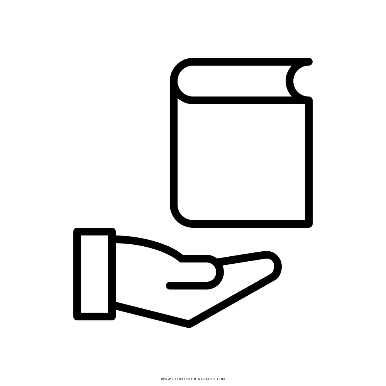 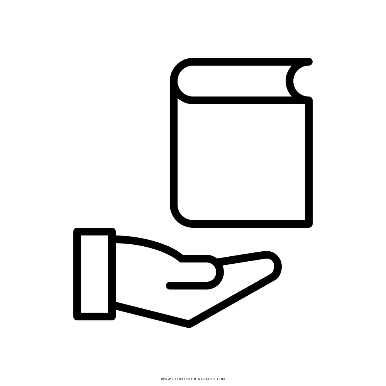 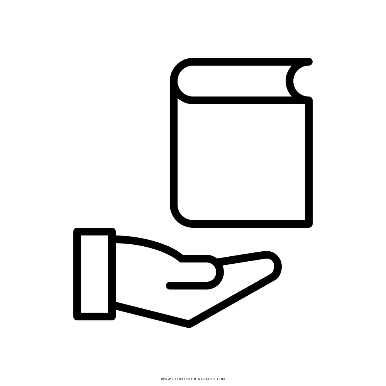 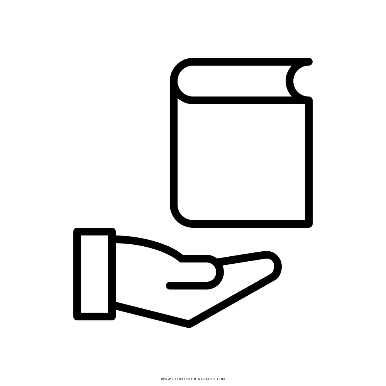 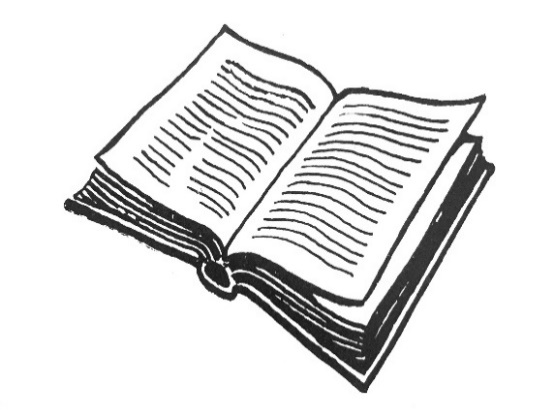 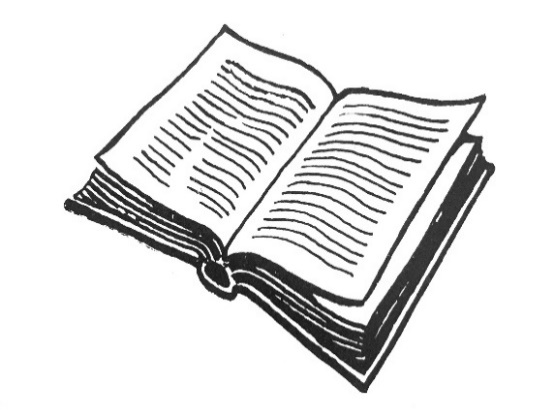 CÓDIGO FLORESTAL
ESTATUTO DA METRÓPOLE
POLÍTICA NACIONAL DE PROTEÇÃO E DEFESA CIVIL
PLANOS/LEIS SANEAMENTO DRENAGEM HABITAÇÃO MOBILIDADE CULTURA
MEIO AMBIENTE
ESTATUTO DA CIDADE
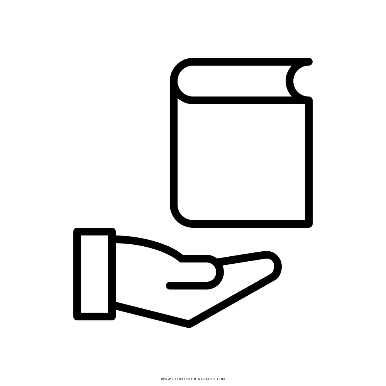 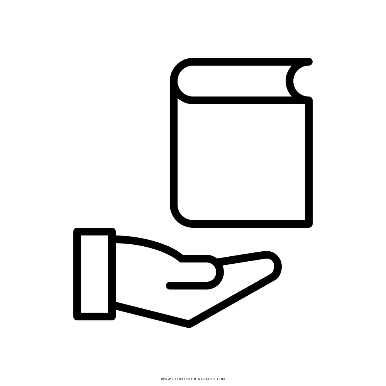 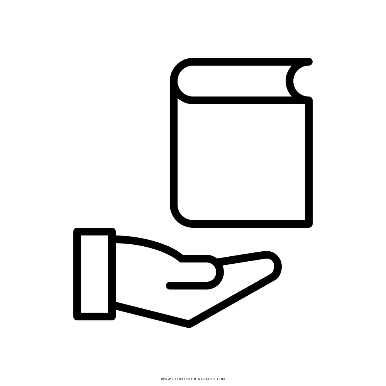 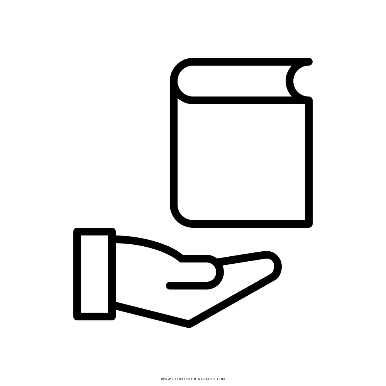 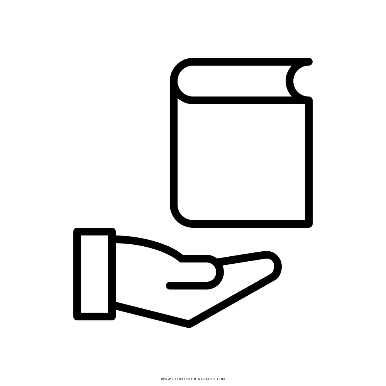 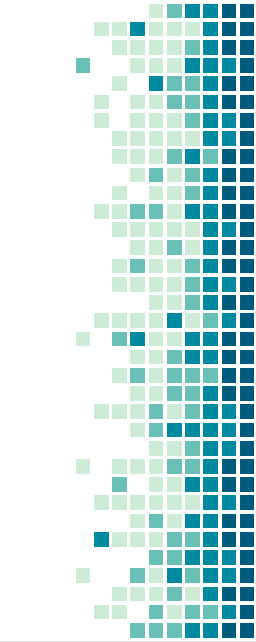 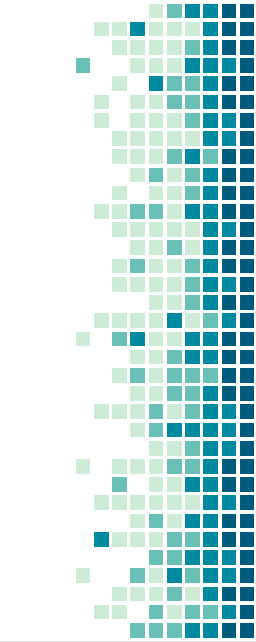 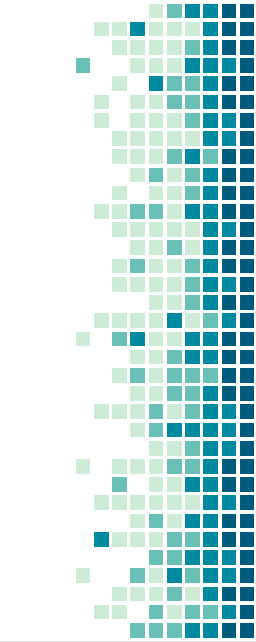 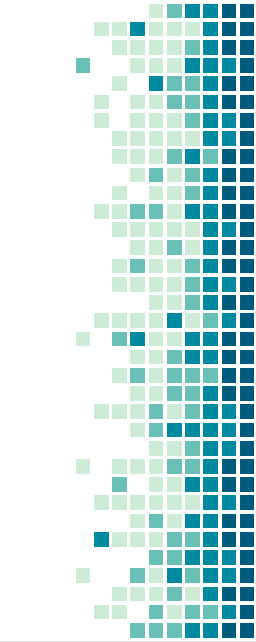 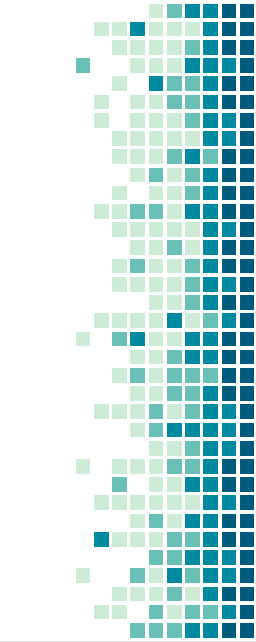 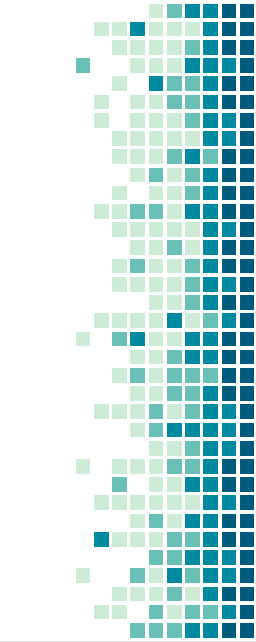 O PLANO DIRETOR É UMA PARTE DO PROCESSO DE PLANEJAMENTO MUNICIPAL, DEVENDO O PLANO PLURIANUAL, AS DIRETRIZES ORÇAMENTÁRIAS E O ORÇAMENTO ANUAL INCORPORAR AS DIRETRIZES E AS PRIORIDADES NELE CONTIDAS.
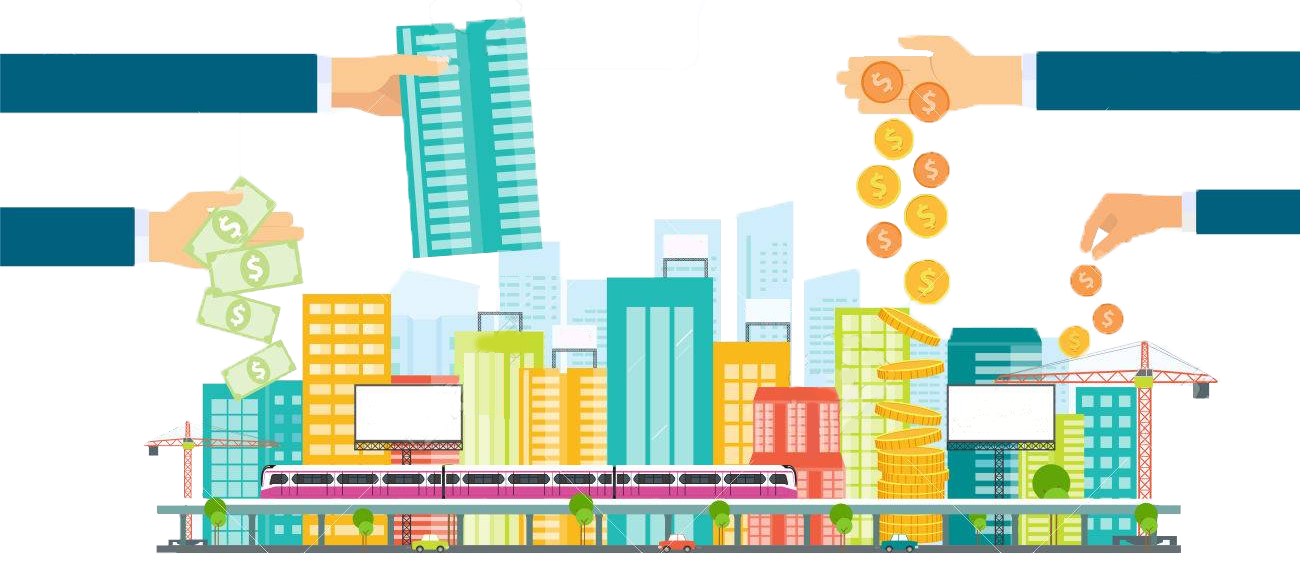 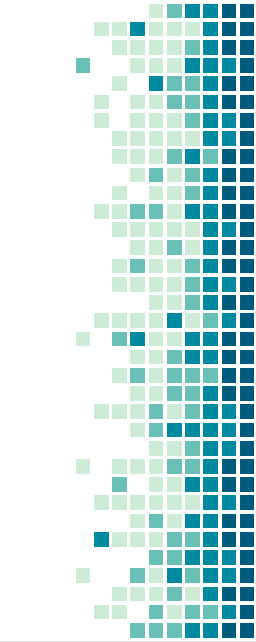 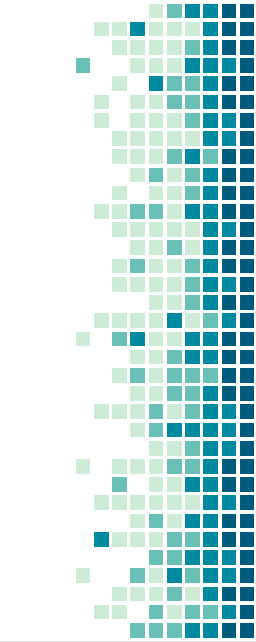 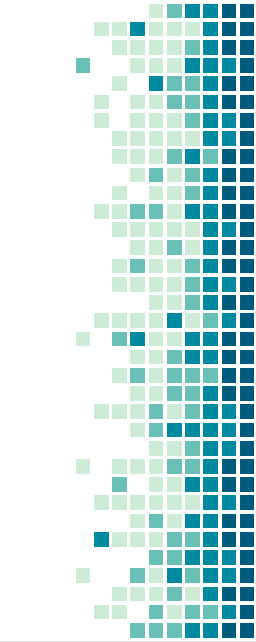 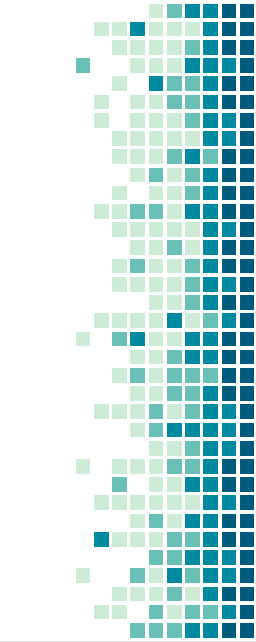 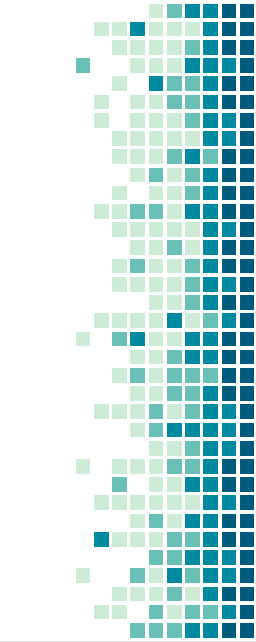 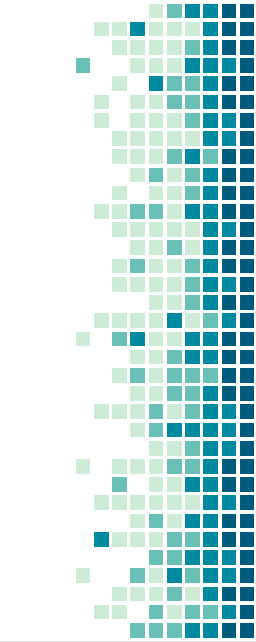 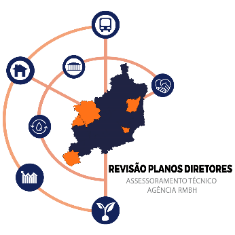 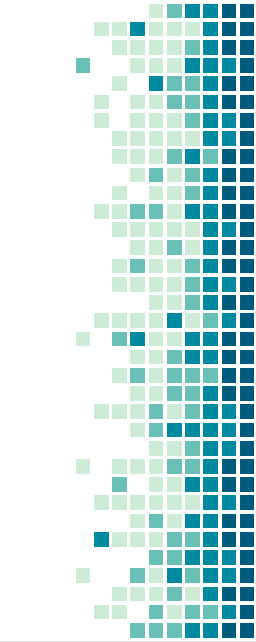 COMPETÊNCIAS
IDENTIFICA NÚCLEOS URBANOS INFORMAIS;
PREVÊ INSTRUMENTOS DE POLÍTICA HABITACIONAL;
DEFINE DIRETRIZES E LOCAIS PARA INSTALAÇÃO DE INFRAESTRUTURA;
DEFINE PARÂMETROS PARA NOVOS PROCESSOS DE URBANIZAÇÃO;
DEFINE A HIERARQUIZAÇÃO DO SISTEMA VIÁRIO E DÁ DIRETRIZES;
PREVÊ INSTRUMENTOS DE POLÍTICA URBANA;
REGULA A COMPATIBILIDADE COM DIFERENTES USOS DO SOLO;
REVALORIZA ÁREAS RURAIS
DEFINE DIRETRIZES ESPECIAIS PARA URBANIZAÇÃO (MEIO AMBIENTE, HABITAÇÃO, PATRIMÔNIO CULTURAL, TURISMO E DESENVOLVIMENTO SOCIOECONÔMICO).
APLICAÇÃO DAS POLÍTICAS PÚBLICAS E DO PLANO DIRETOR
ALINHAMENTO 
ORÇAMENTO MUNICIPAL
ELABORAÇÃO / REVISÃO DE  PLANOS DIRETORES
COMPLEXO
OBJETIVO
EXTENSO
COMPACTO
CONSERVADOR
INOVADOR
SETORIZADO
INTERDISCIPLINAR
PARTICIPAÇÃO
AMBIENTAL
SÓCIOAMBIENTAL
DES. ECONÔMICO
DES. SOCIOECONÔMICO
PROPOSITIVO
EXECUTIVO
BÁSICO
COMPLETO
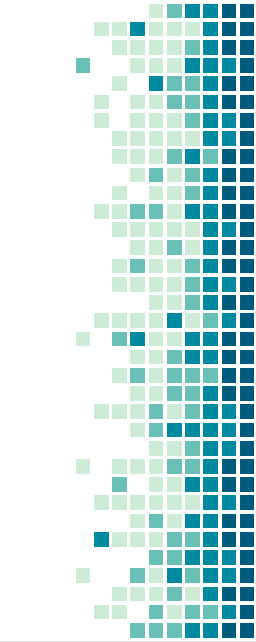 DIRETRIZES TEXTUAIS
DIRETRIZES APLICADAS AO TERRITÓRIO
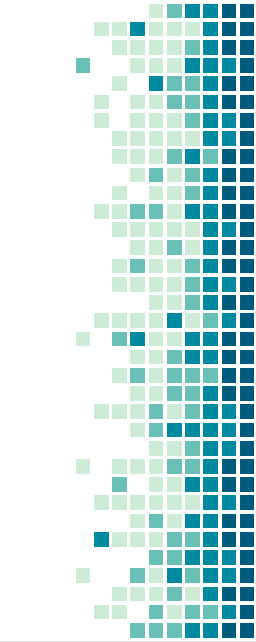 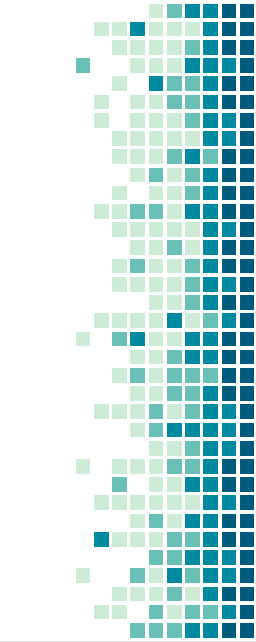 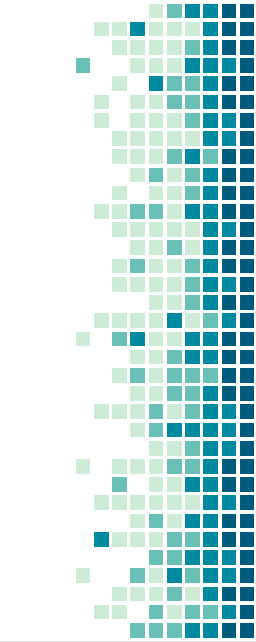 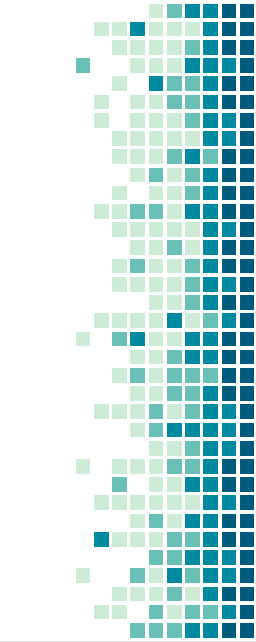 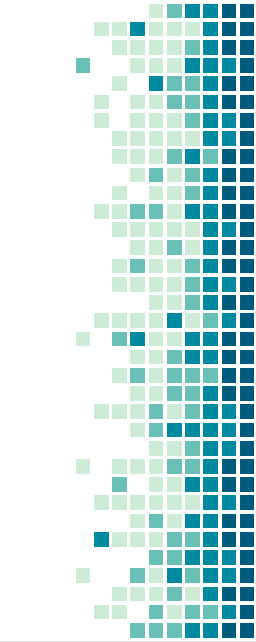 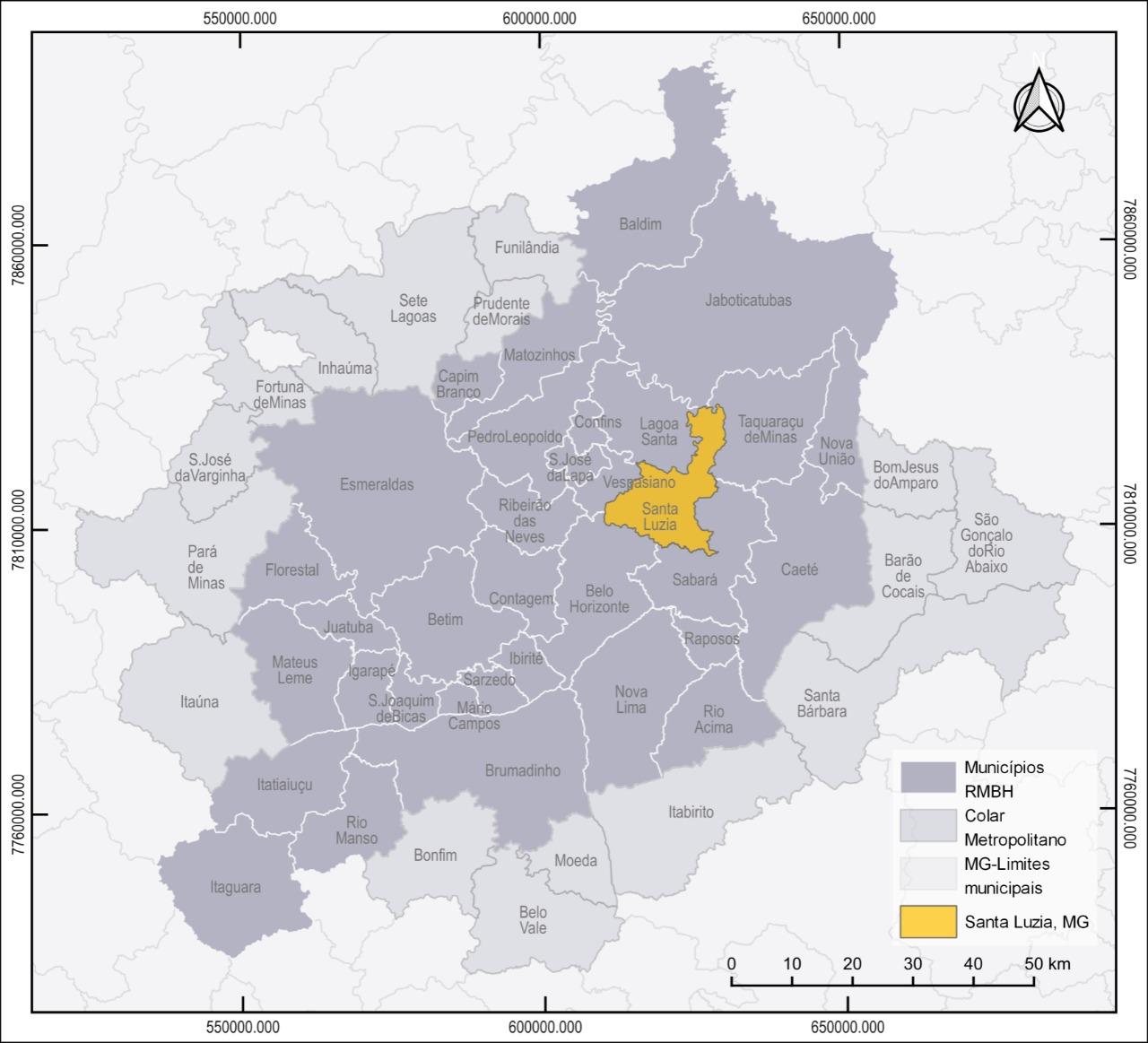 O PLANO DIRETOR ABRANGE TODO O MUNICÍPIO
LOCALIZAÇÃO DE SANTA LUZIA NA RMBH
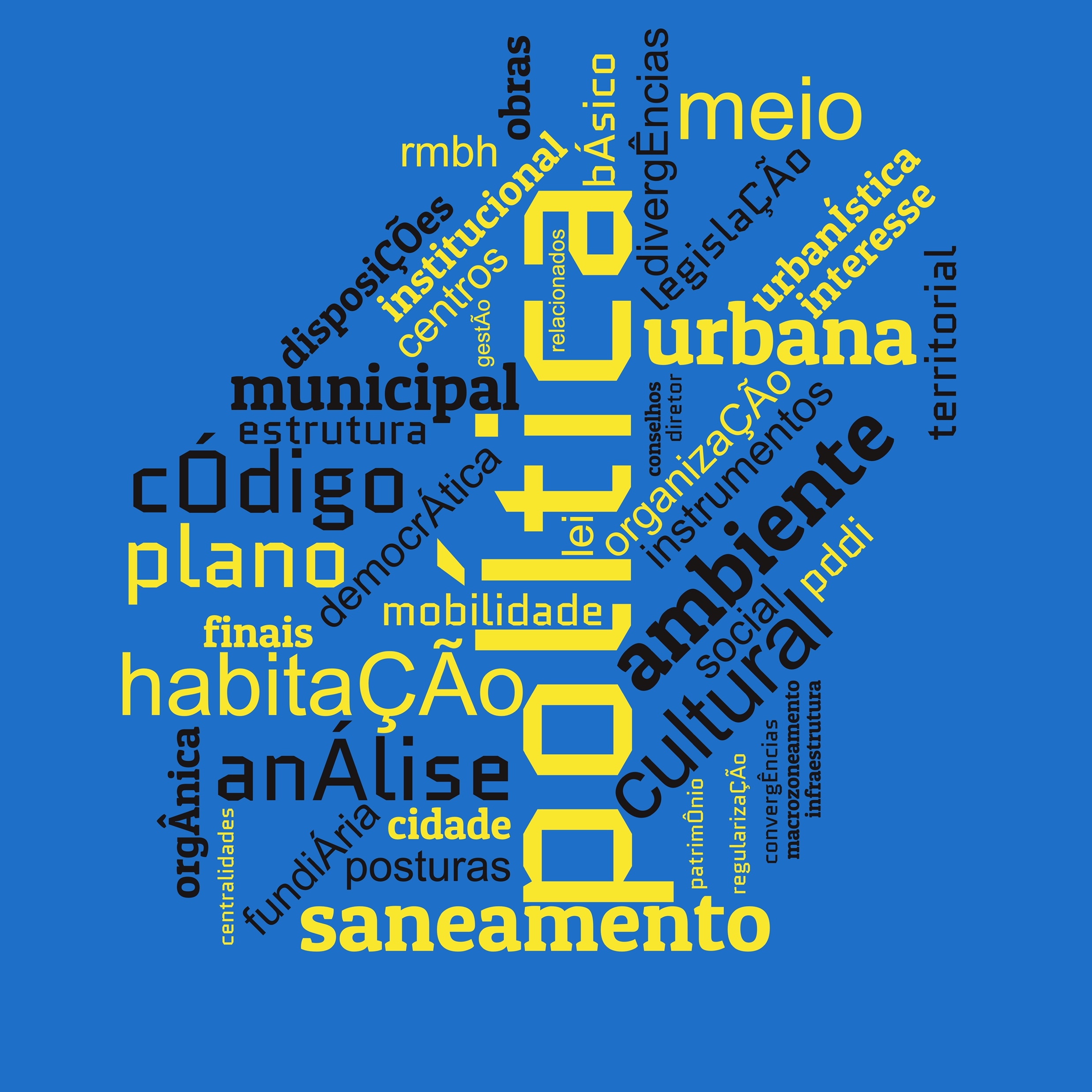 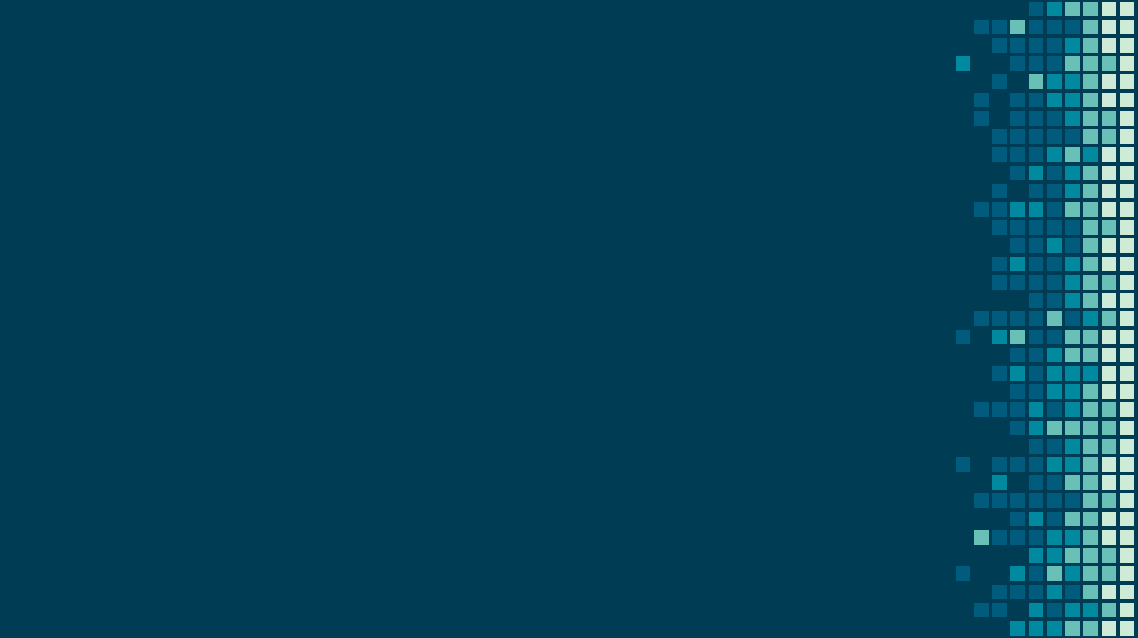 METODOLOGIA
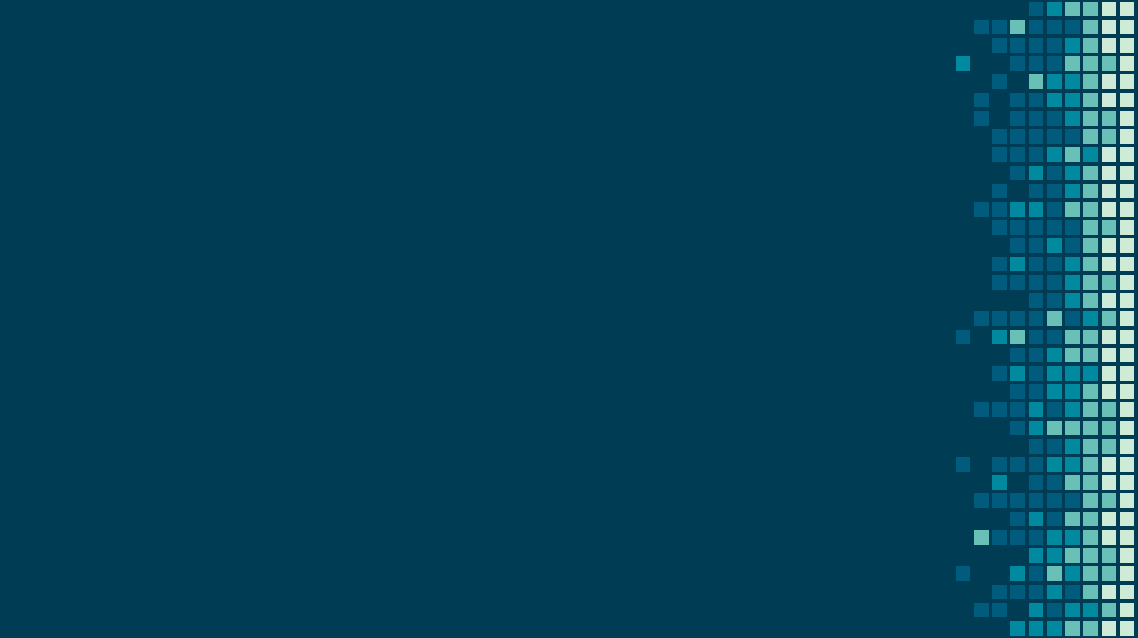 METODOLOGIA DE TRABALHO TÉCNICO-CIENTÍFICA E DOS SABERES LOCAIS: POTENCIALIDADES, CONFLITOS E DESEJOS, OBSERVA:
DIRETRIZ GERAL A GESTÃO DEMOCRÁTICA - PARTICIPAÇÃO DA POPULAÇÃO E DE ASSOCIAÇÕES REPRESENTATIVAS DOS SEGMENTOS DA COMUNIDADE
 PRÁTICA DE PLANEJAMENTO URBANO NA RMBH – RECOMENDAÇÕES DO ESTATUTO DA METRÓPOLE
CRIAÇÃO NO MUNICÍPIO – NUCLEO GESTOR - FORMADO POR REPRESENTANTES DOS PODERES EXECUTIVO, LEGISLATIVO MUNICIPAL E SOCIEDADE CIVIL.
ODS - AGENDA 2030
MARCO LEGAL – GESTÃO DEMOCRÁTICA: ESTATUTO DA CIDADE - LEI nº. 10.257/01 - RESOLUÇÕES RECOMENDADAS DO MINISTÉRIO DAS CIDADES / CONSELHO DAS CIDADES Nº 25/2005 E Nº 34/2005
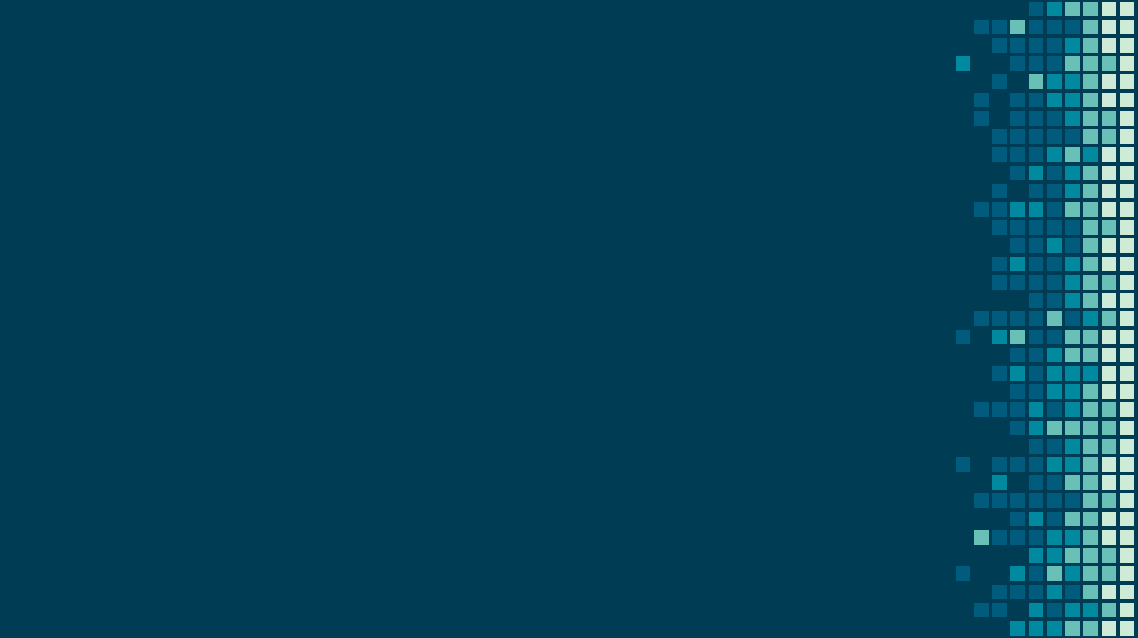 RESTRIÇÕES  IMPOSTAS - PANDEMIA DA COVID-19 
METODOLOGIA POTENCIALIDADES, CONFLITOS E DESEJOS  -  ADAPTAÇÃO AO MODO VIRTUAL 
DIAGNÓSTICO DO TERRITÓRIO MUNICIPAL
GERAÇÃO DE INFORMAÇÕES PRIMÁRIAS COLHIDAS ATORES MUNICIPAIS: TOMADA DE DECISÕES PARA FORMULAÇÃO DE CONTEÚDO PARA O PLANOS DIRETORES
FACILIDADE DE INTERPRETAÇÃO DO TERRITÓRIO POR MEIO DO USO DE TECNOLOGIAS GRATUITAS; 
QUALIDADE DAS INFORMAÇÕES LEVANTADAS QUE PASSARAM A TER UM CARÁTER PRIMÁRIO E AFETIVO, COM ATORES LOCAIS COMPARTILHANDO SUAS EXPERIÊNCIAS, EXTRAPOLANDO O PROCESSO CRÍTICO E PERMITINDO O CRUZAMENTO DE DADOS TÉCNICOS COM OS SABERES LOCAIS. 
METODOLOGIA CONTRIBUI TAMBÉM PARA DIMINUIR FORMALIDADES, APROXIMAR E FORTALECER A RELAÇÃO ENTRE ATORES LOCAIS E PODER PÚBLICO.
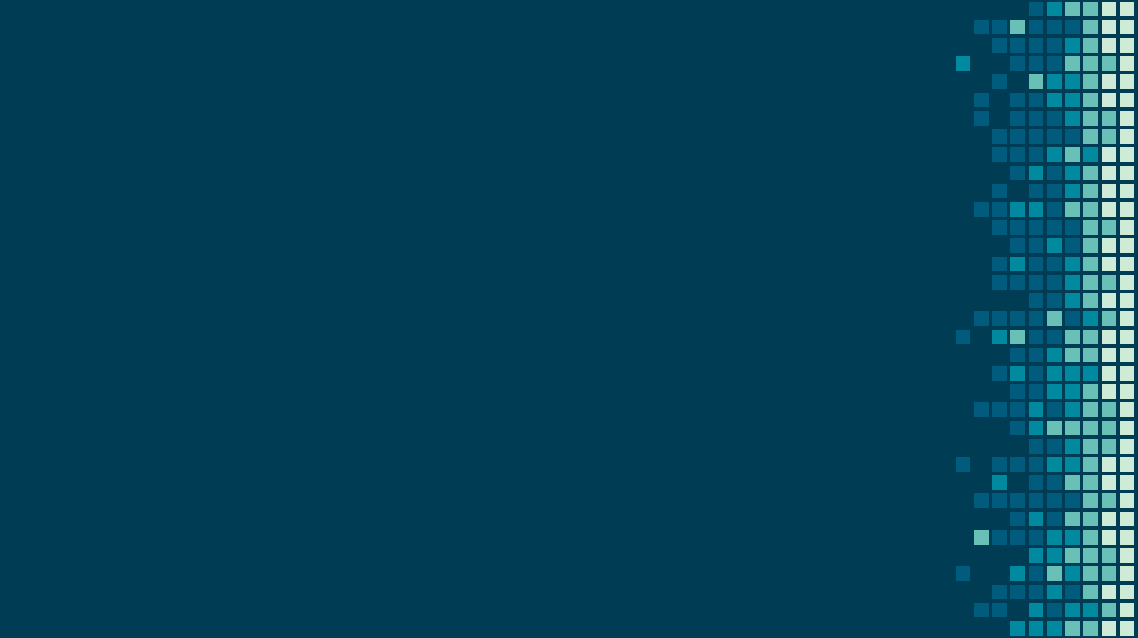 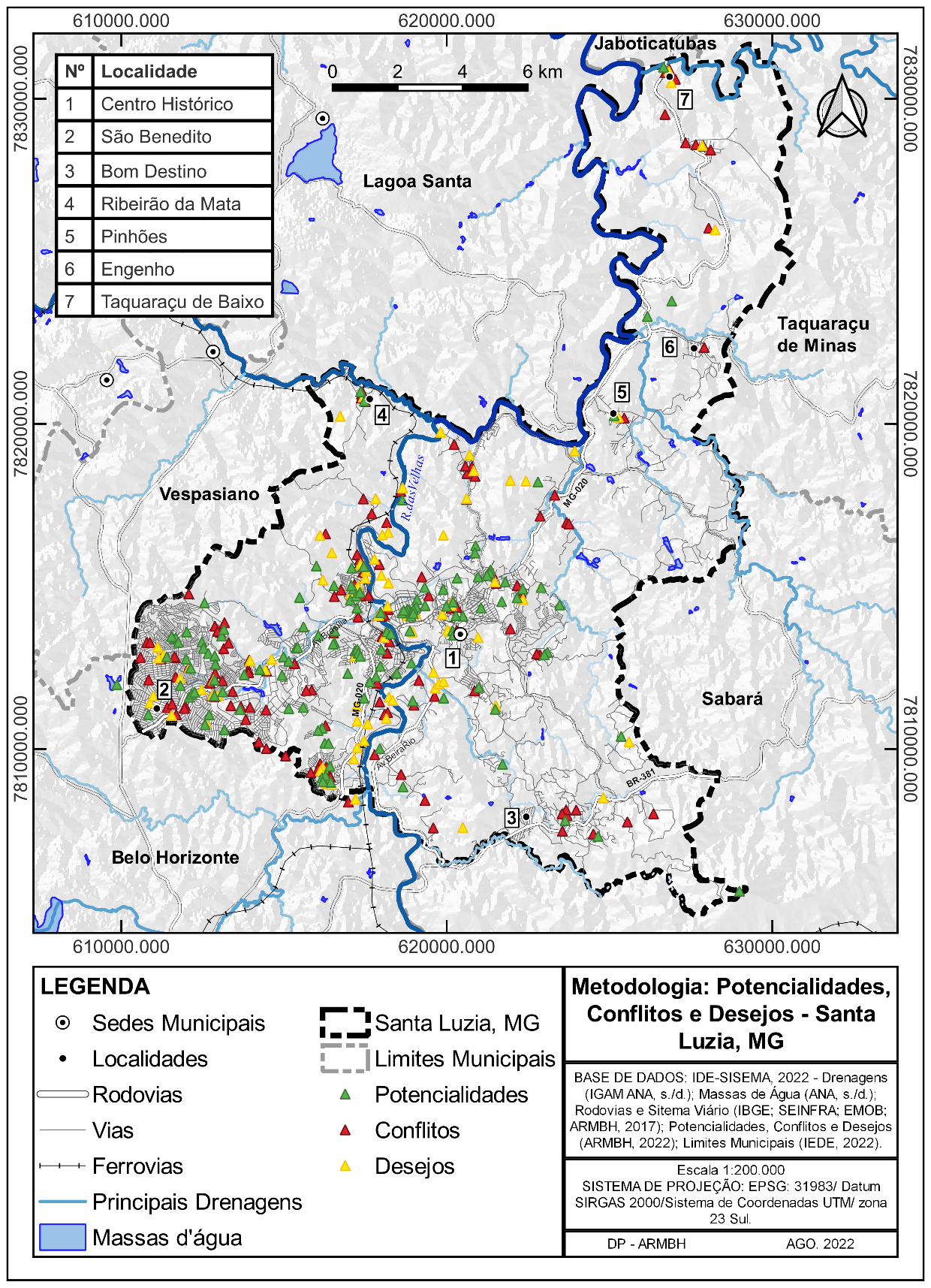 POTENCIALIDADES, CONFLITOS E DESEJOS MODO VIRTUAL
CONFLITOS
DESEJOS/DEMANDAS
POTENCIALIDADES
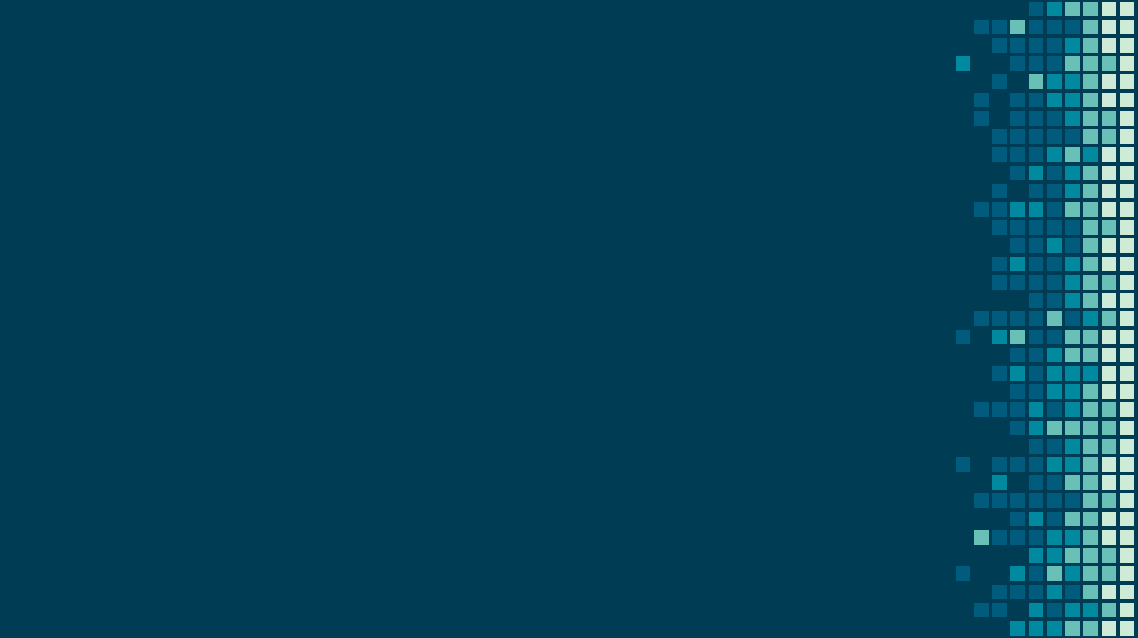 REUNIÕES COM O GA:
MAPA DO MUNICÍPIO - TELA E EM TEMPO REAL 
INFORMAÇÕES SÃO REGISTRADAS DE FORMA GEORREFERENCIADA - MAPEAMENTO 
ACERVO DE BASES CARTOGRÁFICAS E INFORMAÇÕES GEOFÍSICAS E DE INFRAESTRUTURA - INSTITUIÇÕES E ÓRGÃOS DE TODO O PAÍS.  
NOVAS INFORMAÇÕES SÃO DISPONIBILIZADAS – NÚCLEO GESTOR - TÉCNICOS ENVOLVIDOS
MEIO DE DADOS DIRETOS OU DE APRESENTAÇÕES/CAPACITAÇÕES REALIZADAS DE ACORDO COM A TEMÁTICA ABORDADA 
BANCO DE DADOS - BASE FUNDAMENTAL -  PROPOSTA DE ESTRUTURAÇÃO TERRITORIAL E MINUTA DE PROJETO DE LEI DOS PLANOS DIRETORES EM REVISÃO.
REUNIÕES VIRTUAIS -  SEMANAIS, EM HORÁRIO PRÉ-DEFINIDO QUE PERMITA A MAIOR PARTICIPAÇÃO - PACTUAÇÃO E DECISÃO DO NÚCLEO GESTOR
LOCALIDADES CONVIDADOS ATORES ESPECÍFICOS - REPRESENTATIVIDADE LOCAL 
DESENVOLVIMENTO DE ALGUM TRABALHO ESPECÍFICO NA REGIÃO DE ANÁLISE – OUTRAS INSTITUIÇÕES – EMPRESAS - CONSELHOS
NÚCLEO GESTOR – 60 MEMBROS _ 15 EXECUTIVO, LEGISLATIVO, ENTIDADES PÚBLICAS – 15 SOCIEDADE CIVIL  - TITULARES  / SUPLENTES
58 REUNIÕES AO TODO - 42 REUNIÕES DO NG - 16 REUNIÕES DA EQUIPE TÉCNICA + REUNIÕES: ESTUDOS AMBIENTAIS / CULTURAIS E HABITACIONAIS
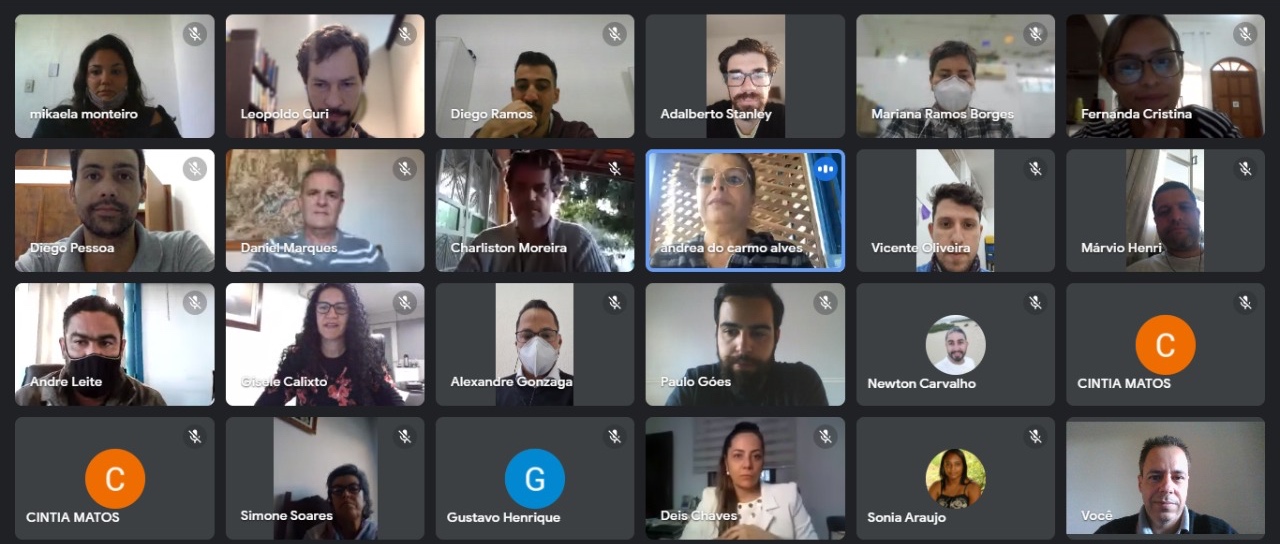 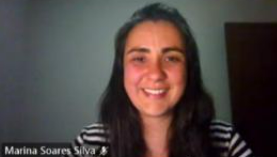 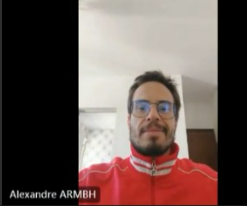 FLORESTAL - RAPOSOS - ITAGUARA - SANTA LUZIA - TAQUARAÇU DE MINAS – ESMERALDAS – CAPIM BRANCO – RIO MANSO  - MARIO CAMPOS
OBJETIVOS: IDENTIFICAR POTENCIALIDADES, CONFLITOS E DEMANDAS - LEVANTAMENTO DADOS TÉCNICOS DO TERRITÓRIO - COMPOSIÇÃO DE DIRETRIZES E INSTRUMENTOS DE POLÍTICA URBANA - PROPOSTA DE REVISÃO DO PLANO DIRETOR MUNICIPAL – COMUNICAÇÃO
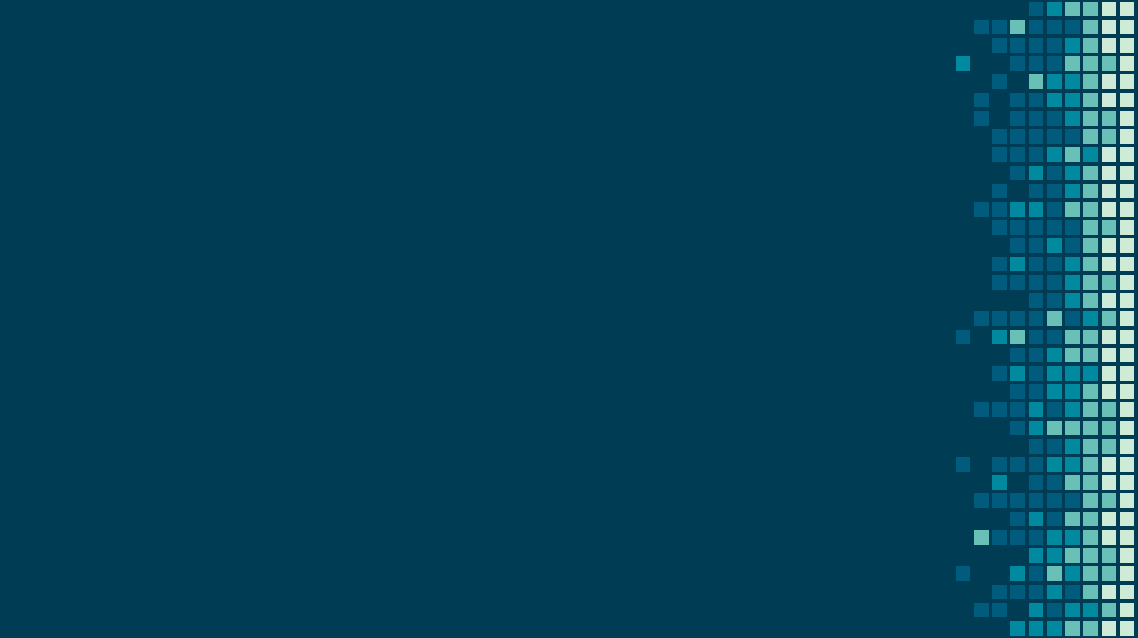 MATERIAL RESULTANTE - RAIO X DO TERRITÓRIO MUNICIPAL   - LEITURA DOS TÉCNICOS E DA VIVÊNCIA OS MUNICÍPIOS, COM SUAS POTENCIALIDADES, CONFLITOS E DESEJOS (DEMANDAS)
DISCUSSÕES E ANÁLISES DE CONTEÚDOS – NEM SEMPRE DEBATIDOS ENTRE OS PRÓPRIOS ÓRGÃOS DA ADMINISTRAÇÃO PÚBLICA - COLOCA O PODER PÚBLICO: LEGISLATIVO E EXECUTIVO, EM CONTATO COM A SOCIEDADE CIVIL
TRANSFORMANDO O ESPAÇO DE REUNIÃO EM ESPAÇO DE DIÁLOGO
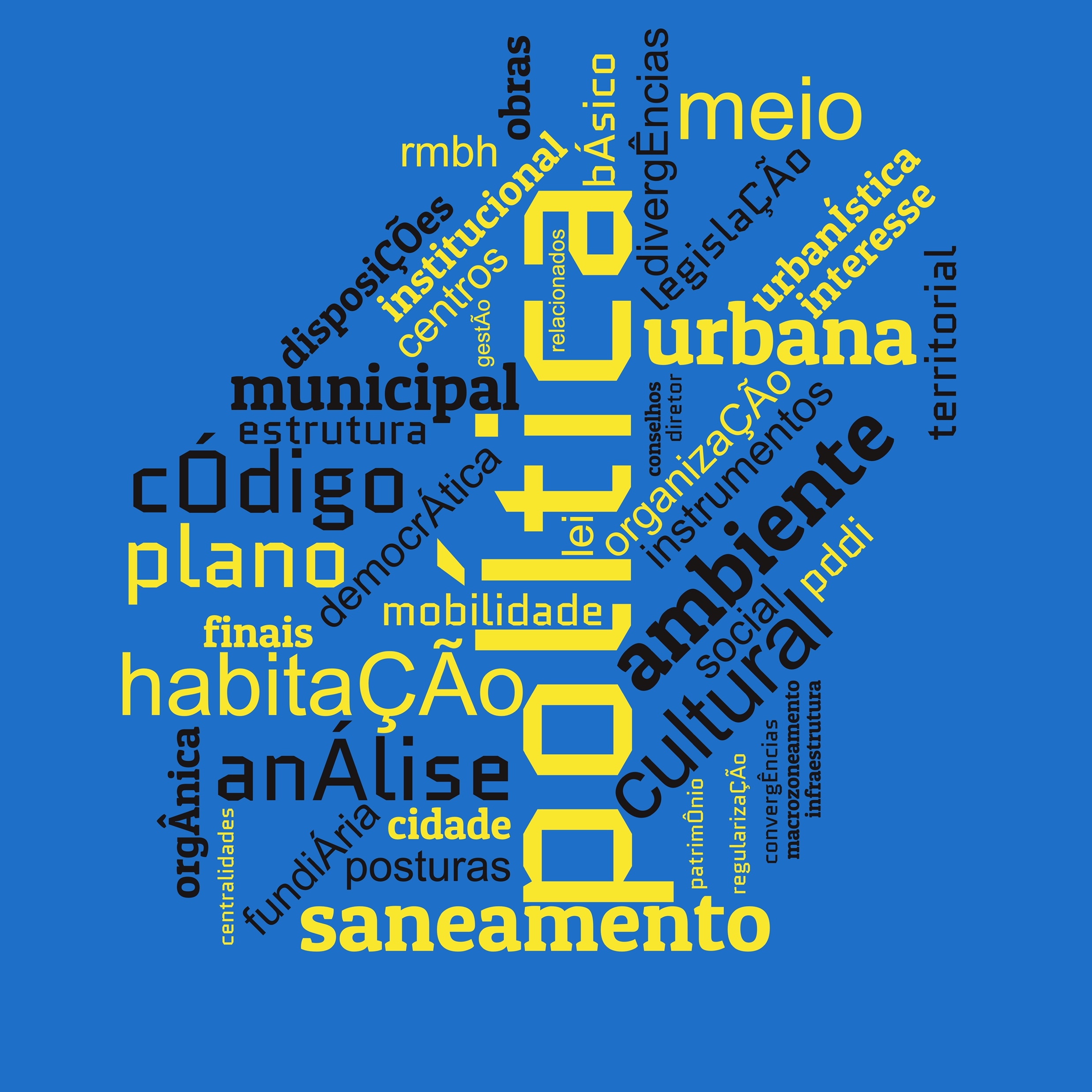 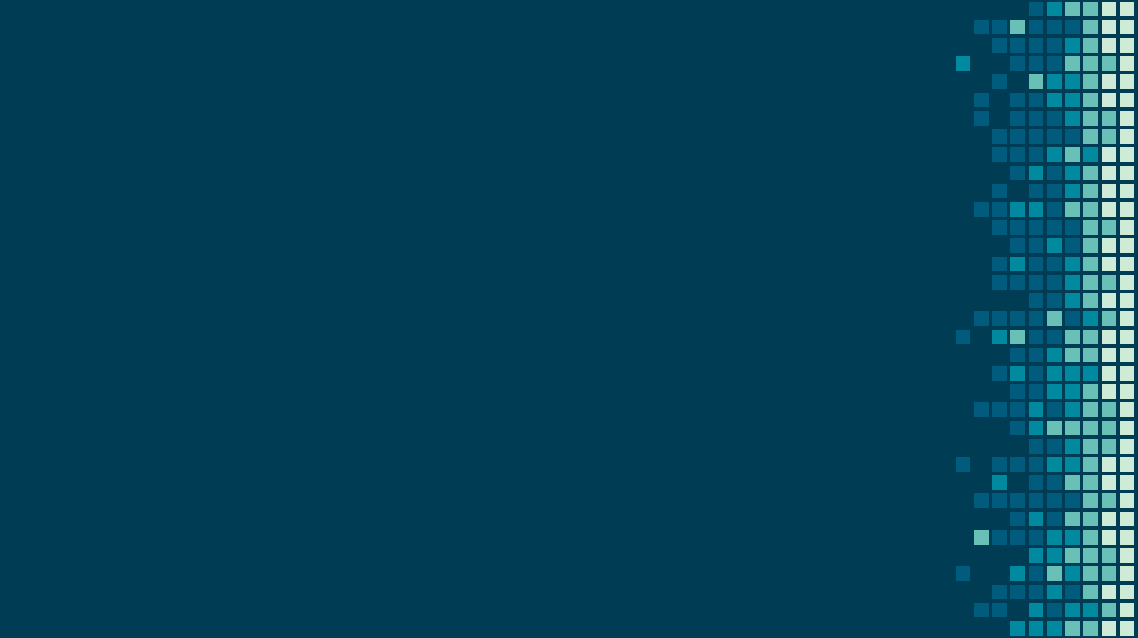 RELATÓRIO SITUACIONAL 
DA POLÍTICA URBANA
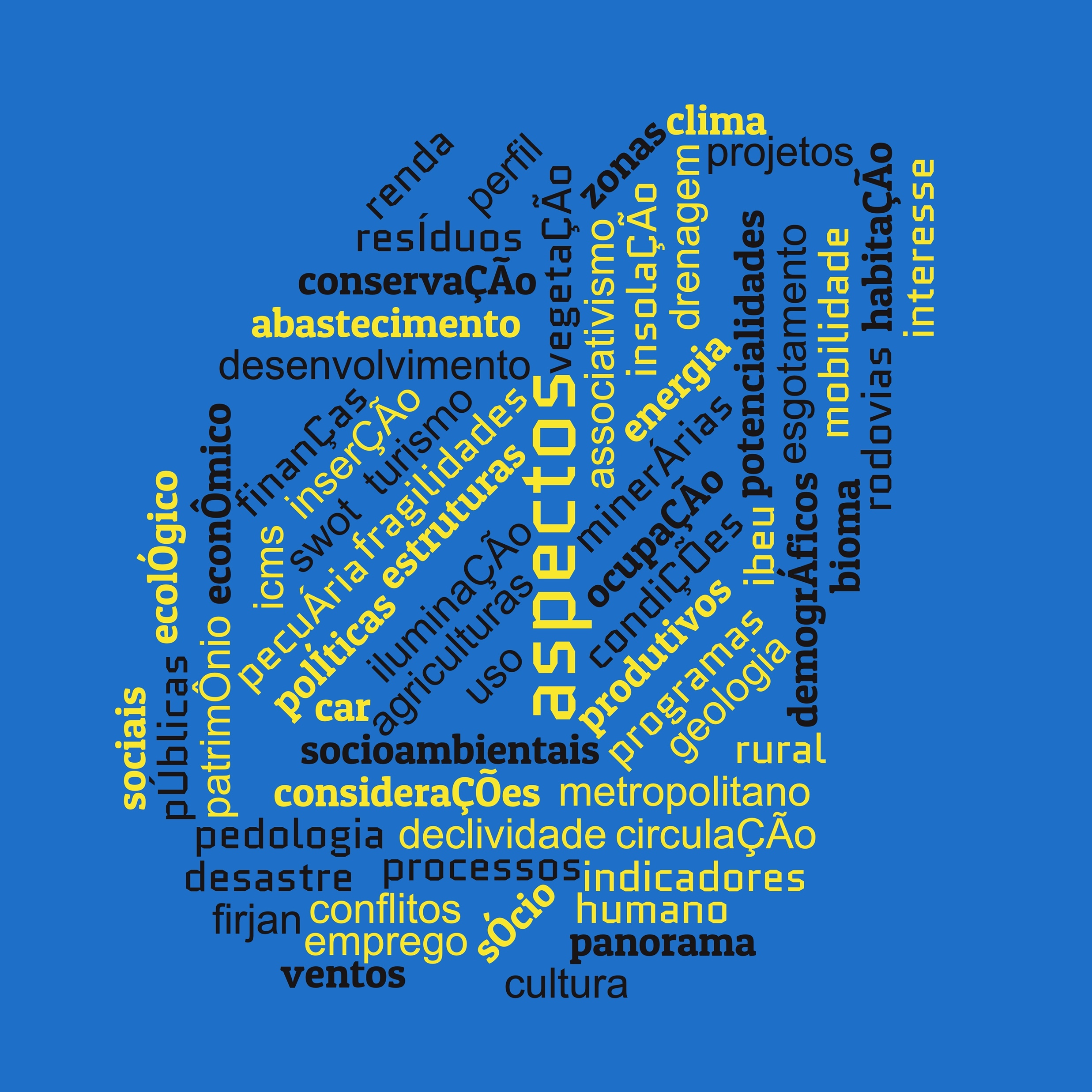 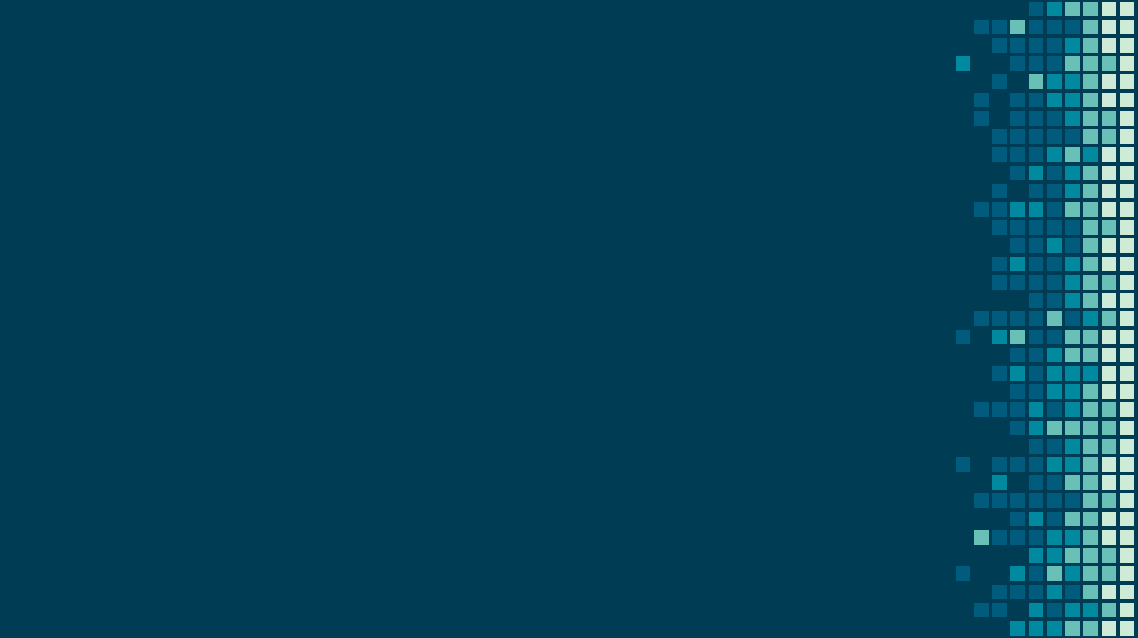 DIAGNÓSTICO 
TÉCNICO TERRITORIAL
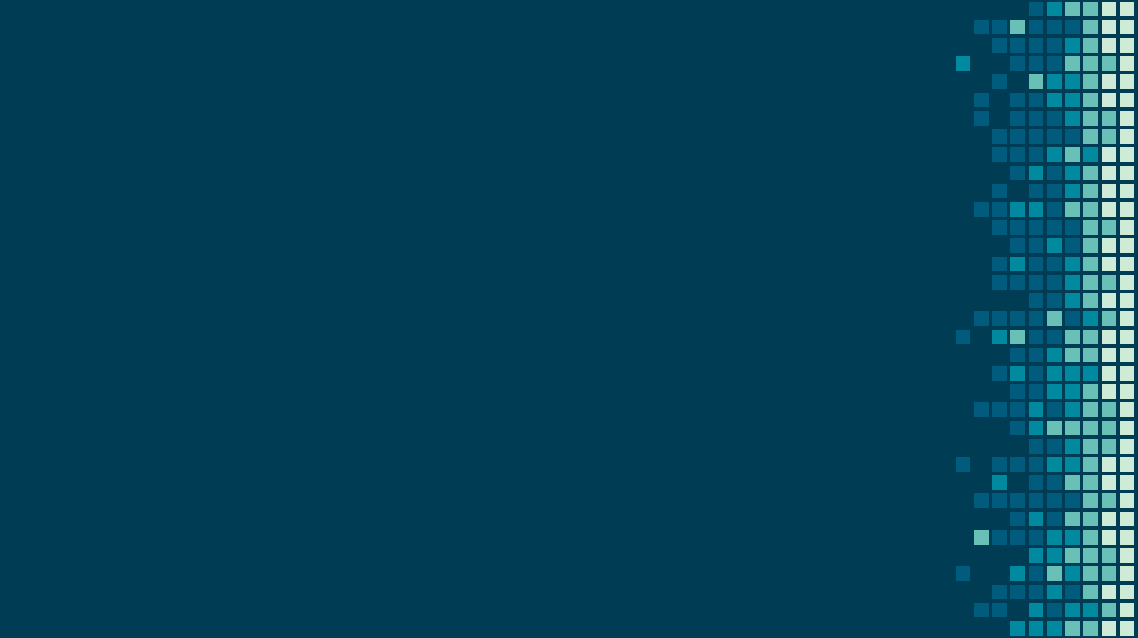 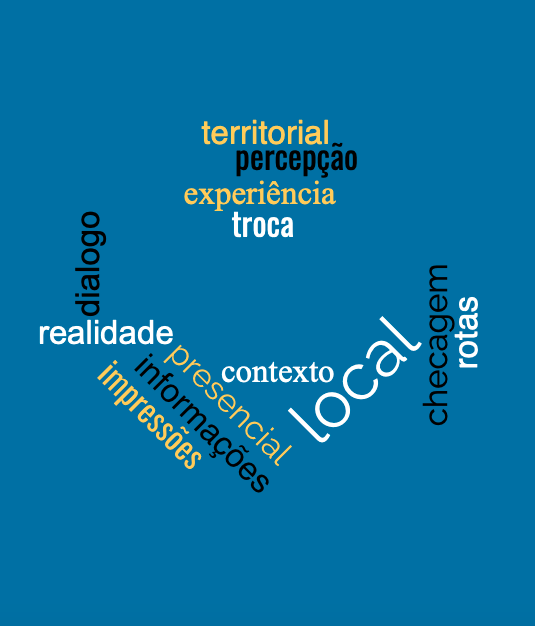 VISITA TÉCNICA
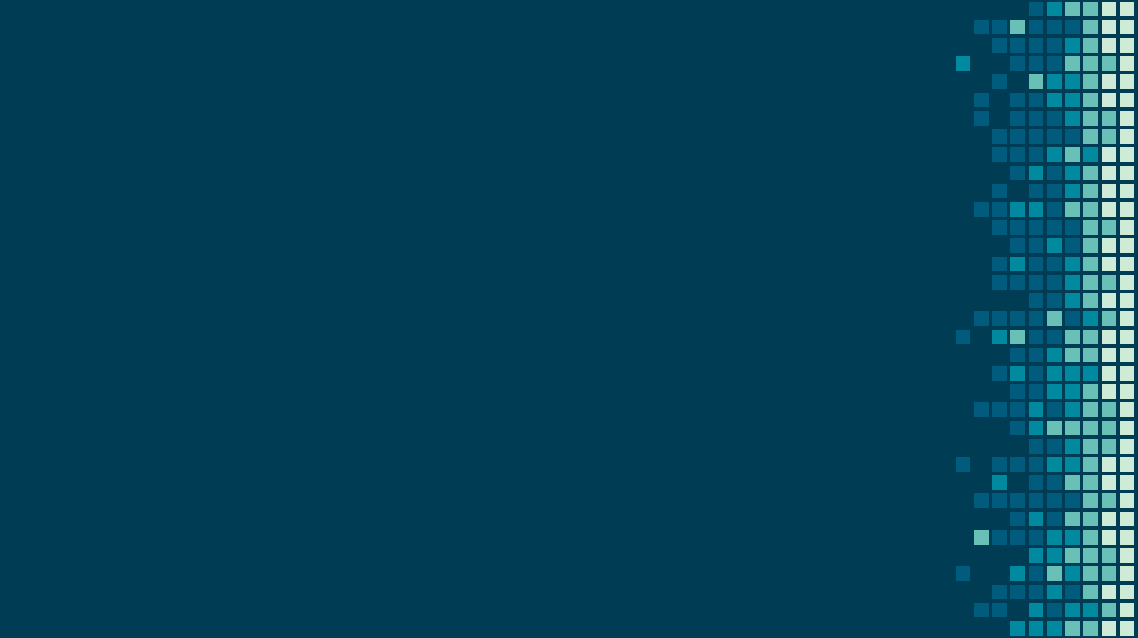 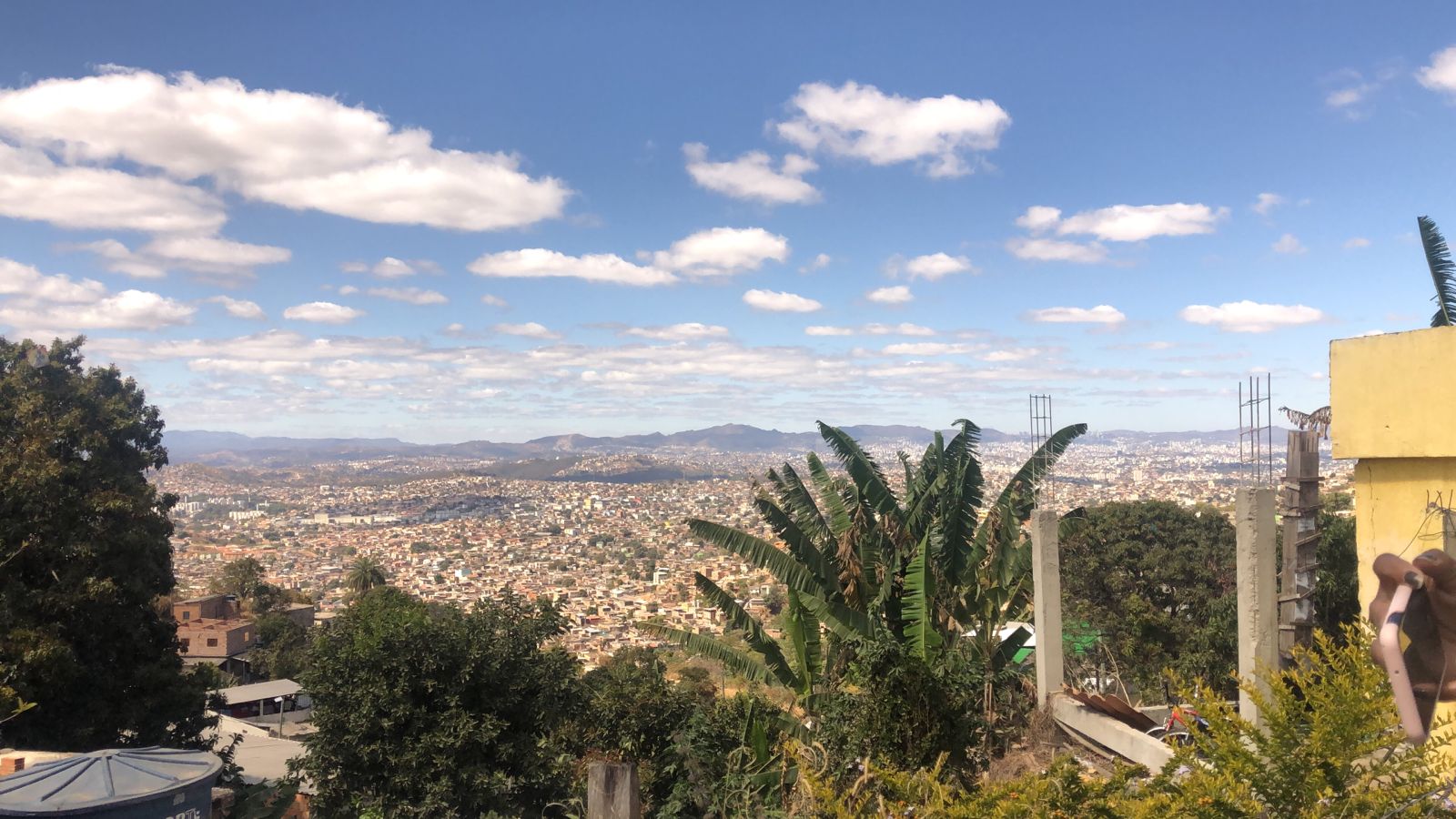 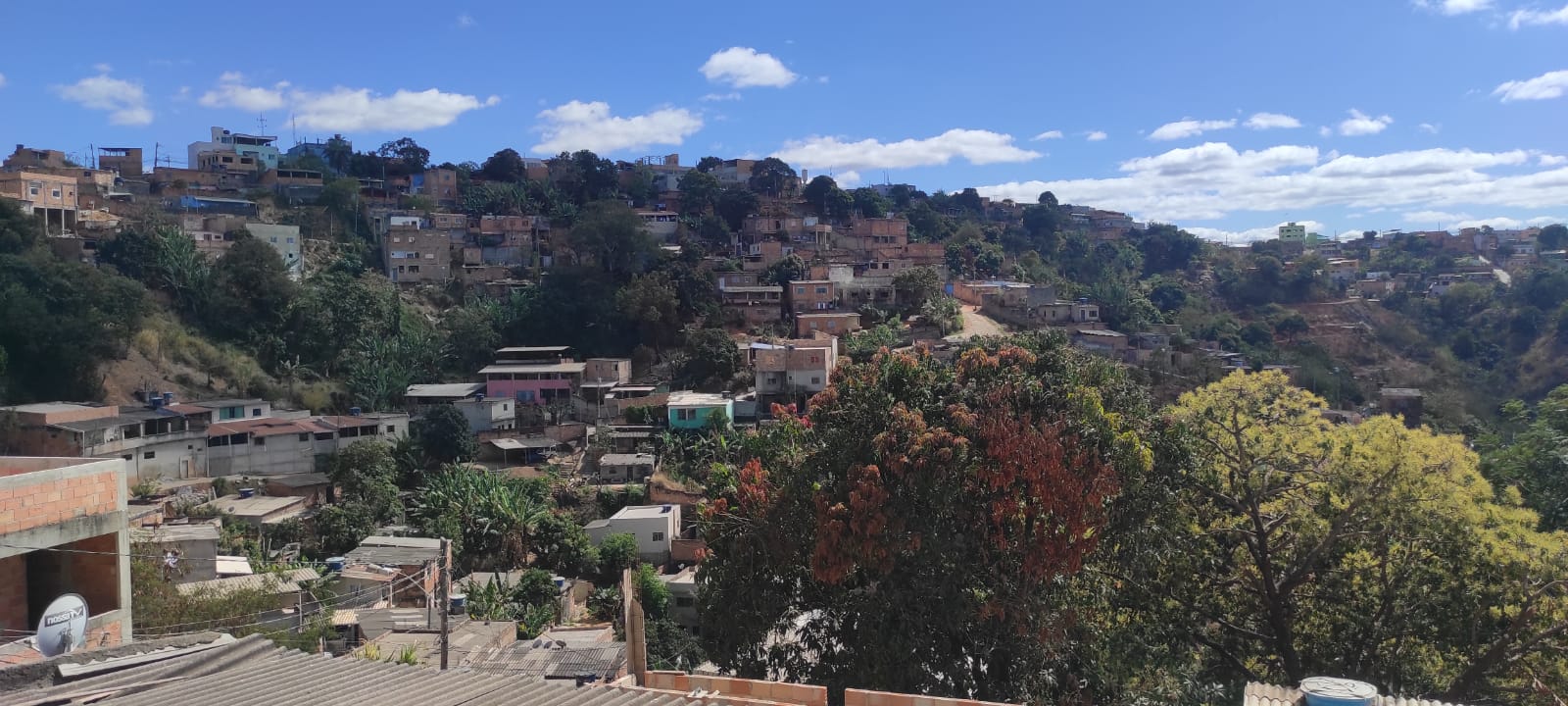 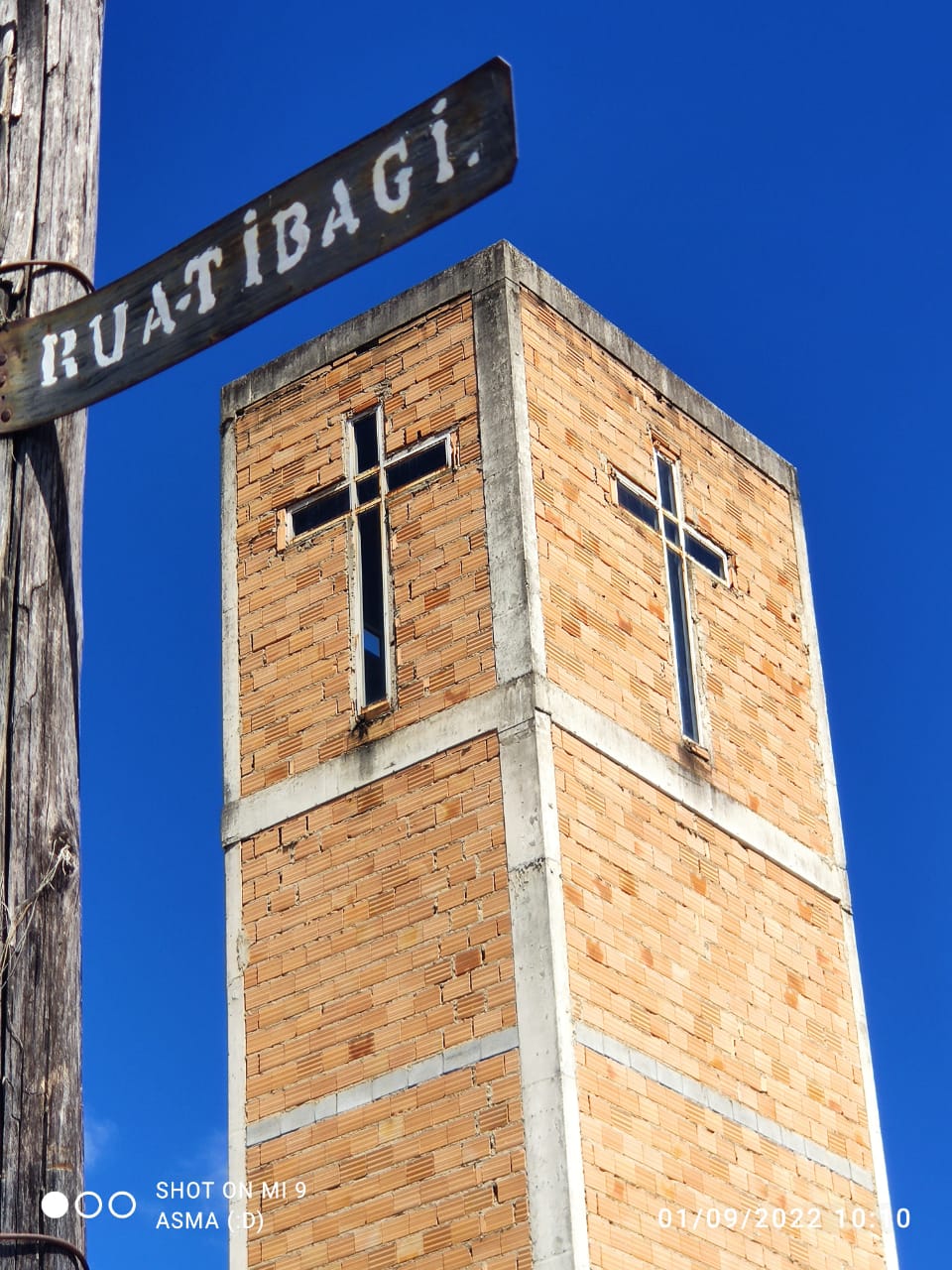 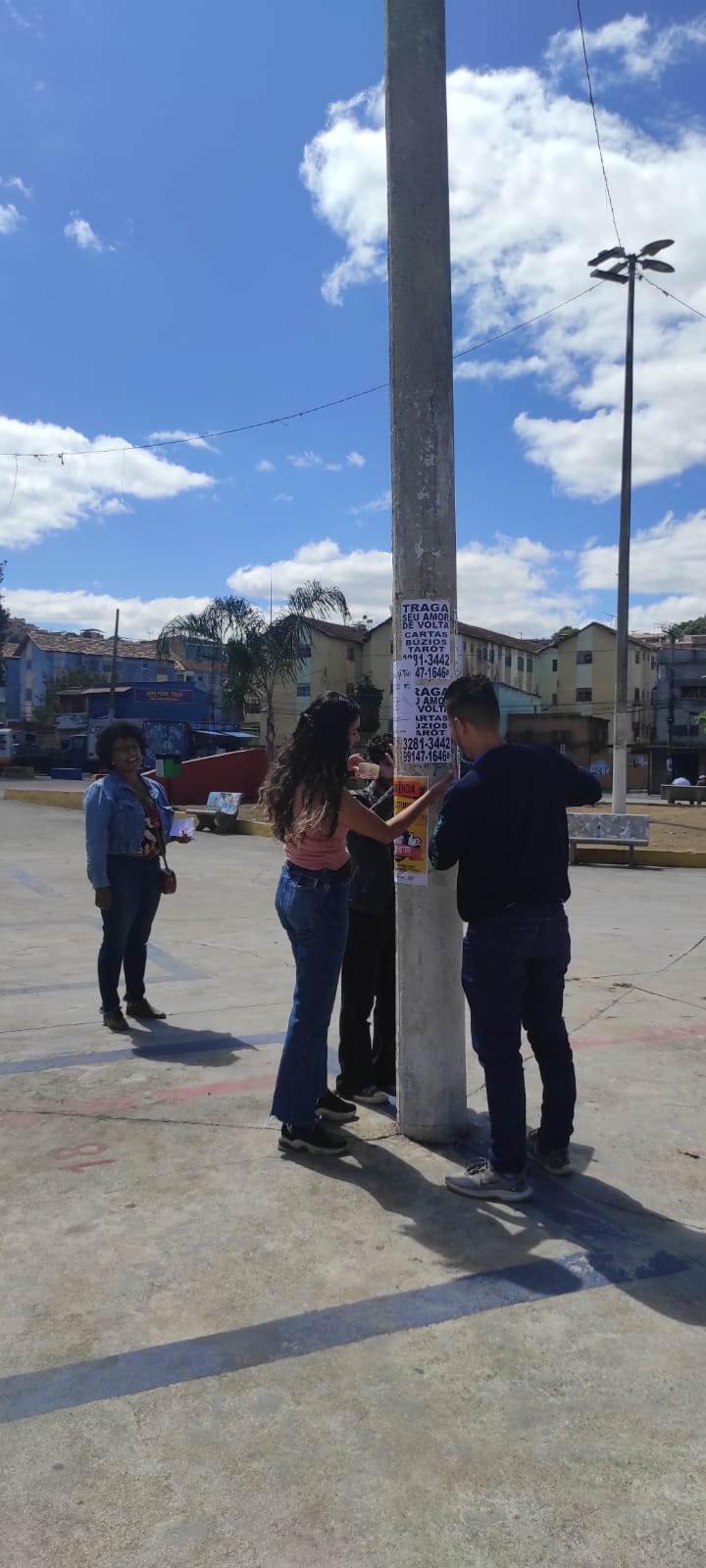 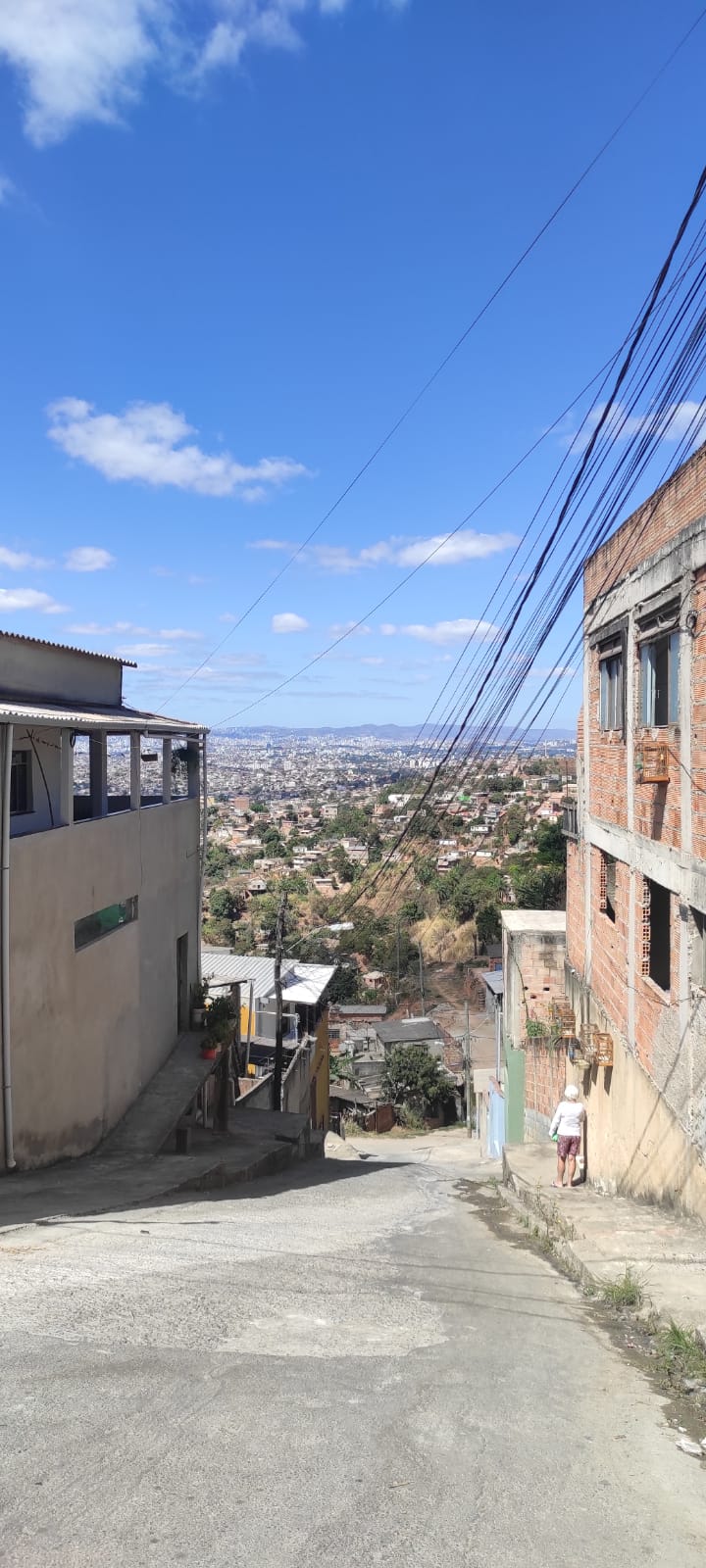 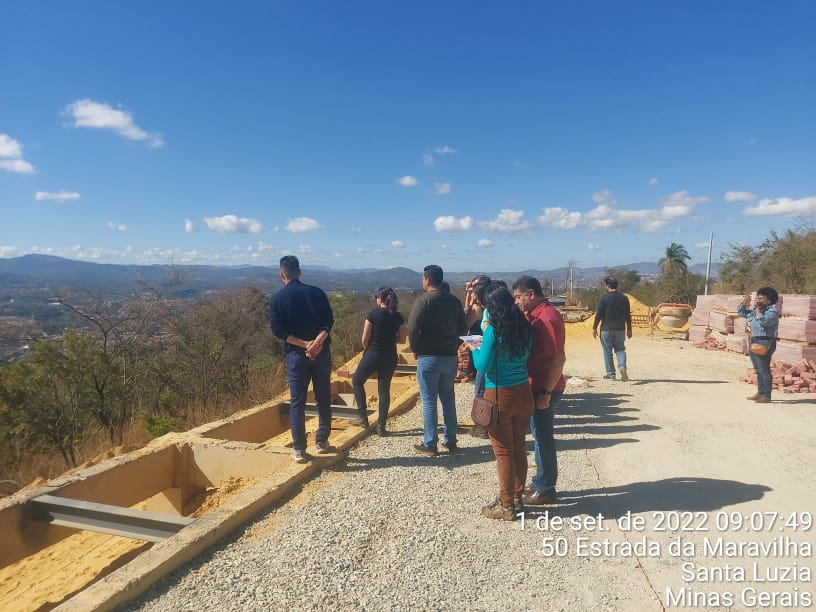 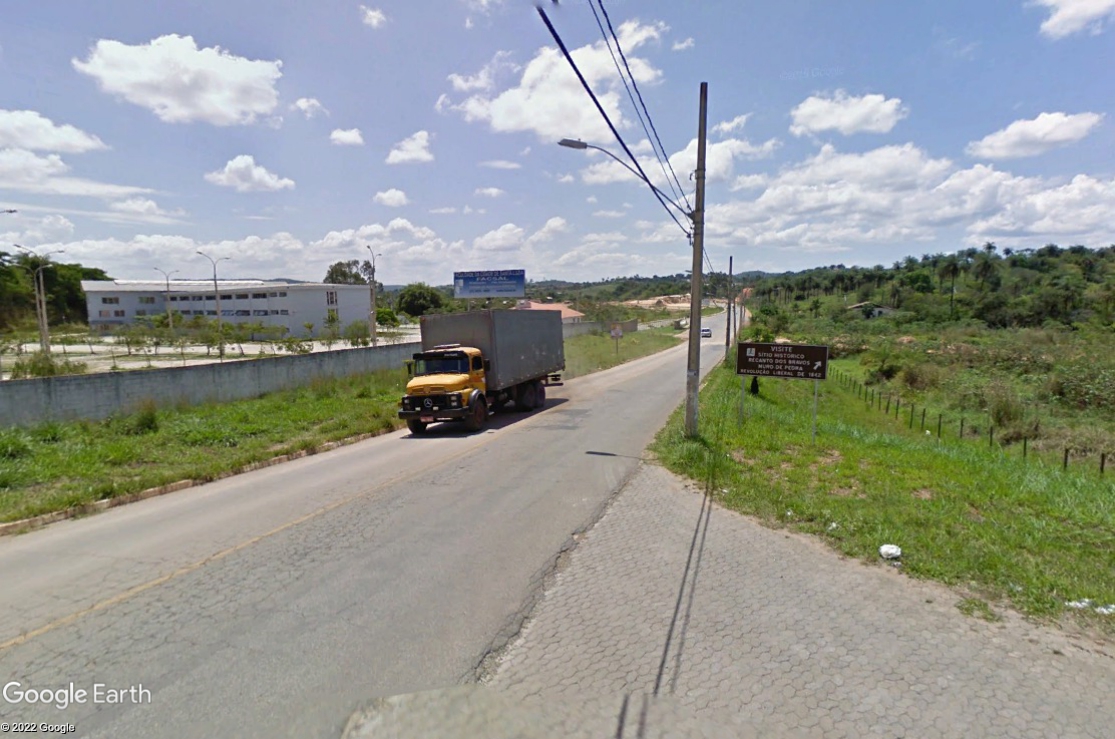 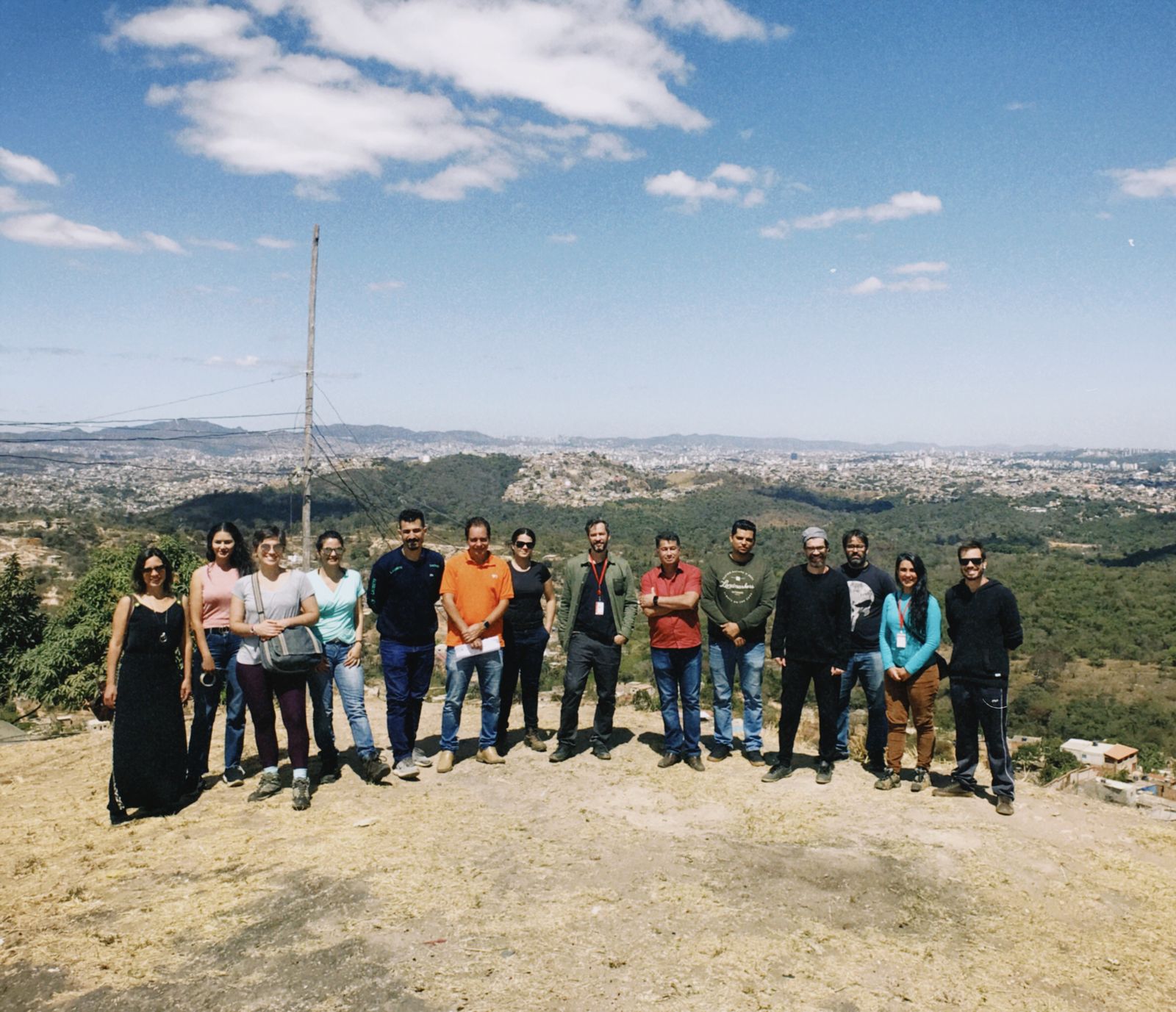 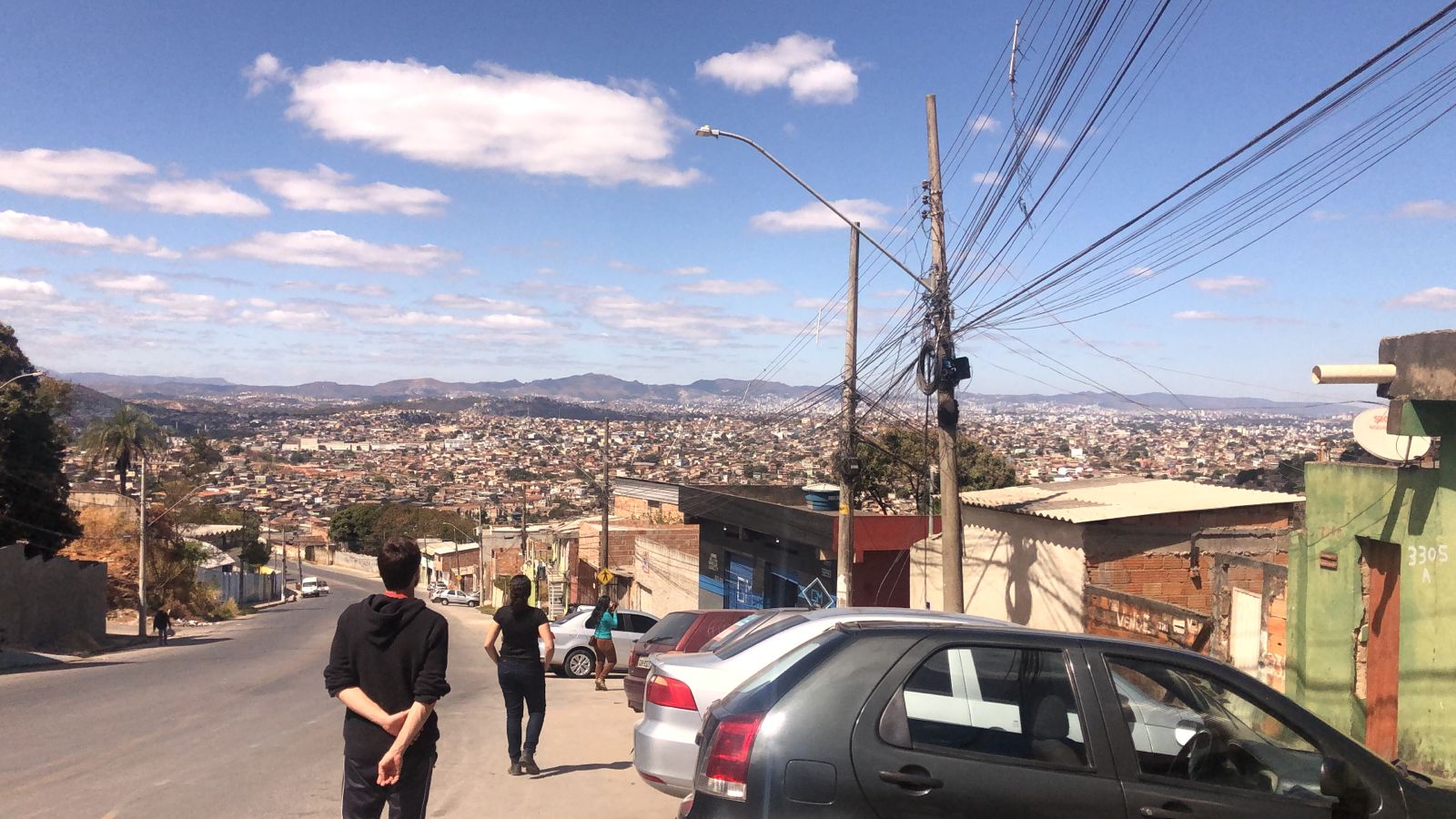 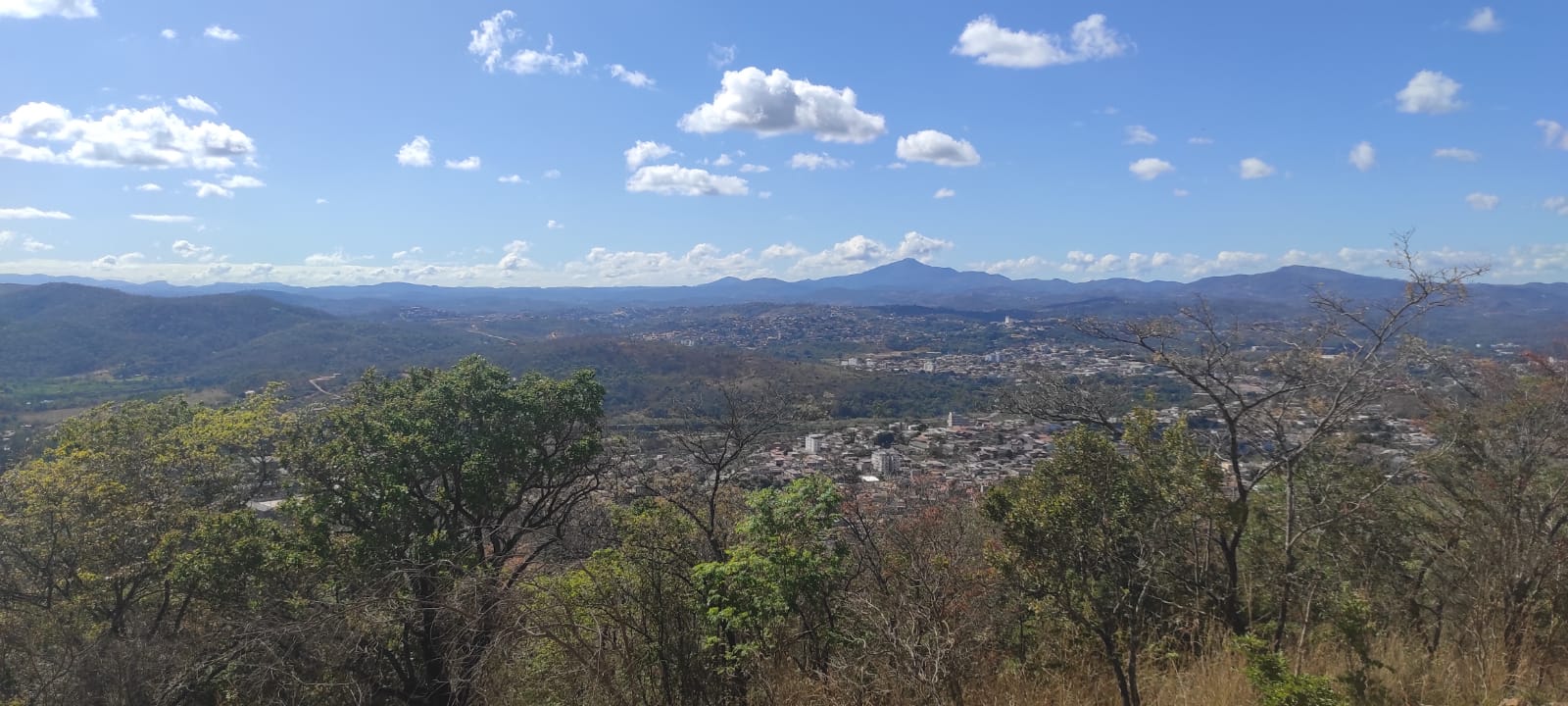 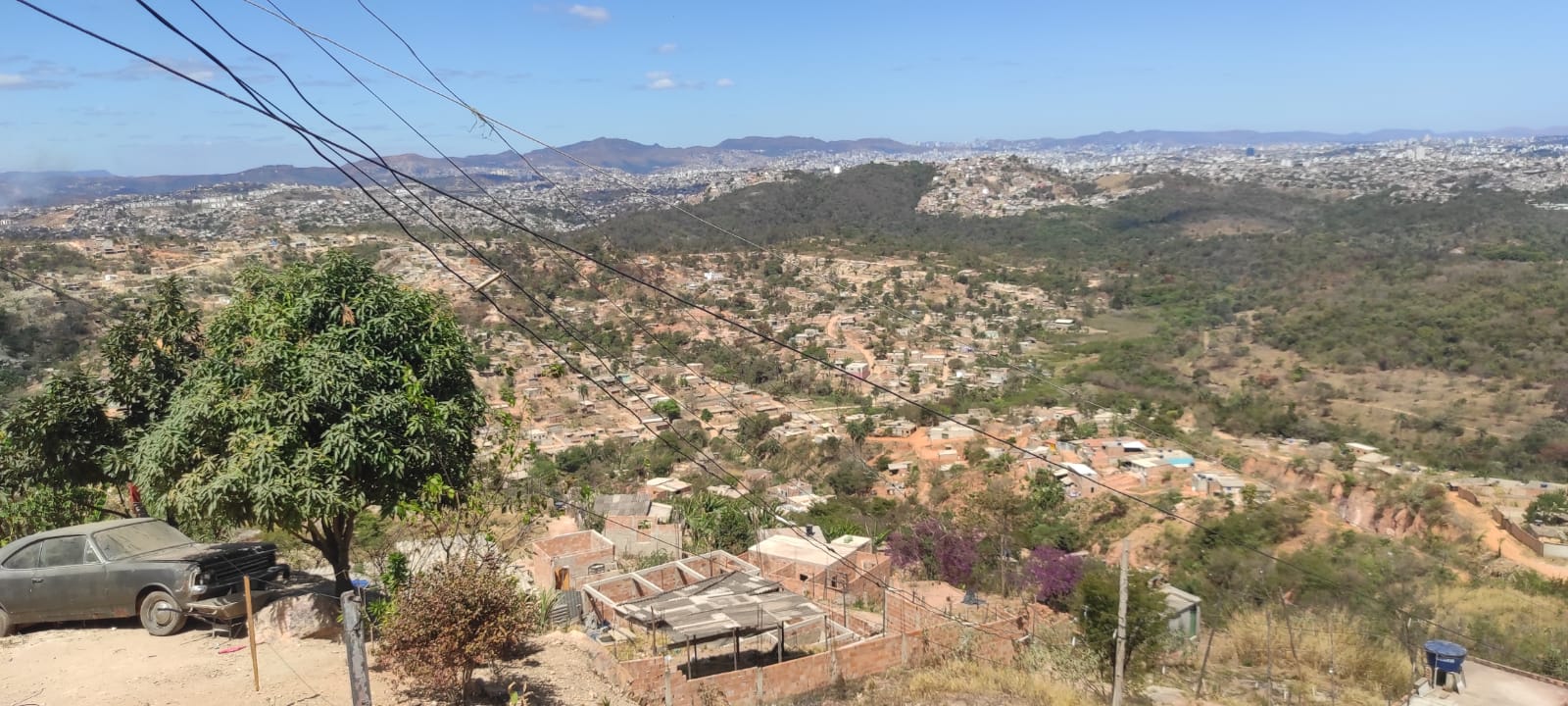 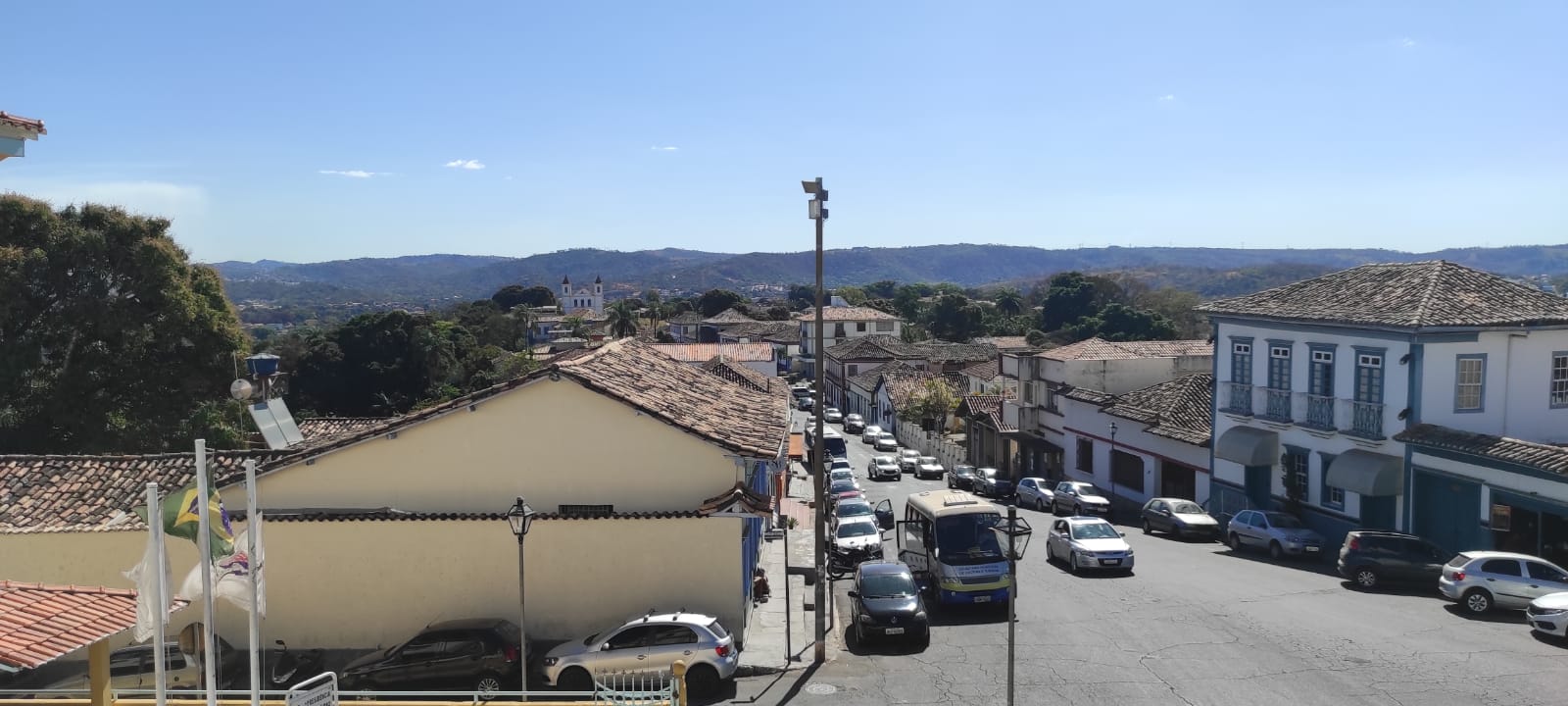 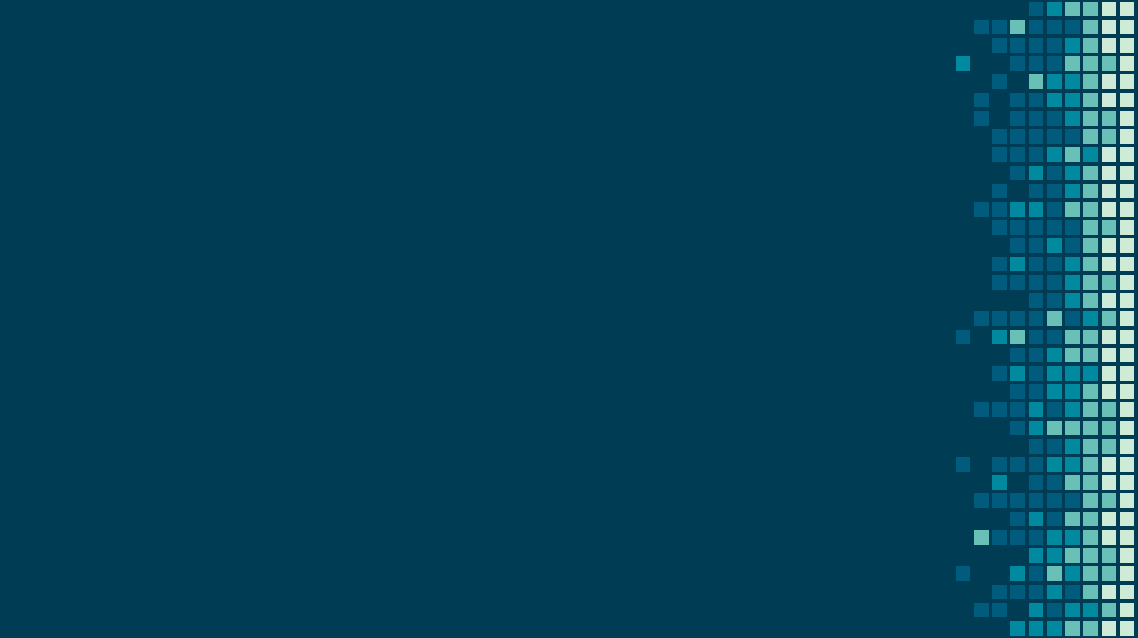 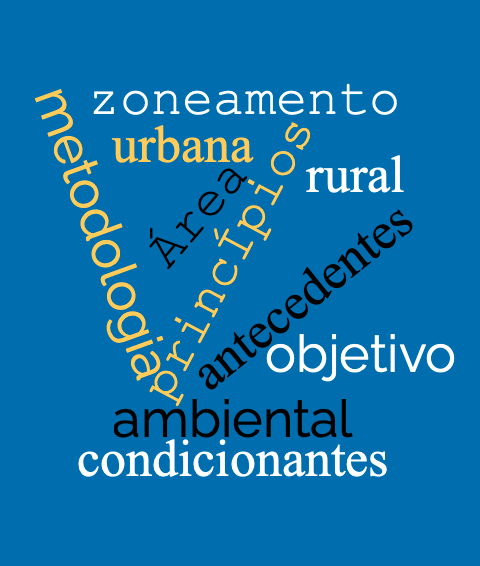 ESTRUTURAÇÃO 
TERRITORIAL PRELIMINAR
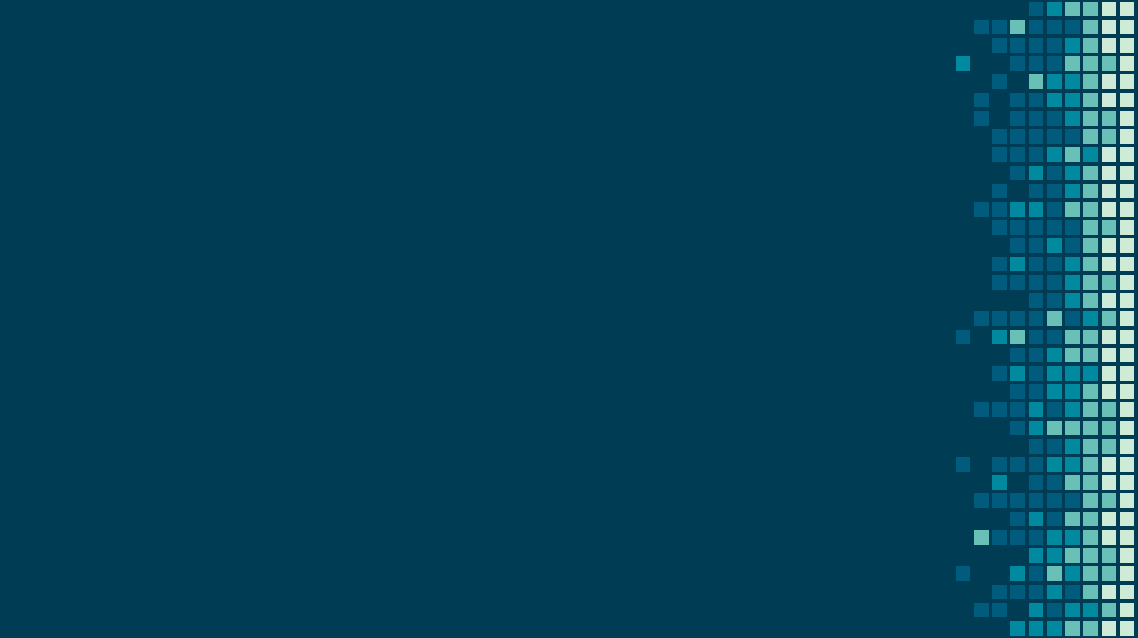 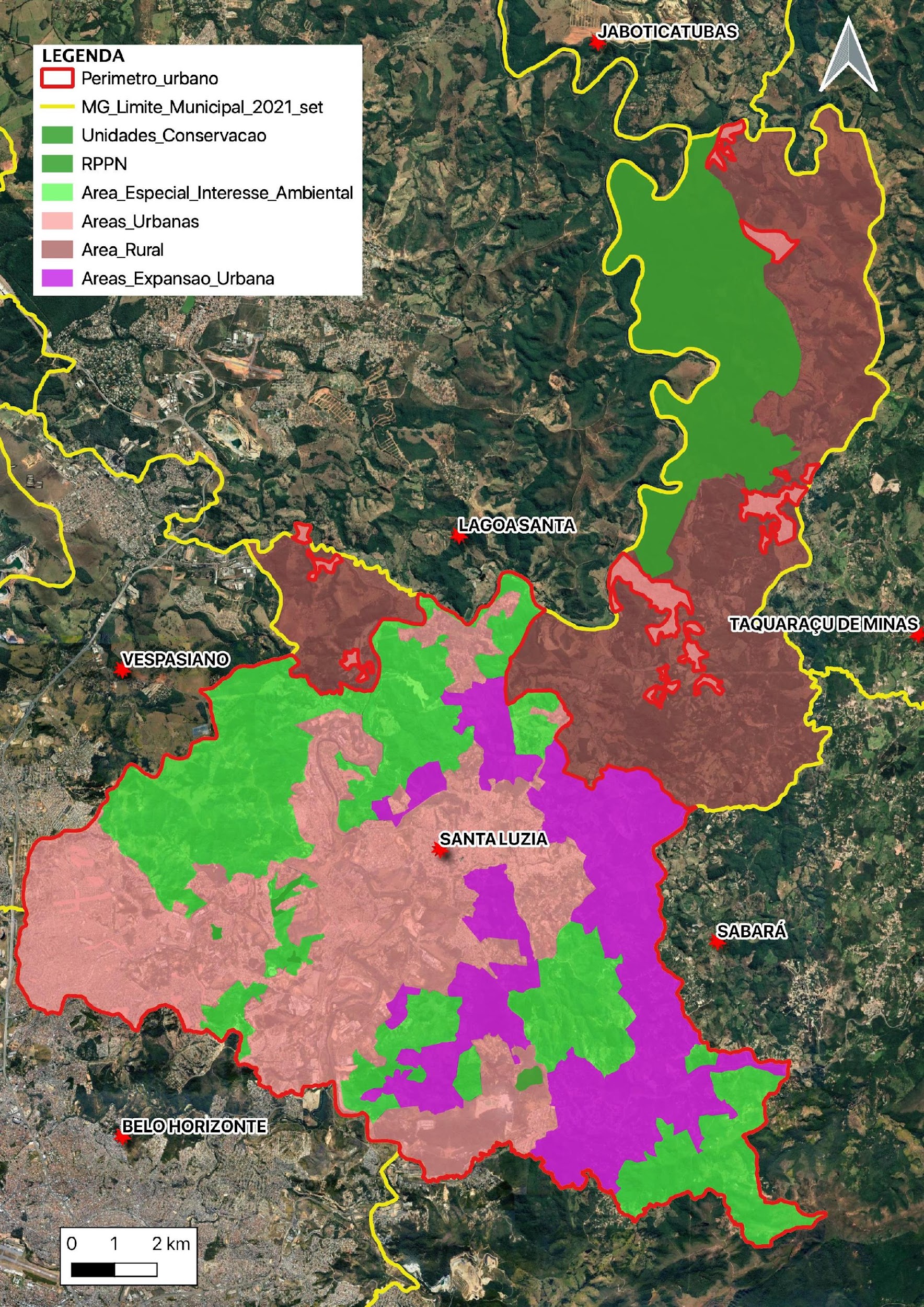 OBJETIVOS: 

DELIMITAÇÃO PRELIMINAR DO PERÍMETRO URBANO, CONFORMIDADE - ARTIGO 42-B DO ESTATUTO DA CIDADE

APLICAÇÃO DOS INSTRUMENTOS DE POLÍTICA URBANA (ART. 42) DO ESTATUTO DA CIDADE

CONSTRUÇÃO COLETIVA: EQUIPE TÉCNICA - APOIO TÉCNICO DA AGÊNCIA RMBH – NÚCLEO GESTOR 

DEFINIÇÃO DAS ZONAS URBANAS, DE EXPANSÃO URBANA E RURAIS DO TERRITÓRIO

VISA O CORRETO DIRECIONAMENTO DO USO DAS PROPRIEDADES PARA O CUMPRIMENTO DE SUA FUNÇÃO SOCIAL E EFETIVAÇÃO DAS DIRETRIZES DE DESENVOLVIMENTO articuladas às DIRETRIZES ORÇAMENTÁRIAS E POLÍTICAS PÚBLICAS.
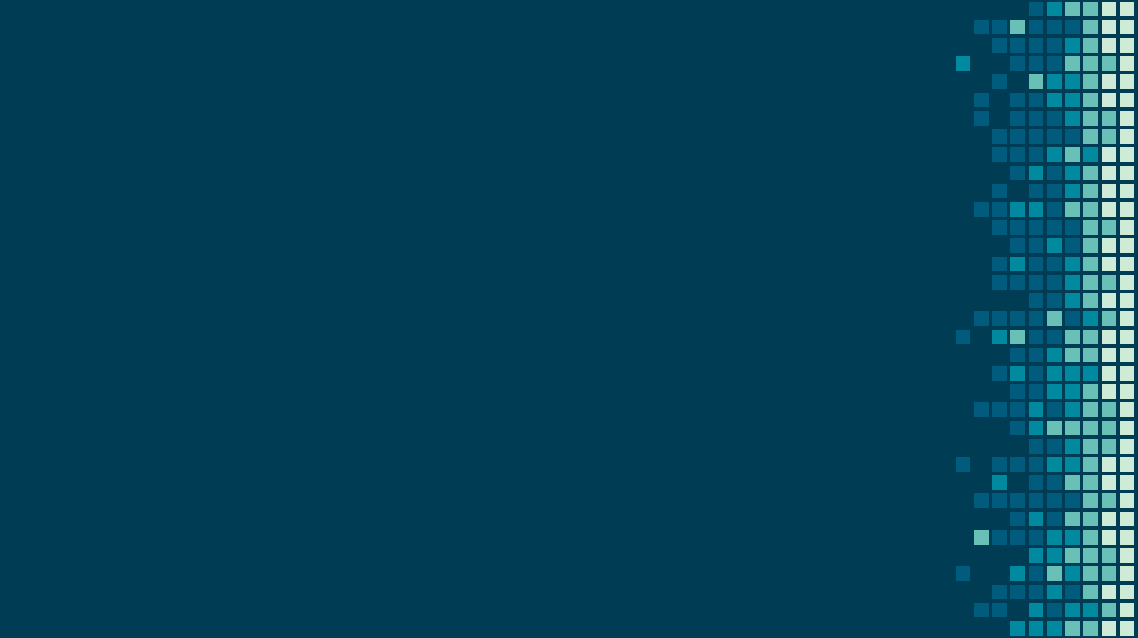 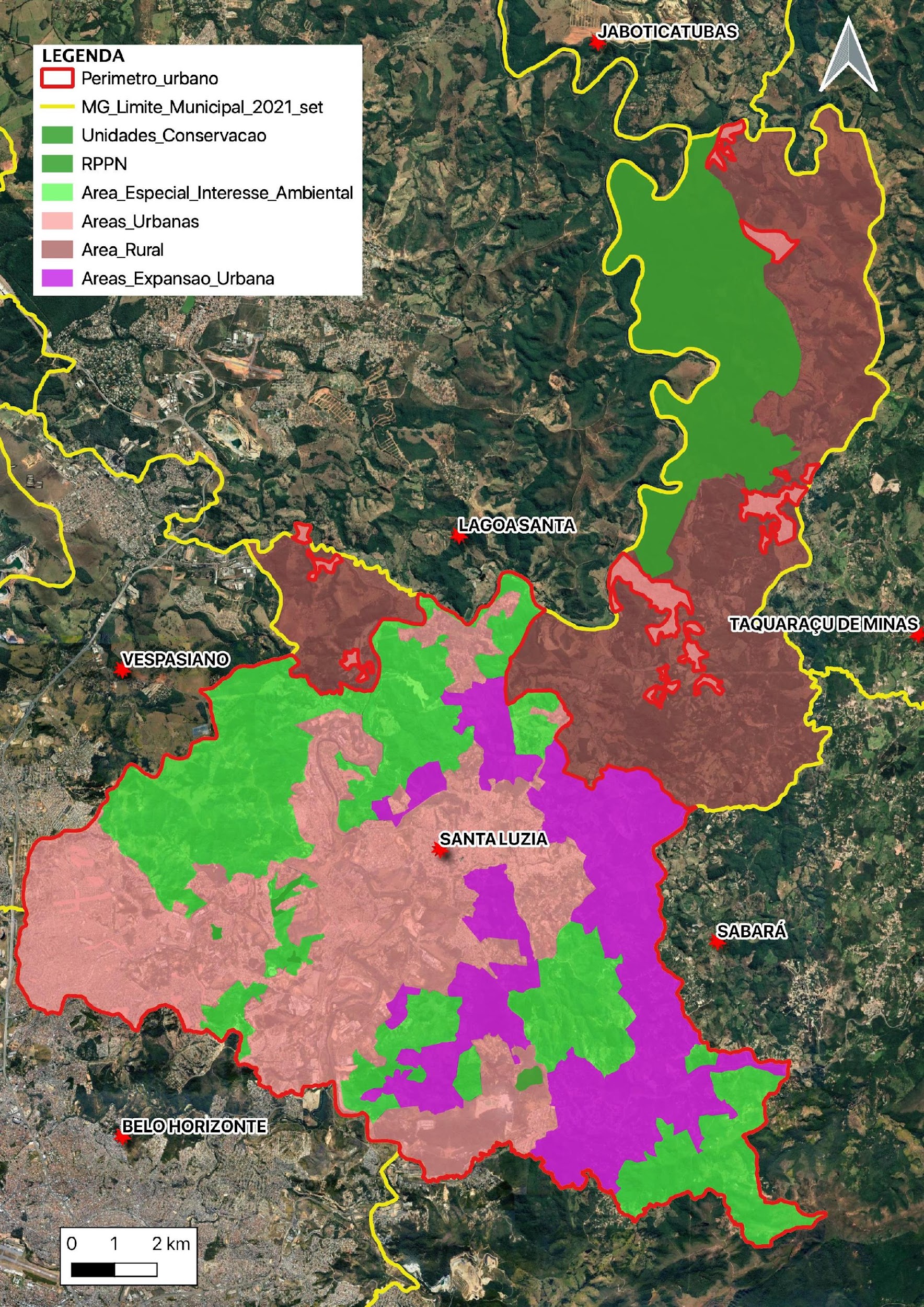 METODOLOGIA

BASE NOS RESULTADOS E DISCUSSÕES REALIZADAS 
DIAGNÓSTICO TÉCNICO TERRITORIAL (PRODUTO 03)
DELIMITAÇÃO DE UM PERÍMETRO URBANO MAIS PRÓXIMO POSSÍVEL DO DEFINITIVO - PRINCÍPIOS E PRECEITOS, COM DESTAQUE:

I. CONTENÇÃO DA EXPANSÃO URBANA PERIFÉRICA E REDUÇÃO DA PRESSÃO SOBRE AS ÁREAS VERDES, ÁREAS RURAIS E AMBIENTALMENTE PROTEGIDAS, COM VALORIZAÇÃO E PROTEÇÃO DAS ÁREAS DESTINADAS À PRODUÇÃO AGROPECUÁRIA E ARTESANAL, E ESTÍMULO A ATIVIDADES.
II. ADOTAR, NA DEFINIÇÃO DOS PERÍMETROS URBANOS, ALÉM DO INTERESSE DE PROMOÇÃO DE USOS TIPICAMENTE RURAIS, CRITÉRIOS TÉCNICOS COMO A CAPACIDADE DE SUPORTE DA INFRAESTRUTURA EXISTENTE E PREVISTA, A GARANTIA DE PROTEÇÃO DE RECURSOS NATURAIS, A ADEQUAÇÃO ÀS CARACTERÍSTICAS MORFOLÓGICAS E TOPOGRÁFICAS DO SÍTIO, A PROJEÇÃO DE CRESCIMENTO POPULACIONAL, ENTRE OUTROS A SEREM ACORDADOS COM OS MUNICÍPIOS, VISANDO A EVITAR A EXTENSÃO DESNECESSÁRIA DOS PERÍMETROS, A REDUZIR A ESPECULAÇÃO IMOBILIÁRIA E A INCENTIVAR A OCUPAÇÃO DE LOTES VAGOS.
III. CONTIGUIDADE OU PROXIMIDADE COM O PERÍMETRO URBANO, DESDE QUE GARANTIDA A CONECTIVIDADE DAS ÁREAS DE EXPANSÃO COM AS ÁREAS URBANAS EXISTENTES.
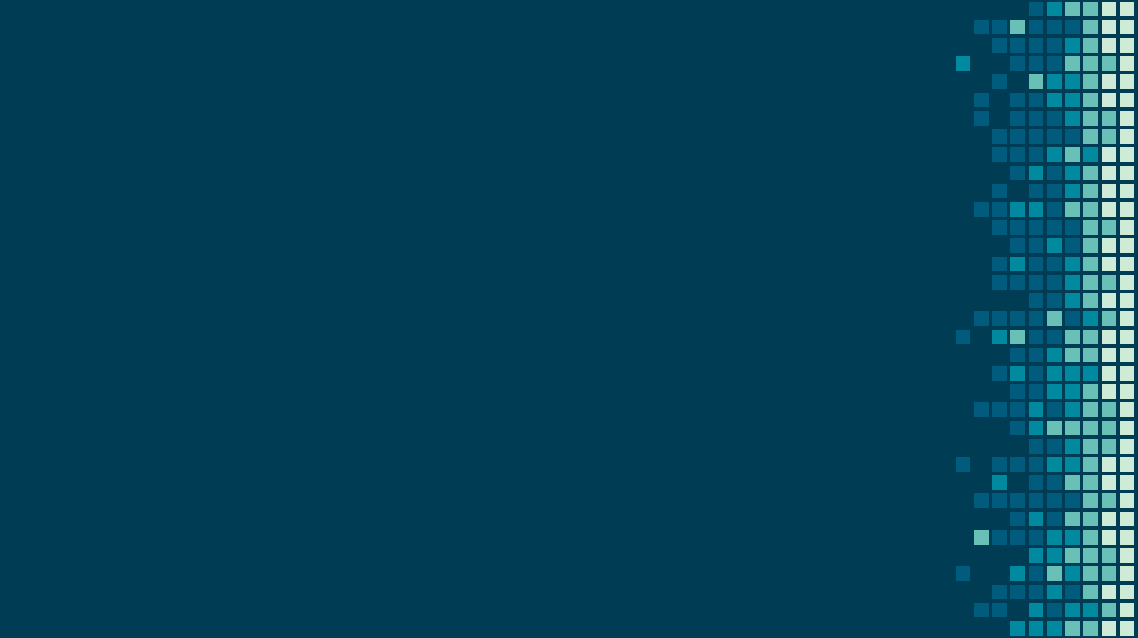 CONDICIONANTES - RESULTADOS DE ESTUDOS ESPECÍFICOS E DO  DIAGNÓSTICO TÉCNICO TERRITORIAL,  COMO:
I. LEVANTAMENTO DAS UNIDADES DE CONSERVAÇÃO NO MUNICÍPIO E OUTRAS DO ENTORNO QUE PUDESSEM EXERCER INFLUÊNCIA;
II. MAPEAMENTO DO CADASTRO AMBIENTAL RURAL (CAR), INCLUÍNDO OS LIMITES DAS PROPRIEDADES E AS RESERVAS LEGAIS;
III. MAPEAMENTO DE CAVIDADES, CACHOEIRAS, NASCENTES, MANANCIAIS E SÍTIOS ARQUEOLÓGICOS;
IV. MAPEAMENTO DAS ÁREAS DE PRESERVAÇÃO PERMANENTE (APP) DOS CURSOS D’ÁGUA;
VI. ÁREA DE PRESERVAÇÃO PERMANENTE - DECLIVIDADE (100%);
VII. MAPEAMENTO DAS ÁREAS DE TERRENO COM DECLIVIDADE ACIMA DE TRINTA POR CENTO (TENDO COMO REFERÊNCIA O DISPOSTO PELO INCISO III DO ARTIGO 3ºDA LEI FEDERAL Nº 6.766 DE 1979);
VIII. MAPEAMENTO DAS ÁREAS REMANESCENTES DE MATA ATLÂNTICA E DE VEGETAÇÃO NATIVA (AMBOS PELO MAPBIOMAS);
IX. MAPEAMENTO DE ÁREAS COM ATIVIDADES RURAIS;
X. MAPEAMENTO DO CPRM: SUSCETIBILIDADE A MOVIMENTO DE MASSAS, SUSCEPTIBILIDADE À ENXURRADA E SUSCEPTIBILIDADE À INUNDAÇÃO;
X. LEVANTAMENTO DAS FAIXAS DE DOMÍNIO RODOVIAS, FERROVIAS, LINHAS DE TRANSMISSÃO DE REDE ELÉTRICA E FAIXAS NÃO EDIFICÁVEIS, DISTRITOS INDUSTRIAIS , EQUIPAMENTOS PÚBLICOS E PRIVADOS
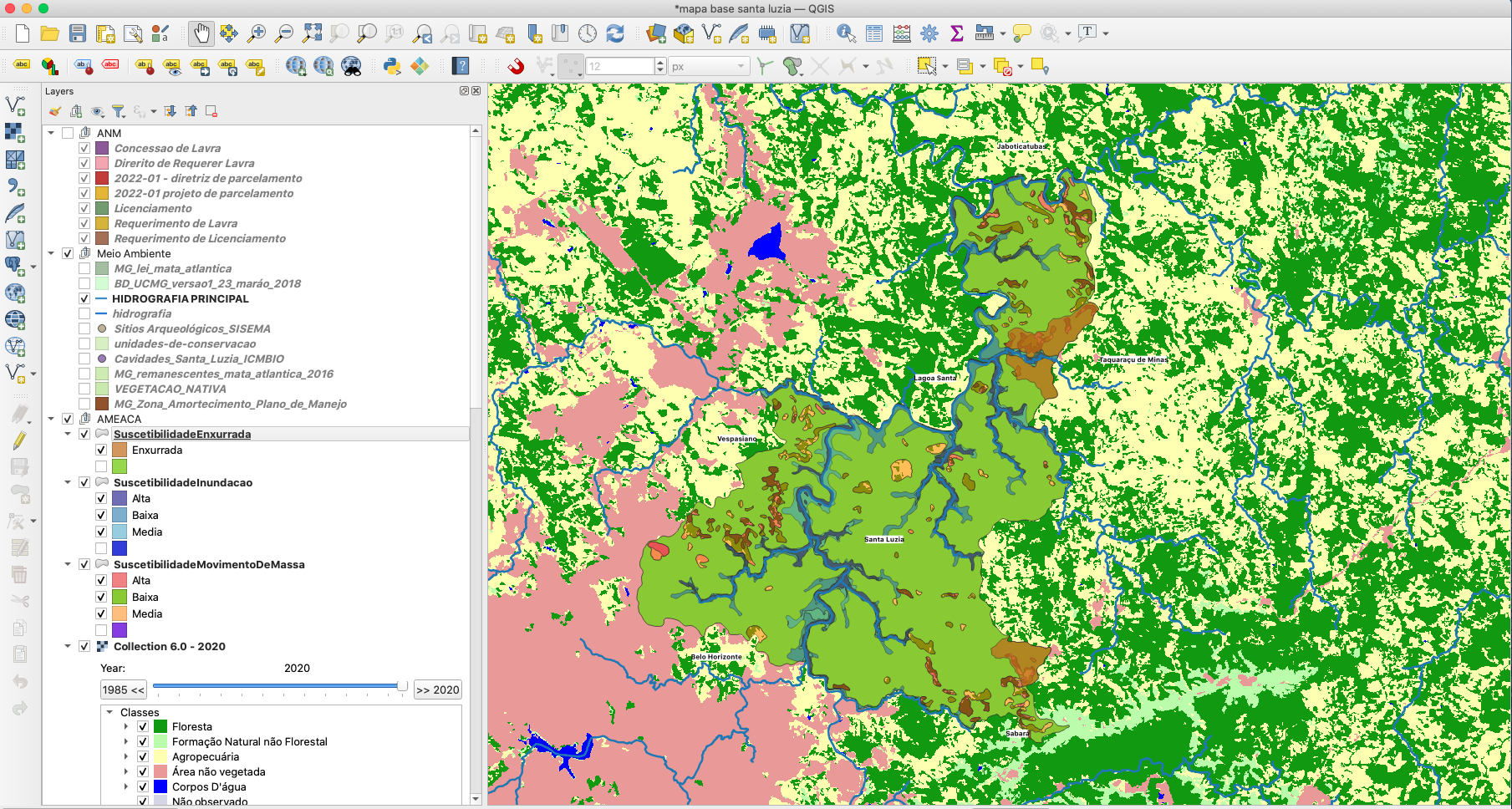 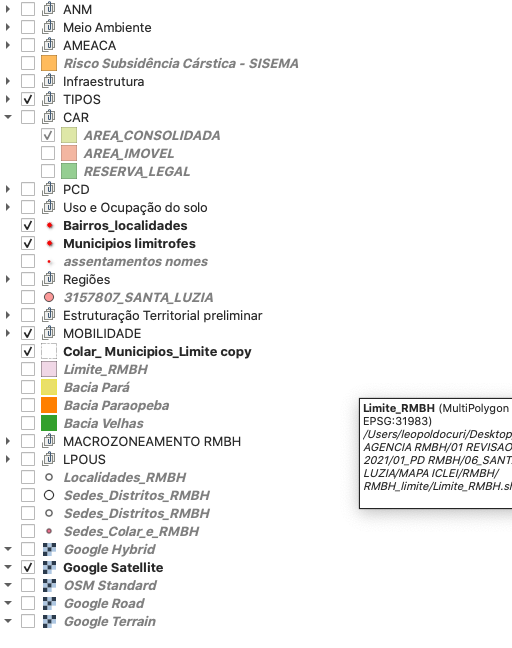 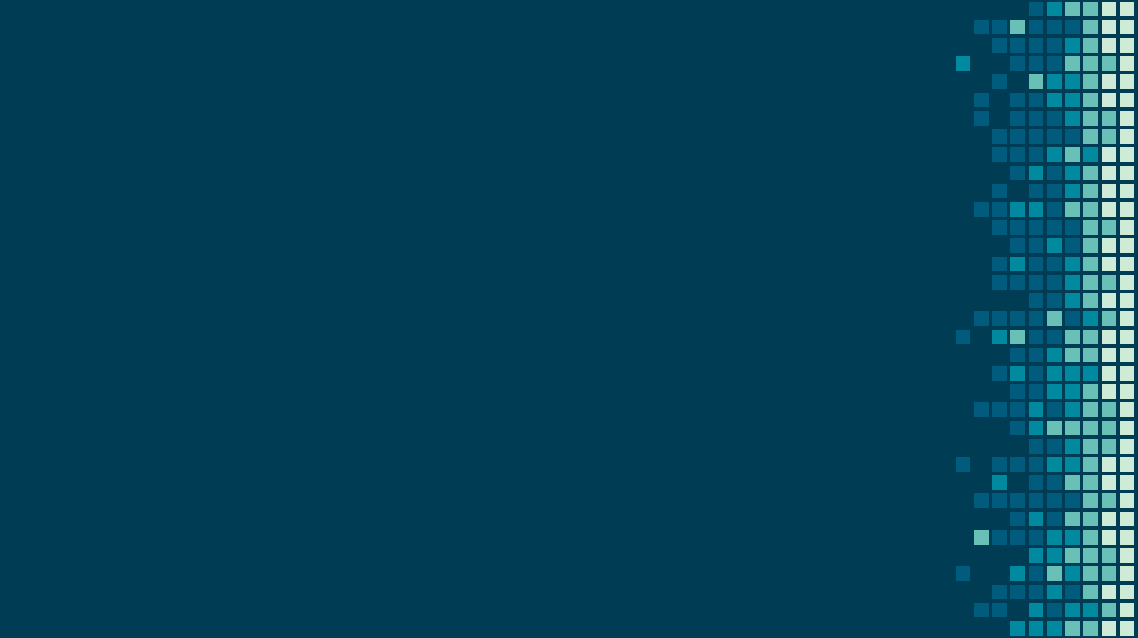 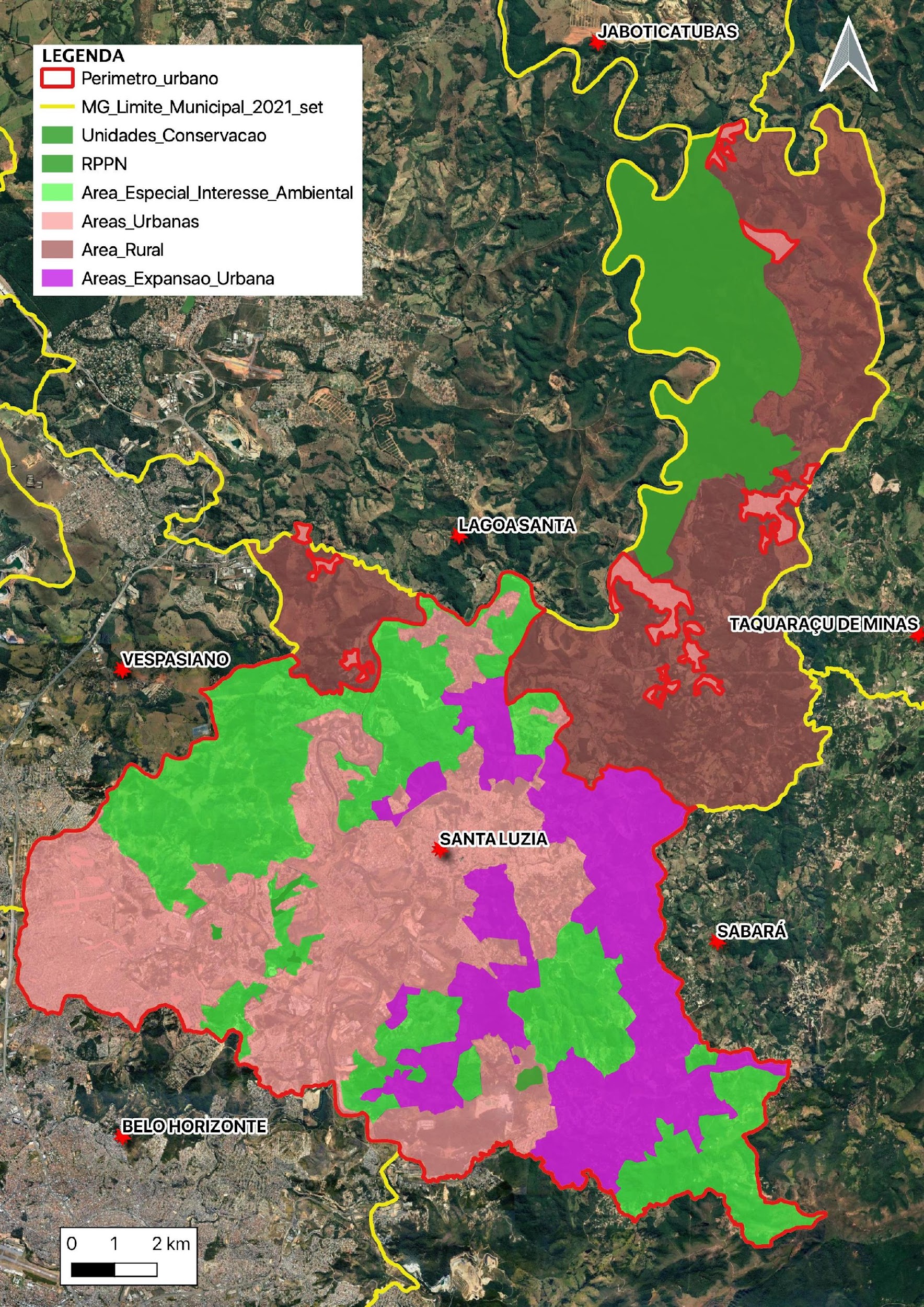 ÁREA RURAL - ASPECTOS FÍSICOS/GEOGRÁFICOS, ASPECTOS SÓCIO-CULTURAIS - COMUNIDADES TRADICIONAIS, AMBIÊNCIA RURAL, BENS CULTURAIS EXISTENTES, GRUTAS E CAVERNAS E UNIDADES DE CONSERVAÇÃO E AS RELAÇÕES COM OS MARCOS NATURAIS E PAISAGÍSTICOS , ATIVIDADE AGRÍCOLA E PECUÁRIA, ETC
ÁREAS ESPECIAL DE INTERESSE AMBIENTAL - RESTRIÇÕES LIGADAS À SUSTENTABILIDADE E CONDIÇÕES AMBIENTAIS NATURAIS (VEGETAÇÃO NATIVA, NASCENTES, CURSOS D'ÁGUA, SOLO, ETC), APRESENTAM MAIOR RESTRIÇÃO À OCUPAÇÃO. 
ÁREAS URBANAS CONSOLIDADAS - DENSAMENTE OCUPADAS, DELIMITADAS PELAS OCUPAÇÕES EXISTENTES OU MARCOS FÍSICOS E GEOGRÁFICOS COM VAZIOS URBANOS E ESTOQUE DE LOTES NO INTERIOR DA ÁREA URBANA CONSOLIDADA CONSIDERADA NA PROPOSTA. E MARCOS REFERENCIAIS COMO A TOPOGRAFIA, ESTRADAS EXISTENTES, LINHA FÉRREA, REDE HIDROGRÁFICA, OUTROS CONDICIONANTES.
ÁREA DE EXPANSÃO URBANA - AINDA NÃO OCUPADA – OCUPAÇÃO RAREFEITA, SEM CONSTITUIR GRANDE CONCENTRAÇÃO URBANA OU UM ADENSAMENTO URBANO MAIS INTENSIFICADO APTAS À URBANIZAÇÃO, DESDE QUE DE FORMA ORDENADA E SEGUINDO AS LEGISLAÇÕES VIGENTES NAS ESFERAS FEDERAL, ESTADUAL E MUNICIPAL.
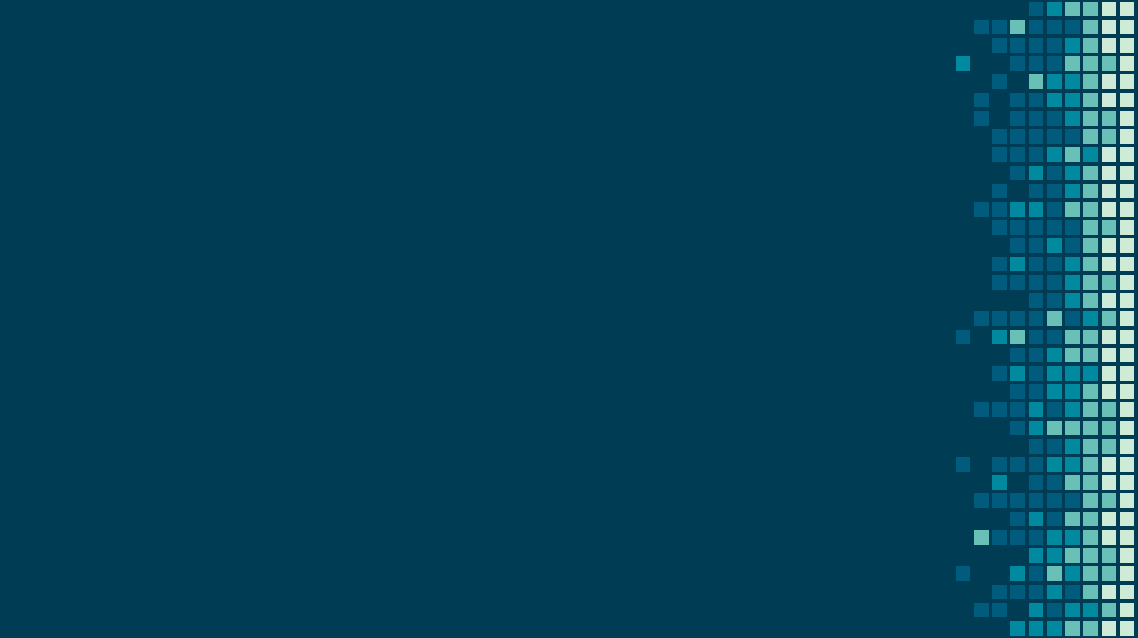 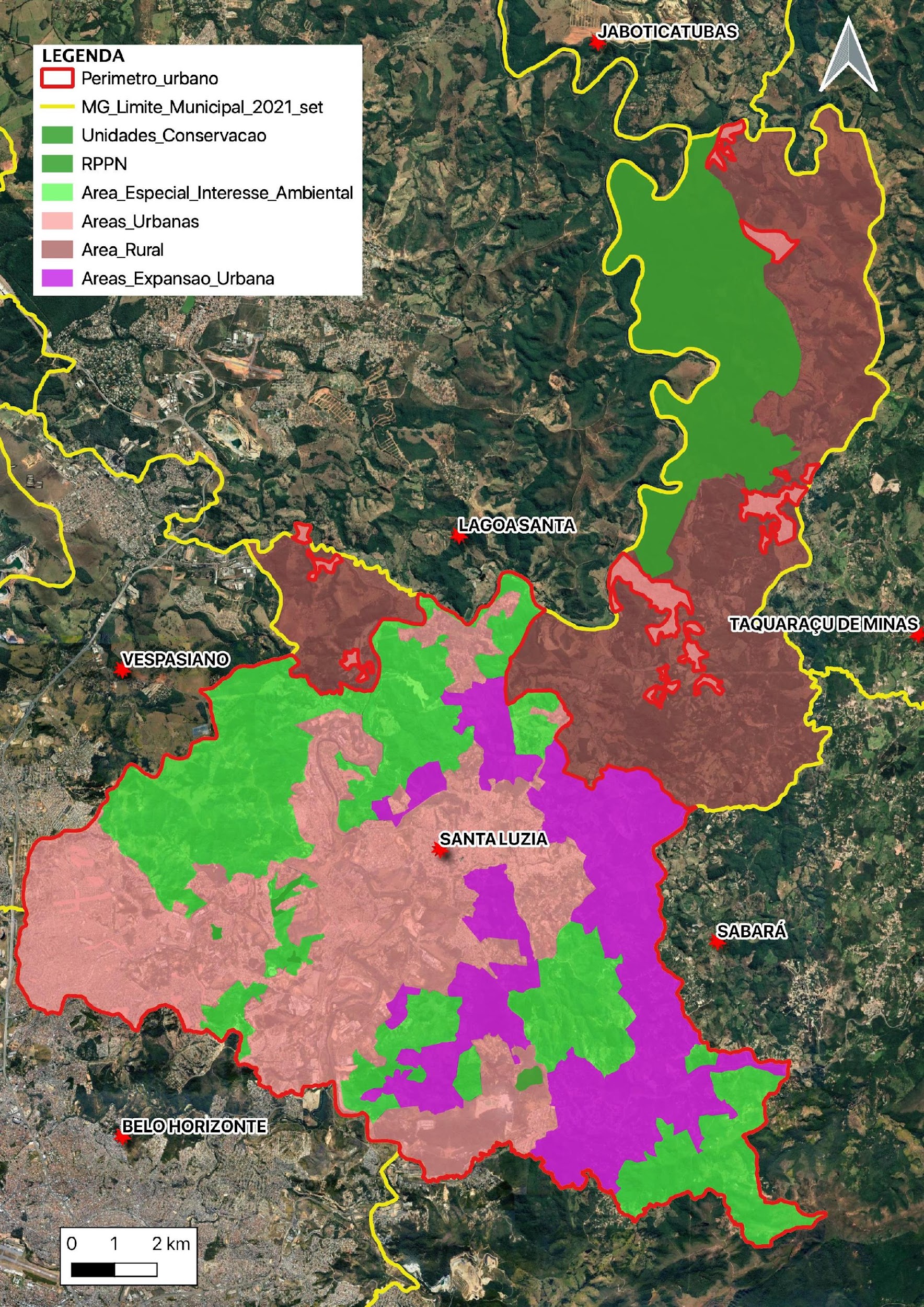 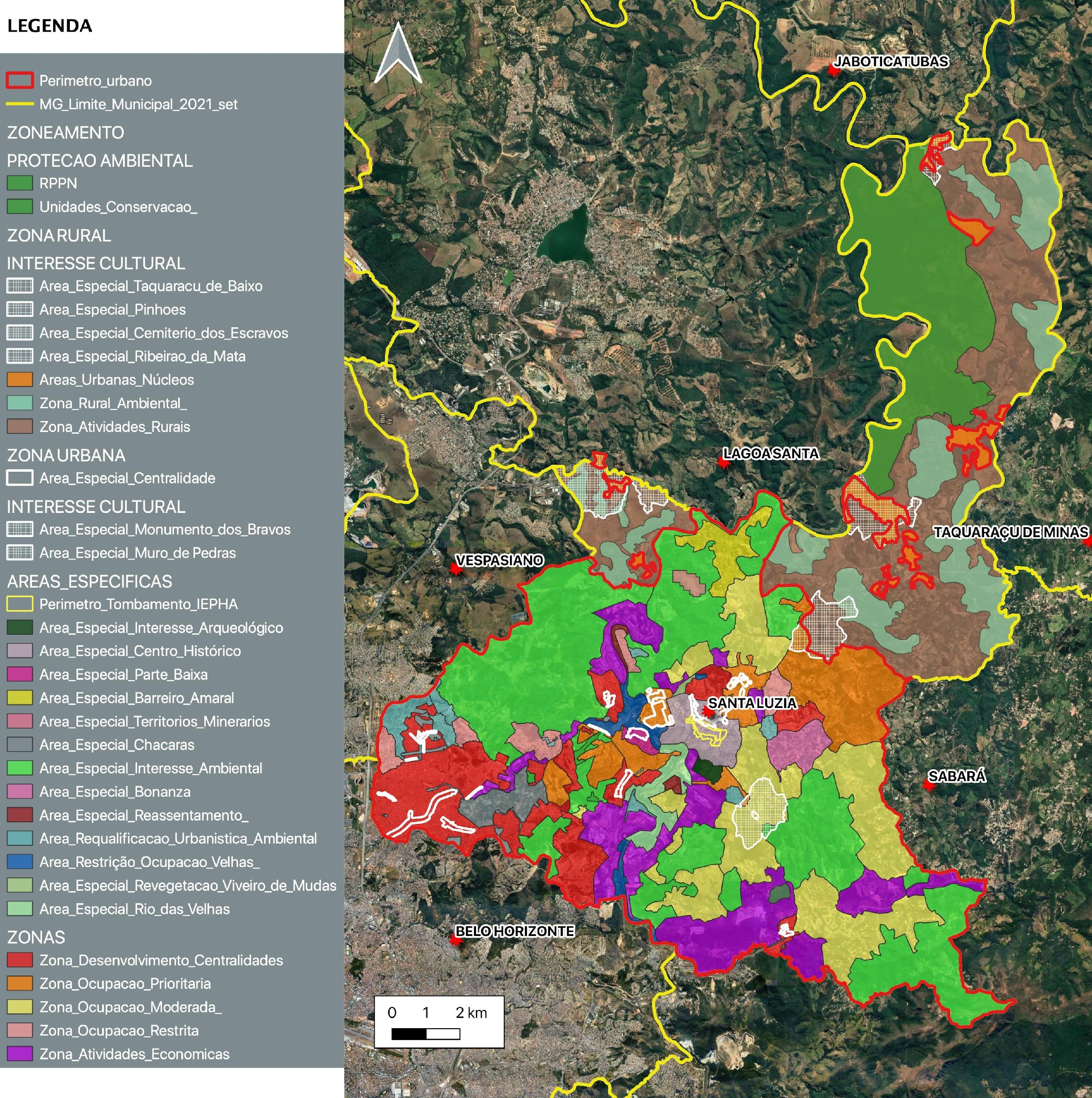 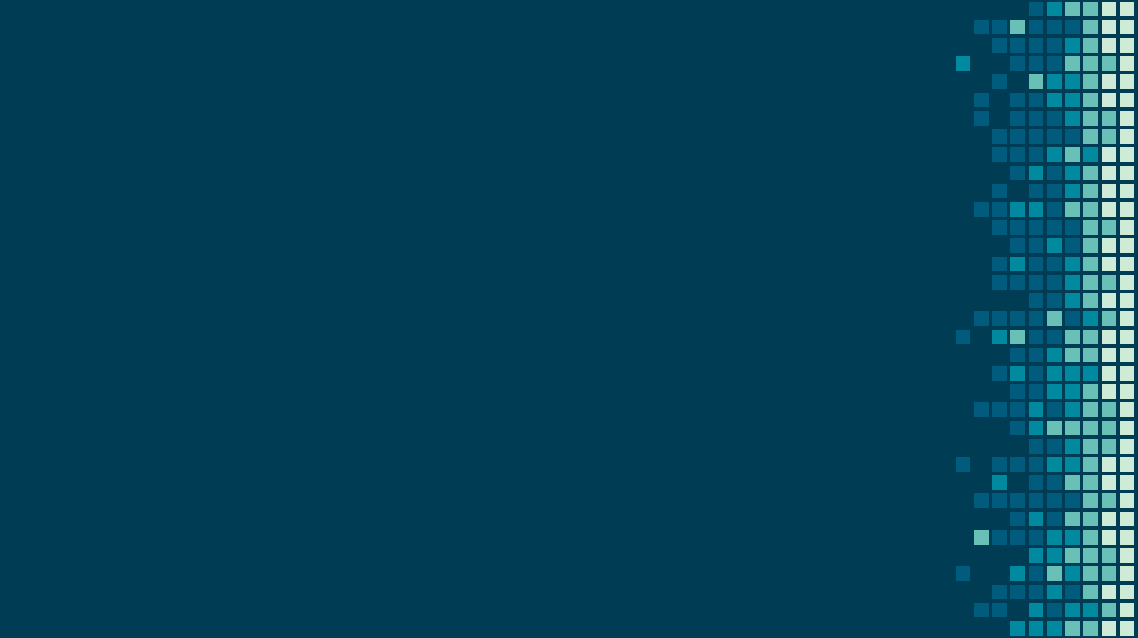 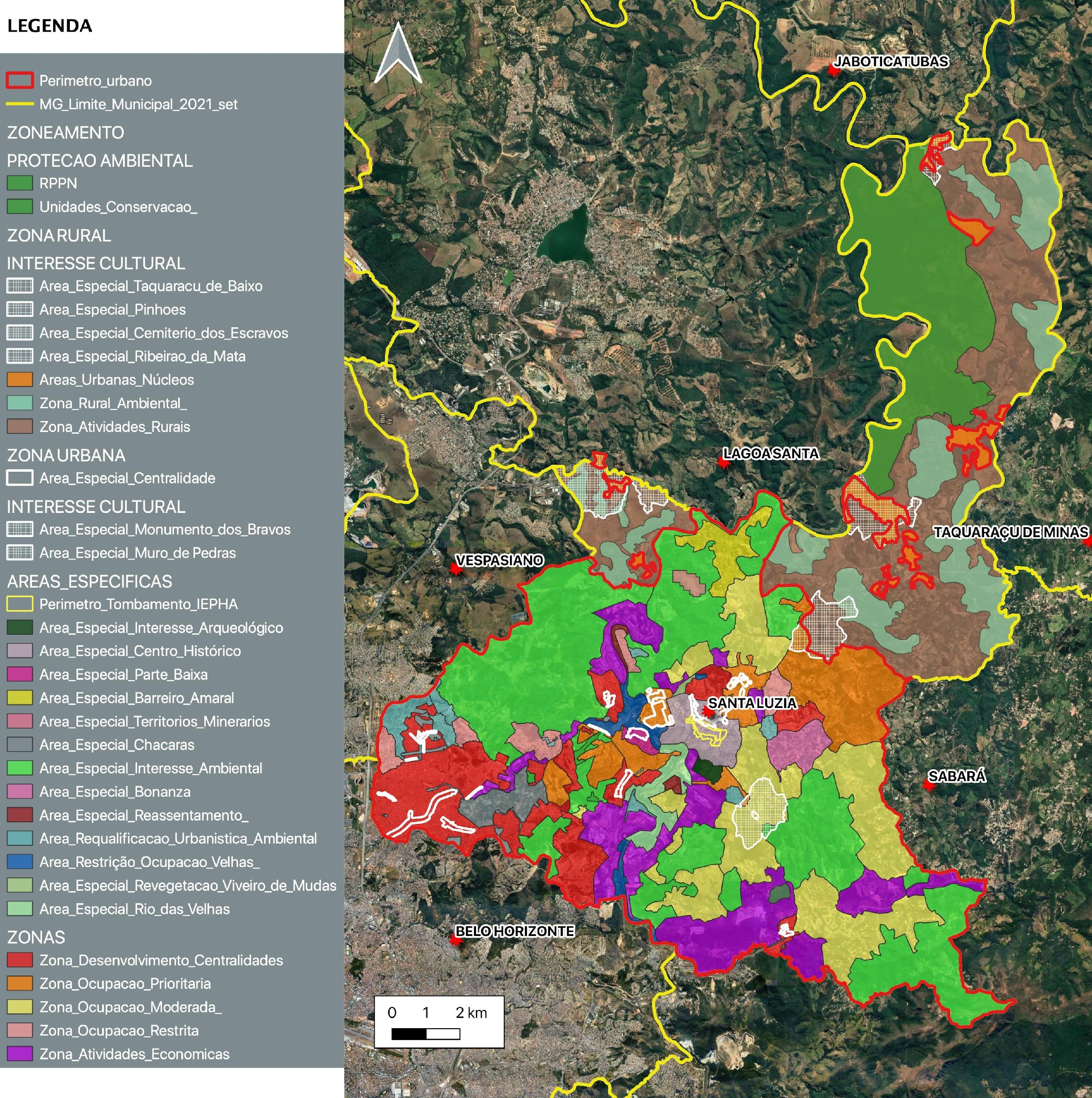 ZONEAMENTO: ABRANGE O TERRITÓRIO DO MUNICÍPIO DE ESMERALDAS EM SUA TOTALIDADE, DIVIDIDO EM ZONAS URBANAS, ZONAS RURAIS E ÁREAS ESPECIAIS
ZONEAMENTO: INSTRUMENTO - REGULA O USO E OCUPAÇÃO DO SOLO URBANO - PROMOVE MUDANÇAS NOS PADRÕES DE DESENVOLVIMENTO DAS CIDADES POR MEIO DO ESTABELECIMENTO DE PARÂMETROS
 ZONA: PARTE DO TERRITÓRIO VINCULADAS A UM CONJUNTO DE PARÂMETROS PARA REGULAR, ESTABELECENDO PADRÕES OU PROMOVENDO MUDANÇAS NO DESENVOLVIMENTO PRETENDIDO PARA O MUNICÍPIO
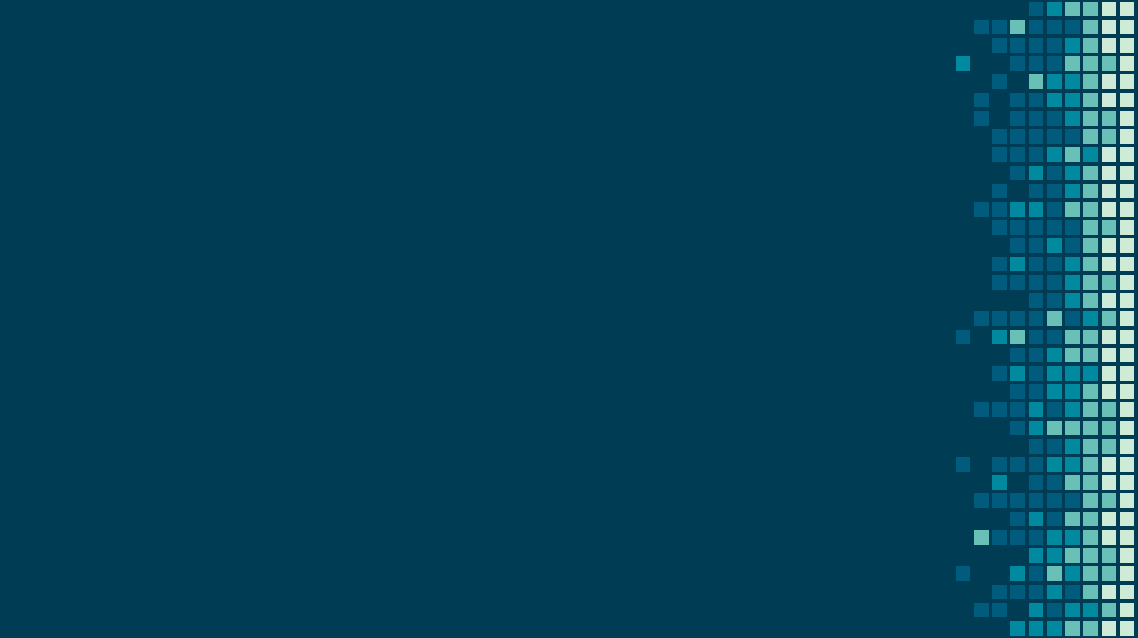 ZONA RURAL
ZONA RURAL AMBIENTAL (ZRA): SÃO ÁREAS DE INTERESSE AMBIENTAL, CAPAZES DE PROMOVER O EQUILÍBRIO E CONFORTO AMBIENTAL EM MAIOR ALCANCE E QUE POR SUAS CARACTERÍSTICAS FÍSICAS PODEM RESTRINGIR A MANUTENÇÃO DE ATIVIDADES AGROSSILVIPASTORIS, ONDE EXISTE TAMBÉM POTENCIAL DE INSTALAÇÃO DE INFRAESTRUTURA PARA ATENDIMENTO DA DEMANDA DE TURISMO ECOLÓGICO E DE NATUREZA
ZONA DE ATIVIDADES RURAIS (ZAR) : ÁREAS RURAIS COM MAIOR POTENCIAL DE DESENVOLVIMENTO DAS ATIVIDADES SOCIOECONÔMICAS TAIS COMO AGRÍCOLA, PECUÁRIA, EXTRATIVA VEGETAL, FLORESTAL OU AGROINDUSTRIAL, RELEVANTES PARA A MANUTENÇÃO DA SEGURIDADE ALIMENTAR, NUTRICIONAL E AMBIENTAL, NAS QUAIS DEVEM SER INCENTIVADAS PRÁTICAS E O TURISMO AGROECOLÓGICOS

ZONA RURAL / ZONA URBANA
ÁREAS ESPECIAIS - PODERÃO SOBREPOR OS PARÂMETROS URBANÍSTICOS DEFINIDOS PELOS DIFERENTES ZONEAMENTOS DE MODO A RESTRINGIR OU PERMITIR DETERMINADO TIPO DE USO E OCUPAÇÃO E IDENTIFICANDO ÁREAS COM CARACTERÍSTICAS ESPECIAIS E QUE REQUEREM REGRAS COMPLEMENTARES E POLÍTICAS PÚBLICAS DE FOMENTO ESPECÍFICAS
ZONA DE PROTEÇÃO AMBIENTAL  (ZPA):  SÃO ÁREAS DE PROTEÇÃO AMBIENTAL, CULTURAL E PAISAGÍSTICA, LEGALMENTE CONSTITUÍDAS, DENTRO OU FORA DO PERÍMETRO URBANO, CONDICIONADAS A PARÂMETROS URBANÍSTICOS E DIRETRIZES RESTRITIVAS, COM O OBJETIVO DE MANTER OU RECUPERAR OS ATRIBUTOS AMBIENTAIS RELEVANTES DE INTERESSE MUNICIPAL E METROPOLITANO
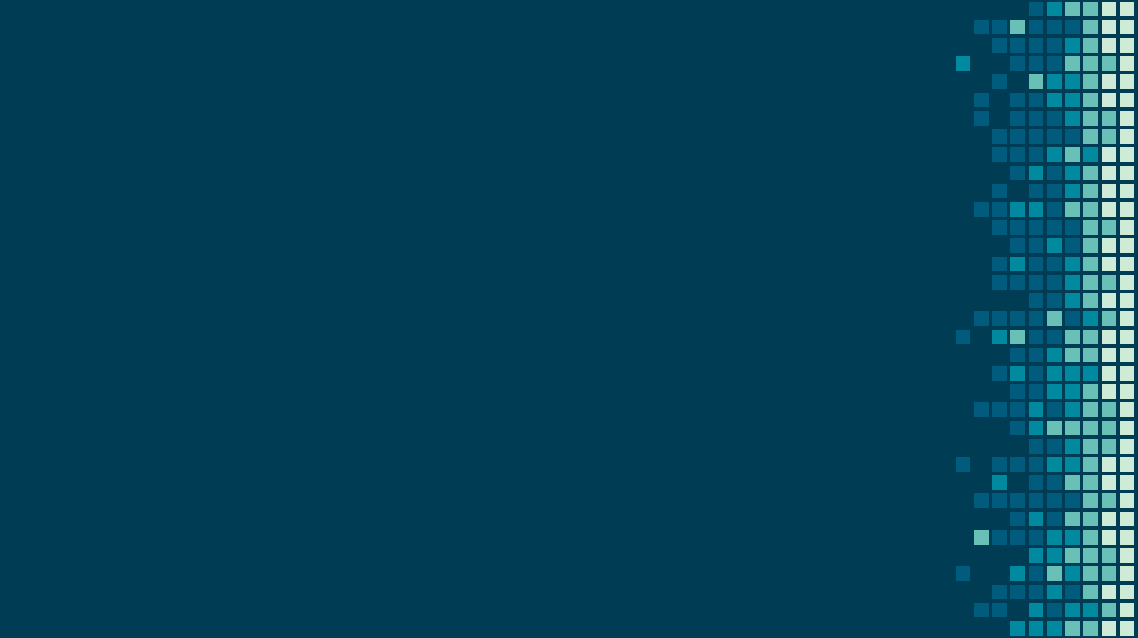 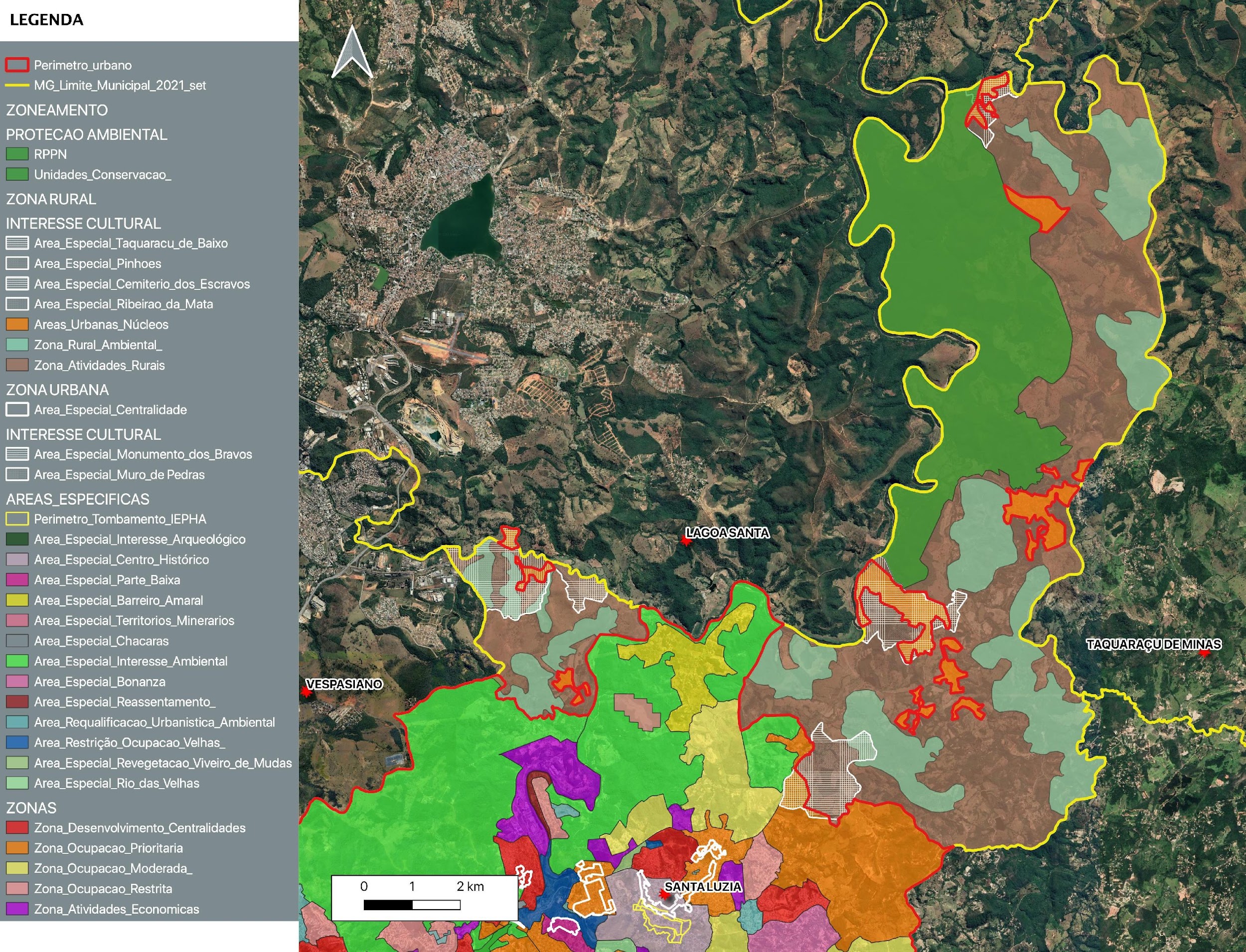 ZONAS URBANAS 
ZONA DE DESENVOLVIMENTO DAS CENTRALIDADES (ZC):  ÁREAS URBANAS ONDE ATUALMENTE JÁ EXISTE GRANDE POTENCIAL DE ADENSAMENTO E IMPLANTAÇÃO DE INFRAESTRUTURA URBANA COM MENOR CUSTO E MAIOR ATENDIMENTO, COM OBJETIVO DE DESENVOLVER, PROMOVER OU CRIAR CENTRALIDADES URBANAS COM DIVERSIDADE DE USO E OCUPAÇÃO E QUE SERVIRÃO DE REFERÊNCIA PARA INSTALAÇÃO DE COMÉRCIO E SERVIÇOS QUE OFEREÇAM OPORTUNIDADES DE GERAÇÃO DE EMPREGO E RENDA PARA A POPULAÇÃO EM ALCANCE MUNICIPAL OU REGIONAL.
 ZONA DE DESENVOLVIMENTO PRIORITÁRIO (ZD): SÃO ÁREAS URBANIZADAS OU PARA EXPANSÃO URBANA, COM CAPACIDADE DE SUPORTE AJUSTADA AO ADENSAMENTO CONSTRUTIVO, FACILIDADE DE MANUTENÇÃO OU IMPLANTAÇÃO DE INFRAESTRUTURA URBANA, CUJO OBJETIVO PRINCIPAL É O DE RECEBER A EXPANSÃO URBANA DE FORMA PRIORITÁRIA, CONTRIBUINDO PARA O DESENVOLVIMENTO DAS CENTRALIDADES POR MEIO DA IMPLANTAÇÃO DE INFRAESTRUTURA URBANA E USOS DIVERSOS DE ALCANCE LOCAL E REGIONAL.
ZONA DE URBANIZAÇÃO MODERADA (ZM): SÃO ÁREAS COM MAIOR CUSTO PARA IMPLANTAÇÃO E MANUTENÇÃO DE INFRAESTRUTURA URBANA, CUJO OBJETIVO PRINCIPAL É, DIANTE DE RESTRIÇÕES AMBIENTAIS E PAISAGÍSTICAS, O DE PROMOVER A IMPLANTAÇÃO DE ÁREAS PÚBLICAS DE LAZER E ÁREAS VERDES URBANAS, PERMITIR A INSTALAÇÃO DO USO RESIDENCIAL DE BAIXA DENSIDADE E USO COMERCIAL E DE SERVIÇOS DE ALCANCE LOCAL.
ZONA DE DESENVOLVIMENTO DE ATIVIDADES ECONÔMICAS (ZAE):  SÃO ÁREAS ORIENTADAS PARA O DESENVOLVIMENTO ECONÔMICO ONDE HÁ INTERESSE ESTRATÉGICO MUNICIPAL EM CONCILIAR  A INSTALAÇÃO DE ATIVIDADES DE GRANDE, MÉDIO E PEQUENO PORTE, PROMOVENDO A DIVERSIFICAÇÃO DAS ATIVIDADES DOS  SETORES INDUSTRIAL, LOGÍSTICA, COMERCIAL E DE SERVIÇOS, COM VIABILIDADE DE IMPLEMENTAÇÃO DE ARRANJOS PRODUTIVOS COMO PARQUES TECNOLÓGICOS  E INDÚSTRIAS 4.0 / 5.0 POR MEIO DO REPARCELAMENTO E RECONFIGURAÇÃO DAS ÁREAS INTERNAS AOS SEUS LIMITES E UTILIZAÇÃO DE CRITÉRIOS DE SUSTENTABILIDADE QUE VISEM O MENOR IMPACTO AMBIENTAL E POLUIDOR.
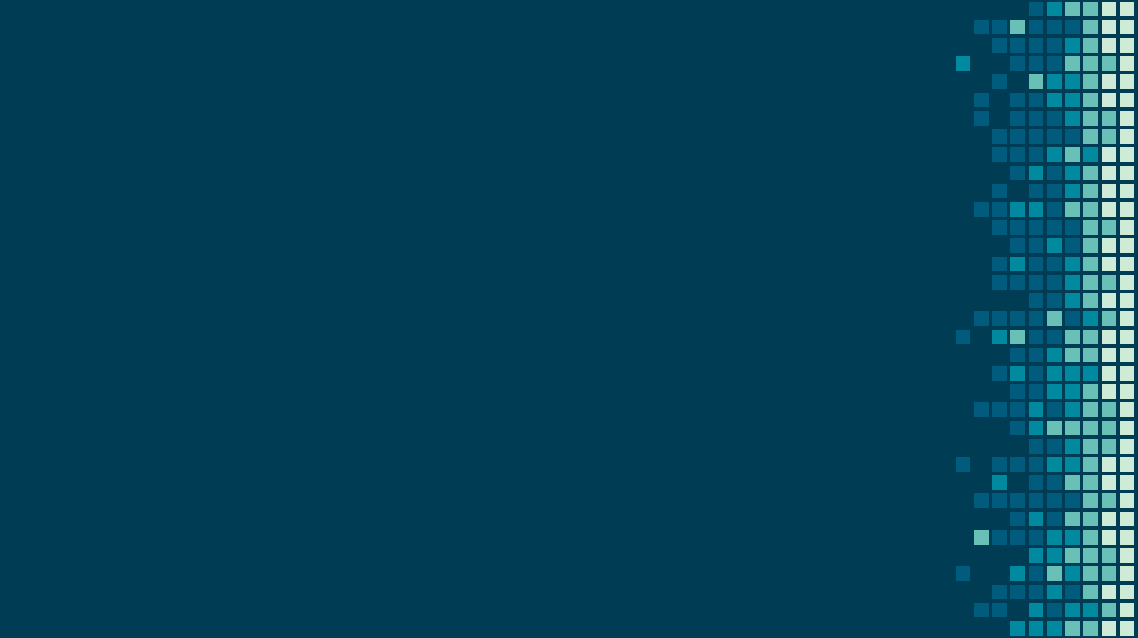 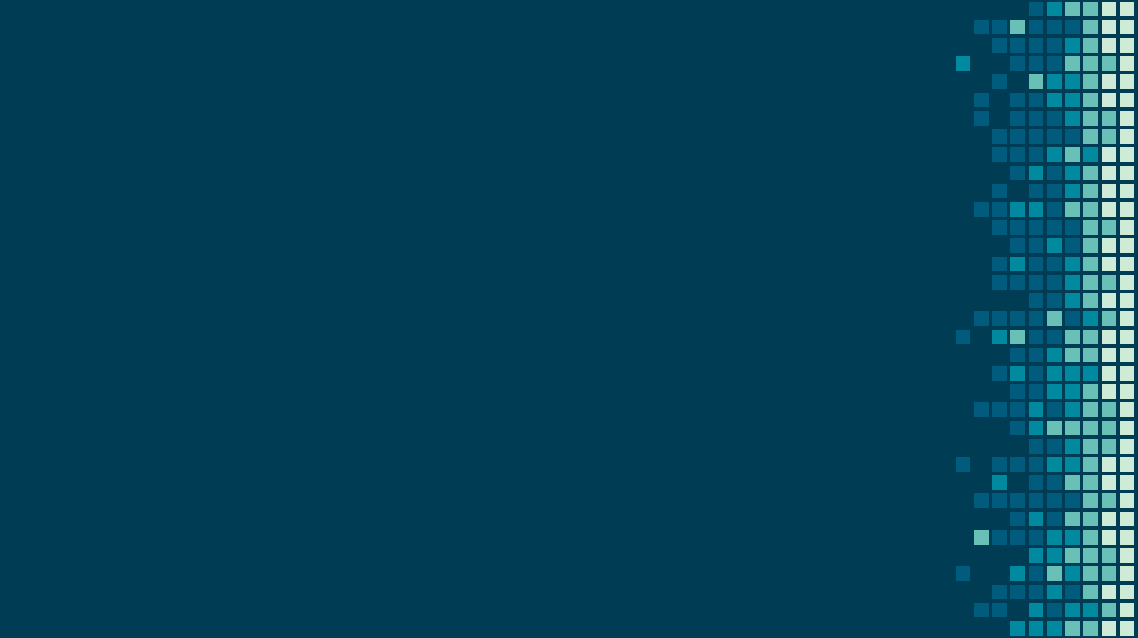 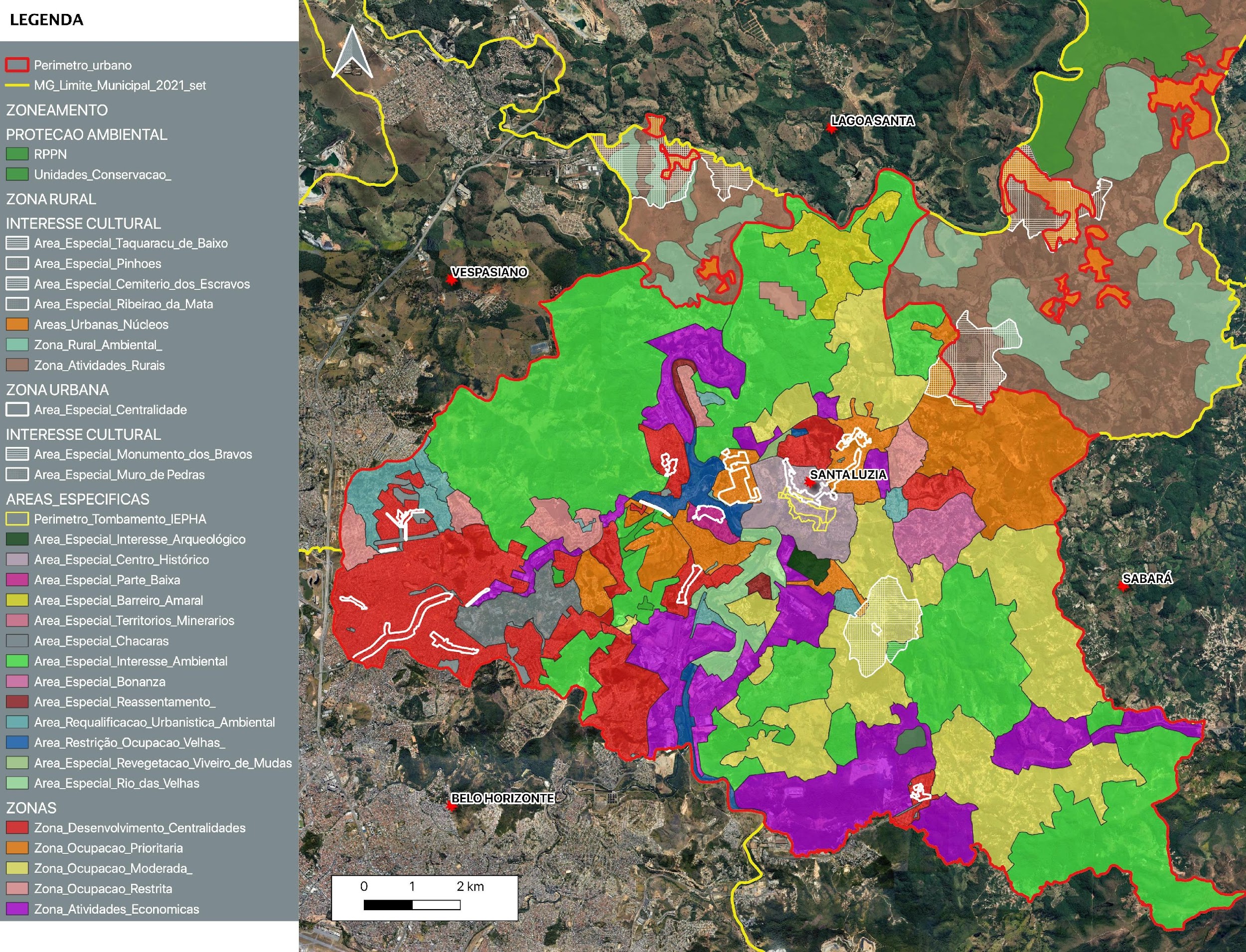 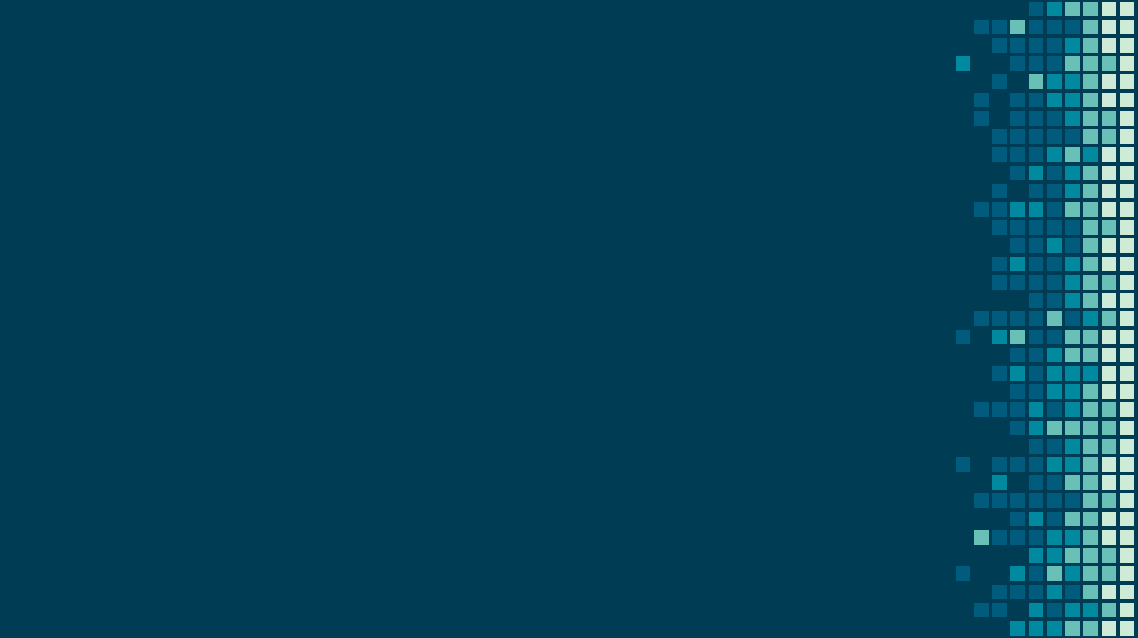 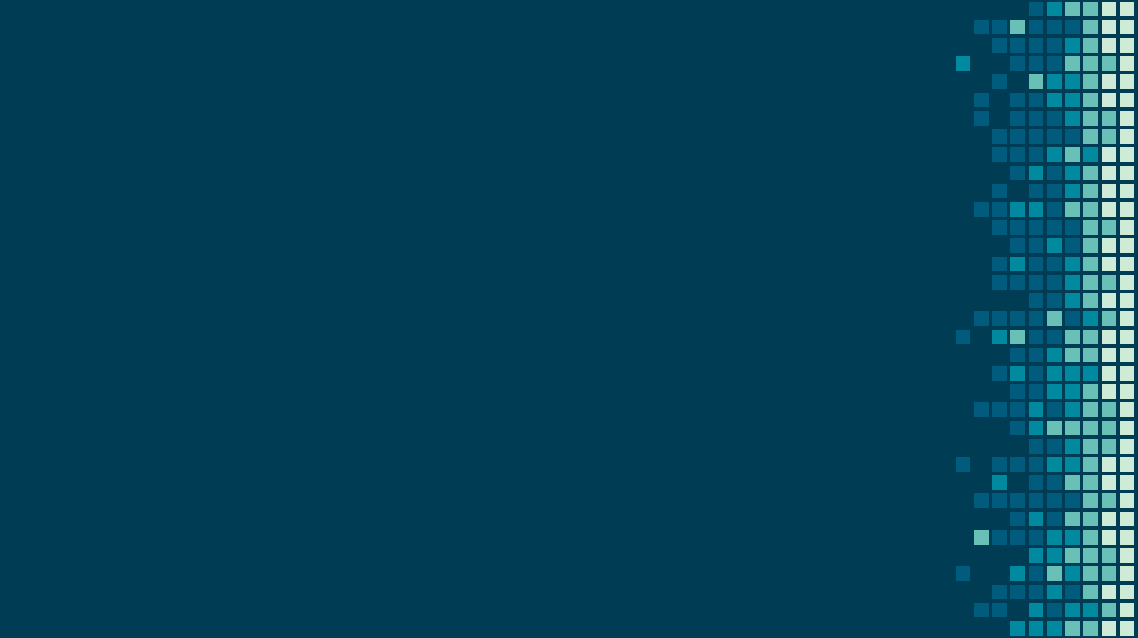 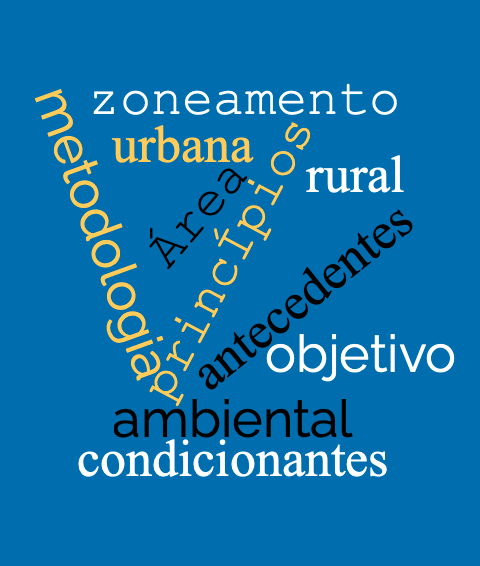 ESTRUTURAÇÃO 
TERRITORIAL PRELIMINAR
E ZONEAMENTO 

APRESENTAÇÃO 
PLATAFORMA QGIZ - BANCO DE DADOS
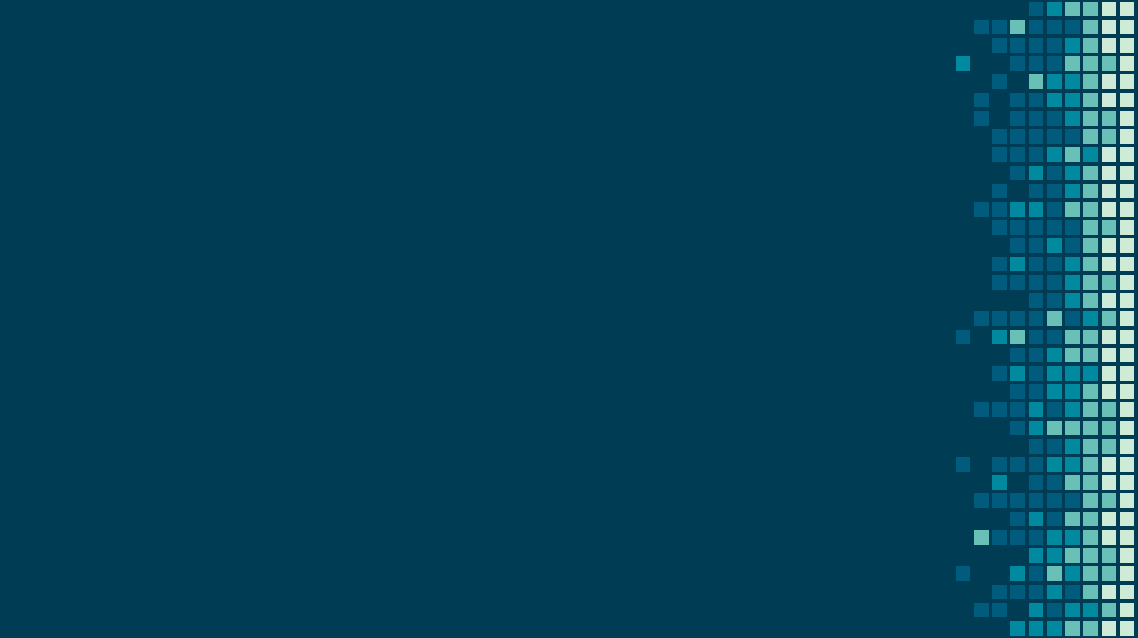 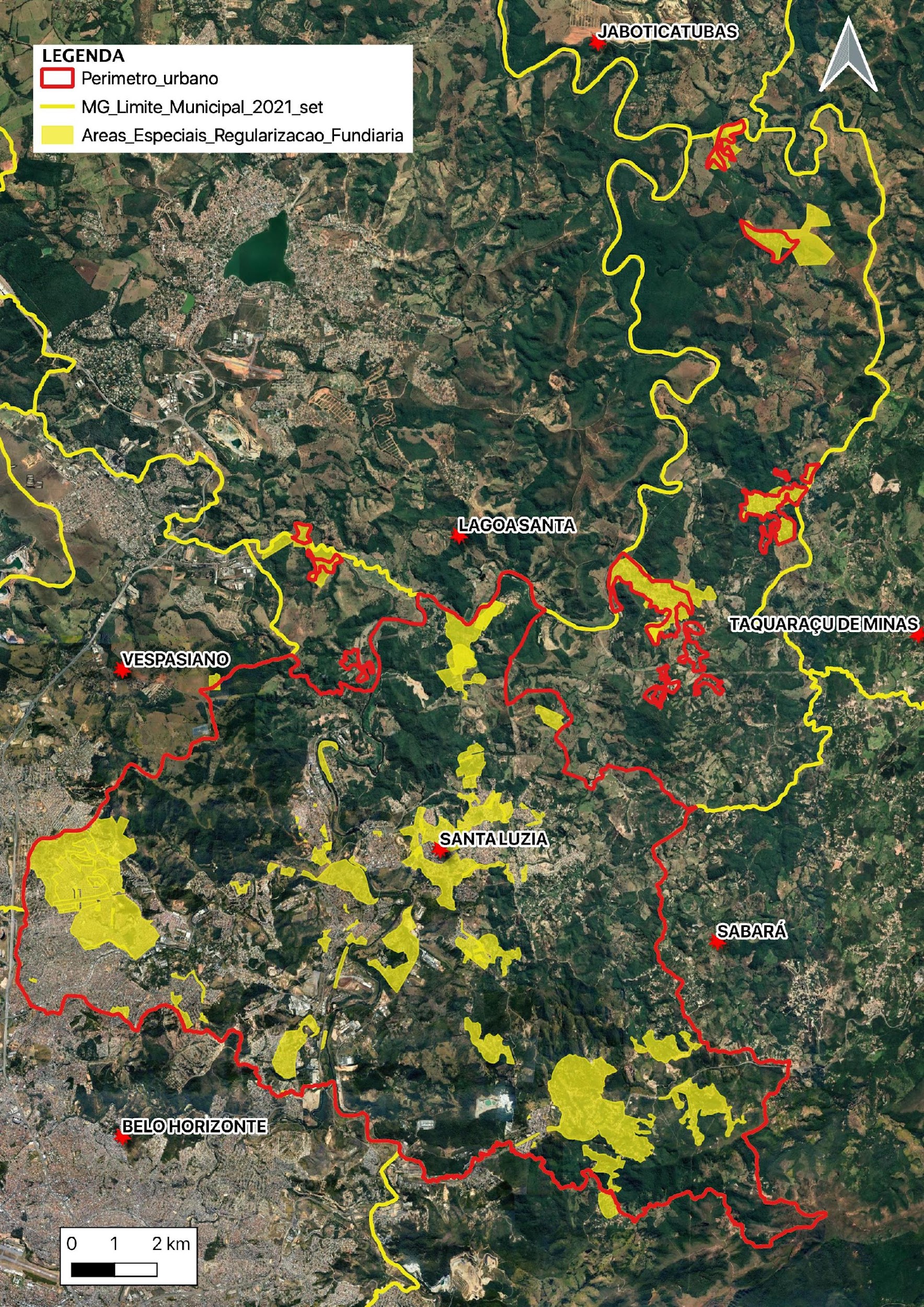 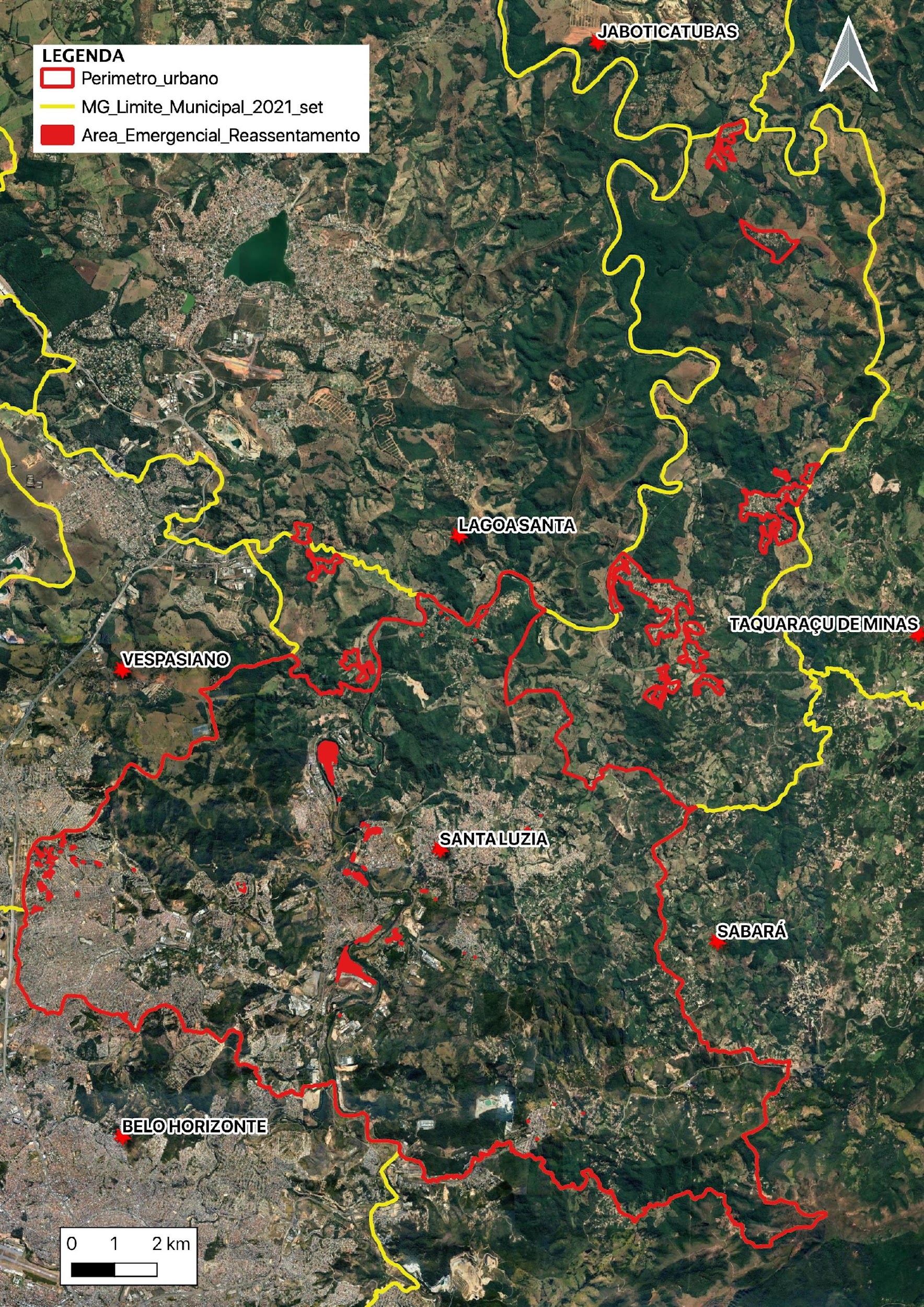 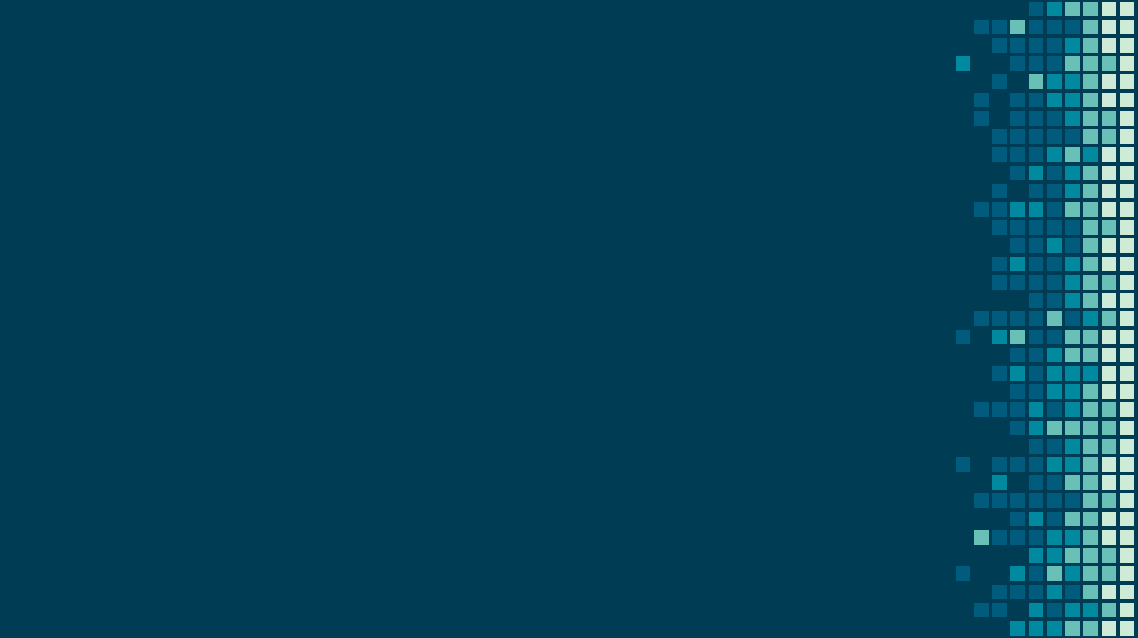 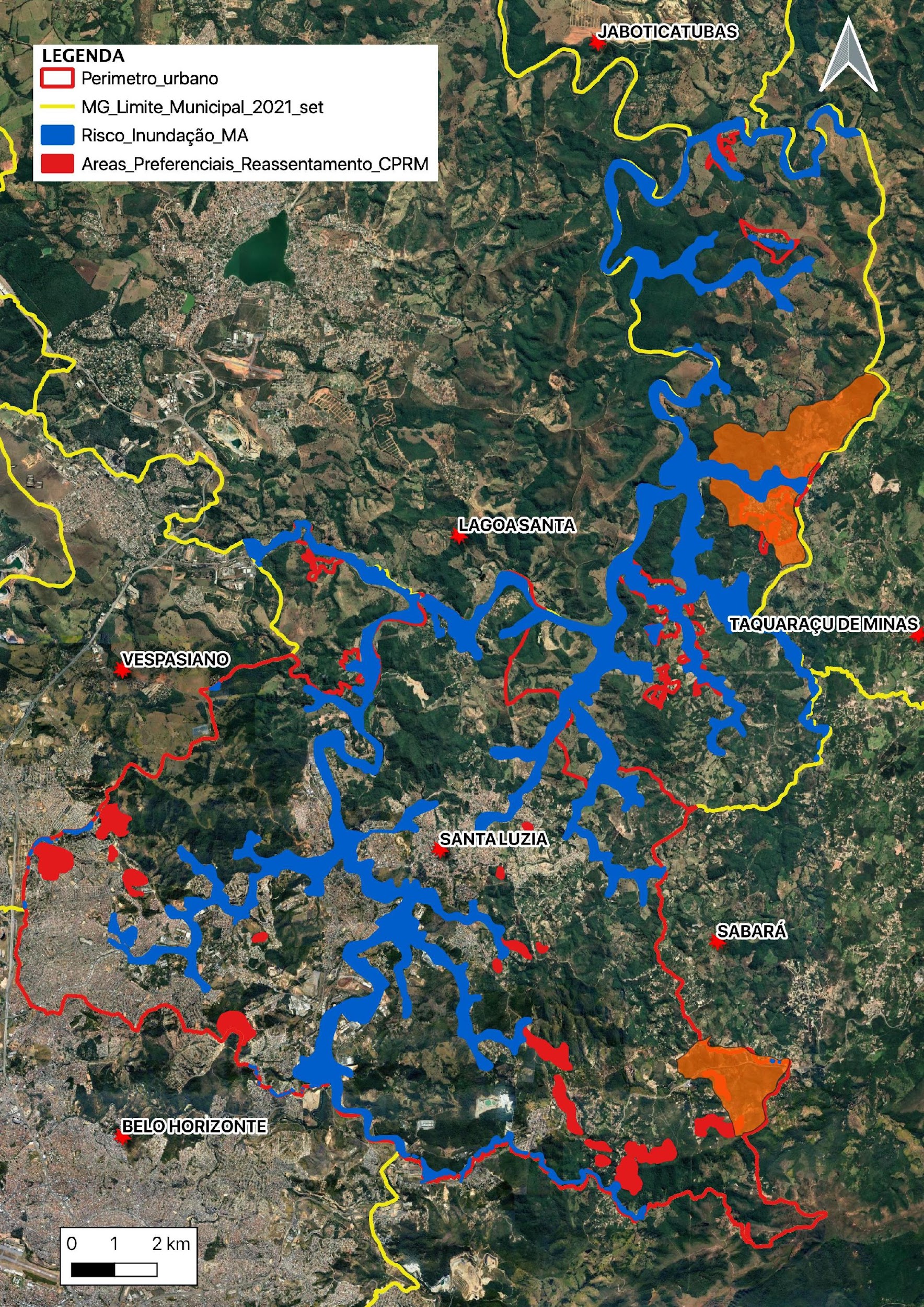 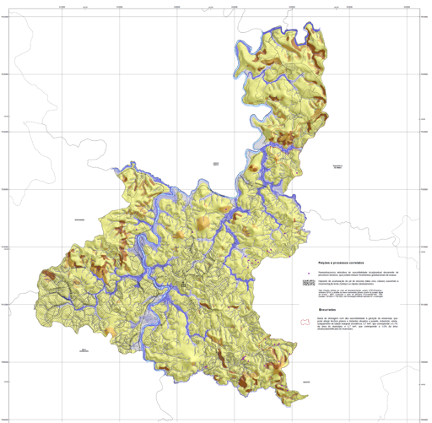 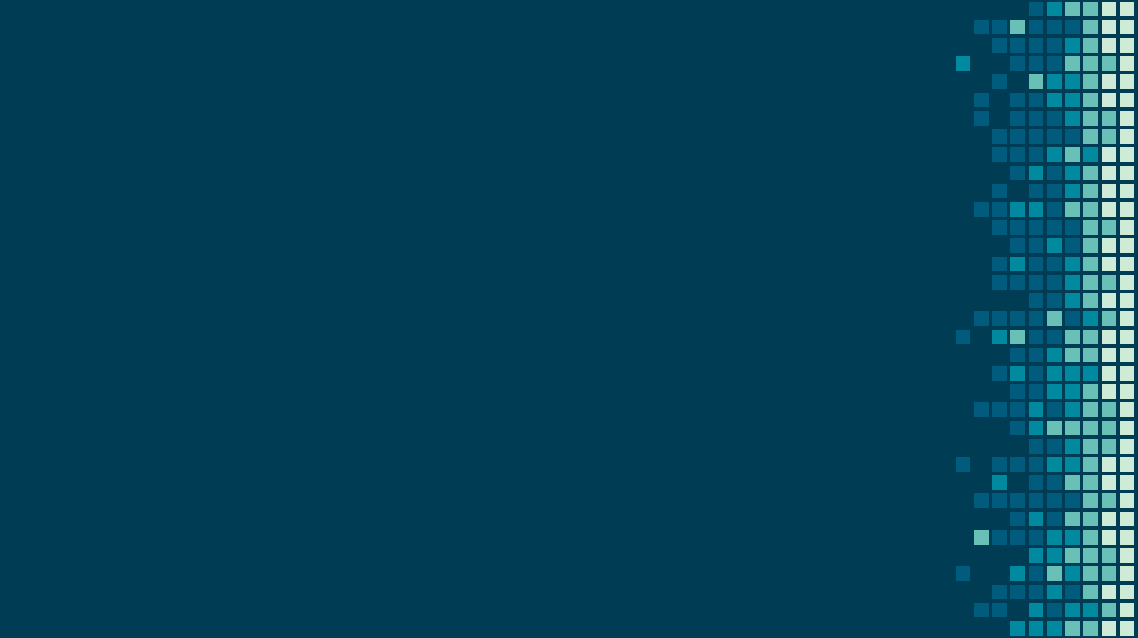 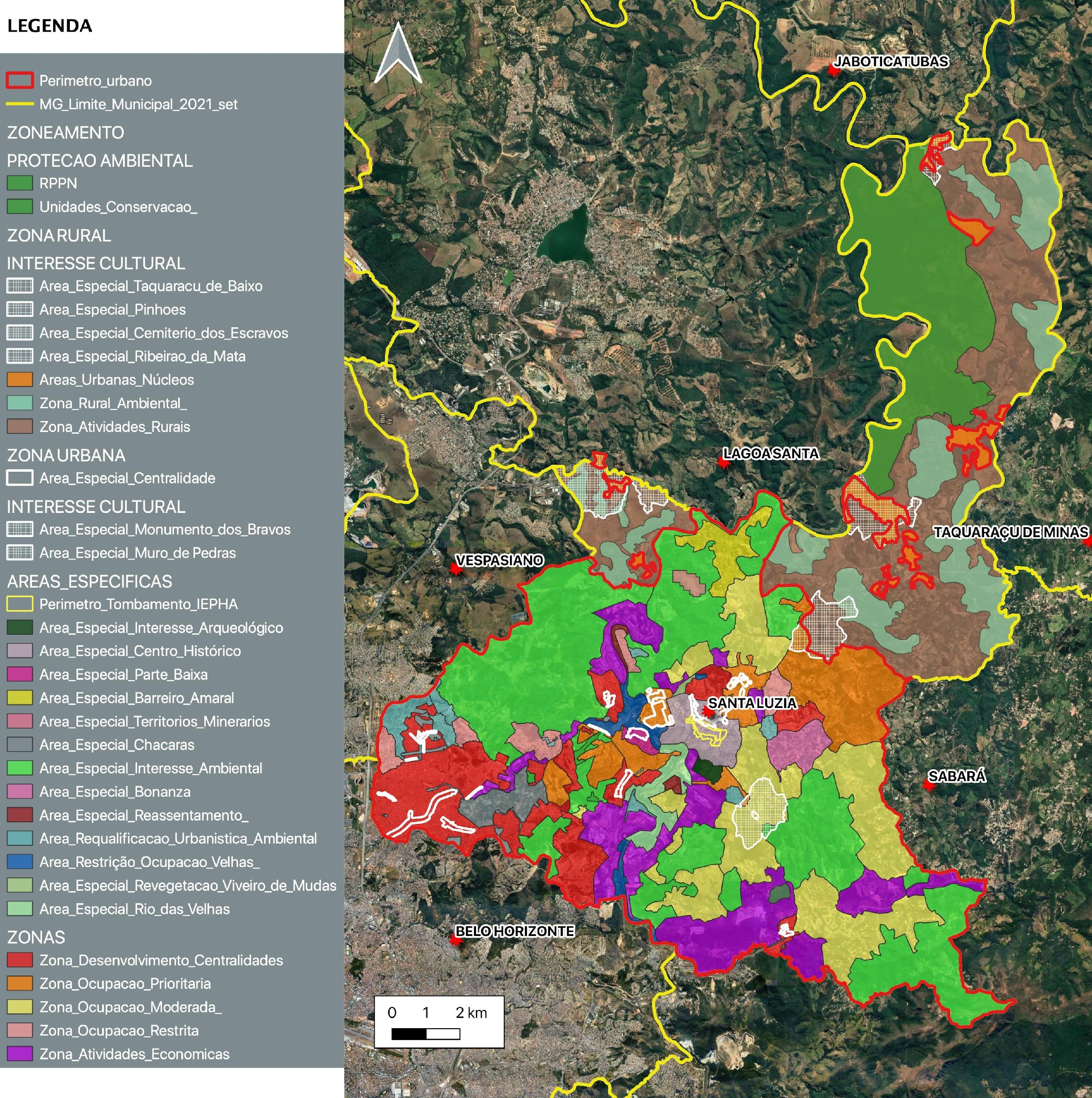 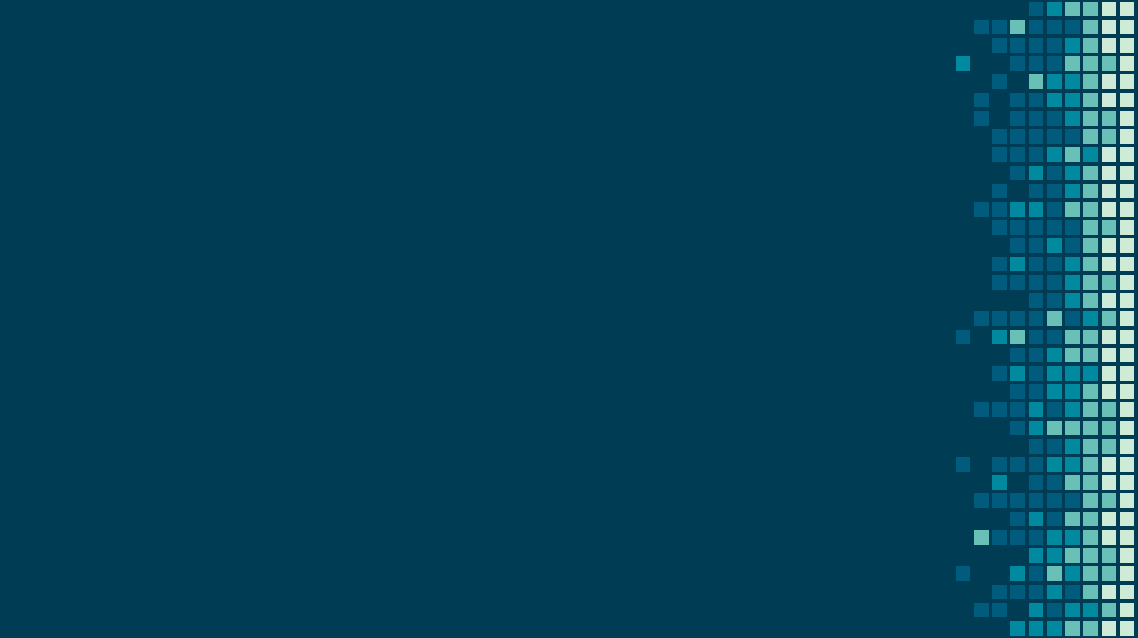 OBRIGADO!!!


http://empreender.santaluzia.mg.gov.br/plano-diretor/
planodiretor@agenciarmbh.mg.gov.br